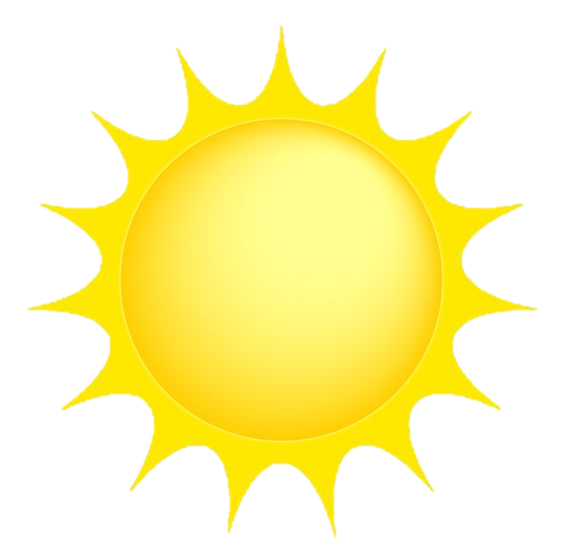 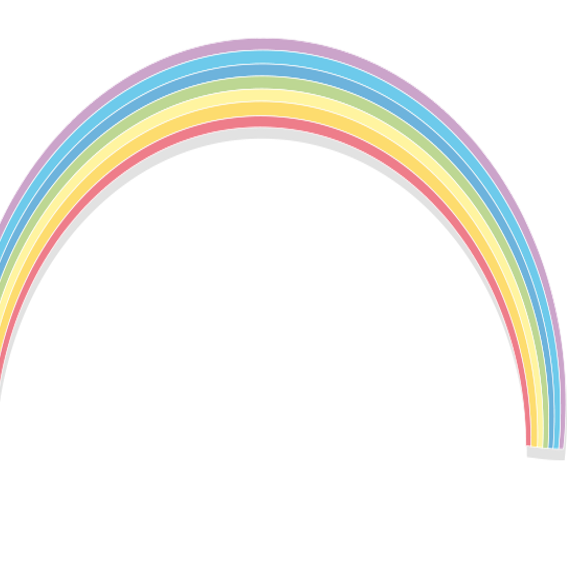 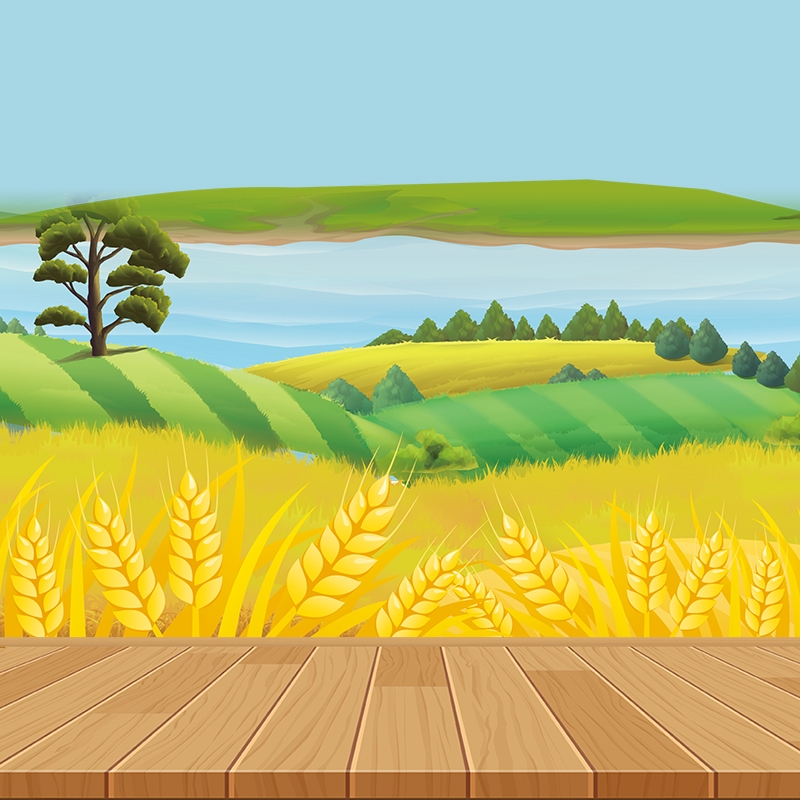 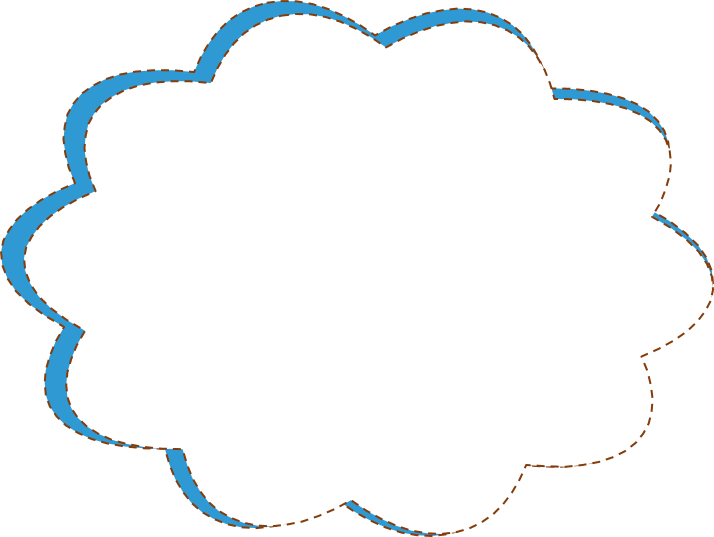 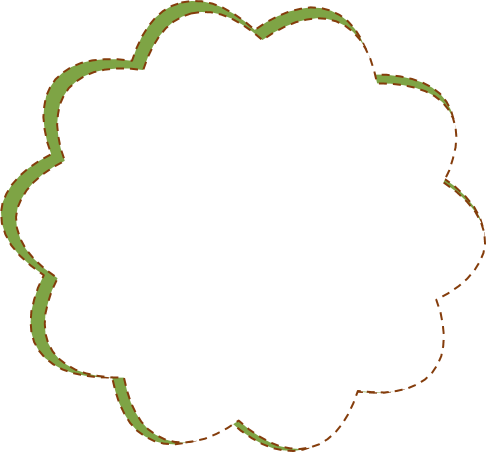 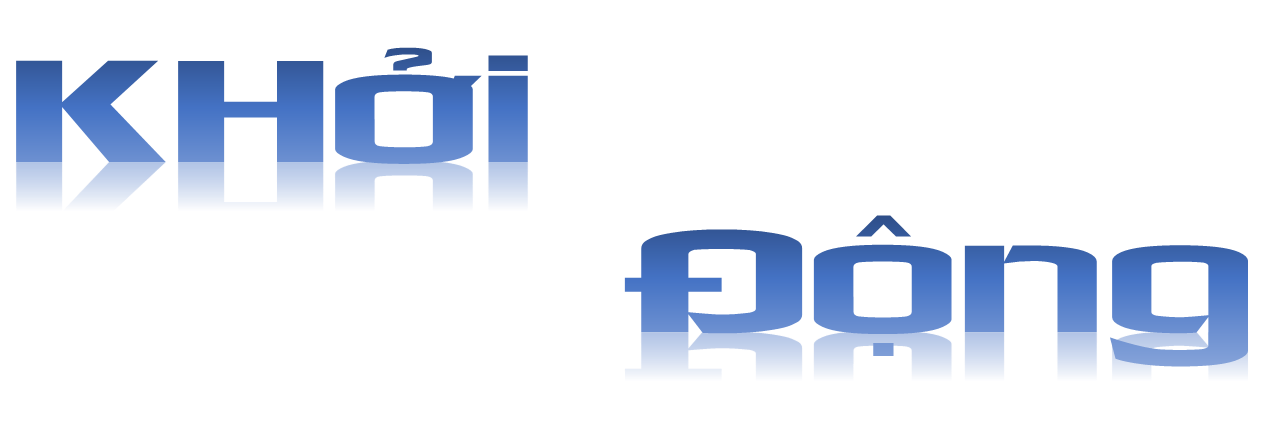 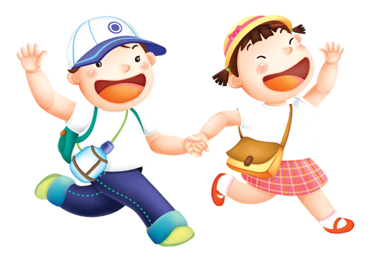 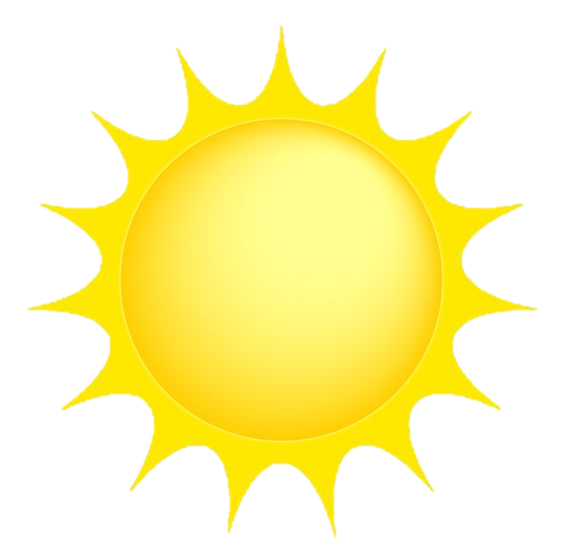 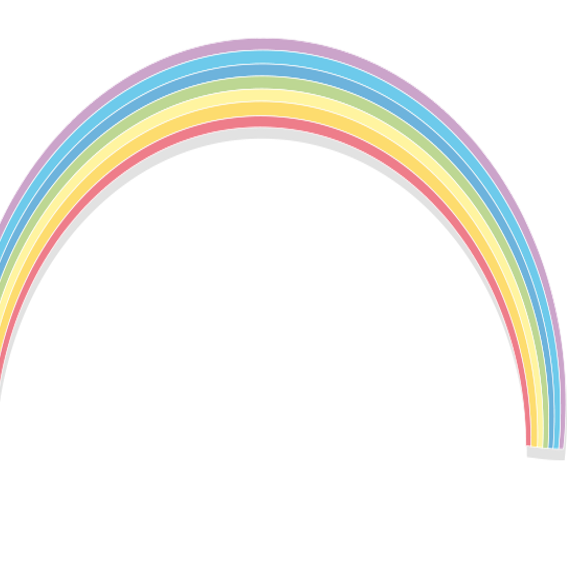 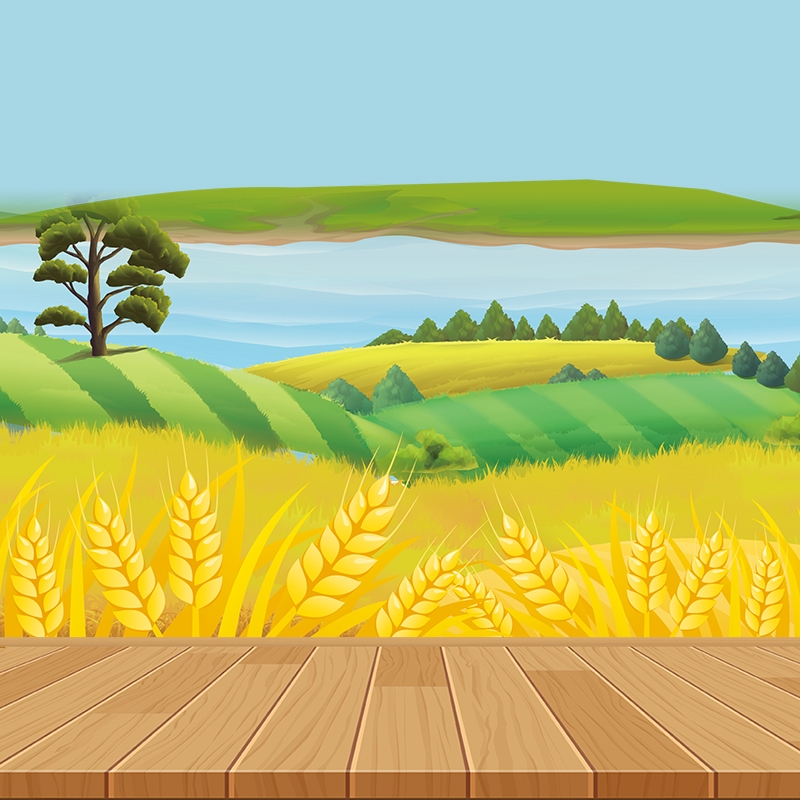 Đây là nghề gì?
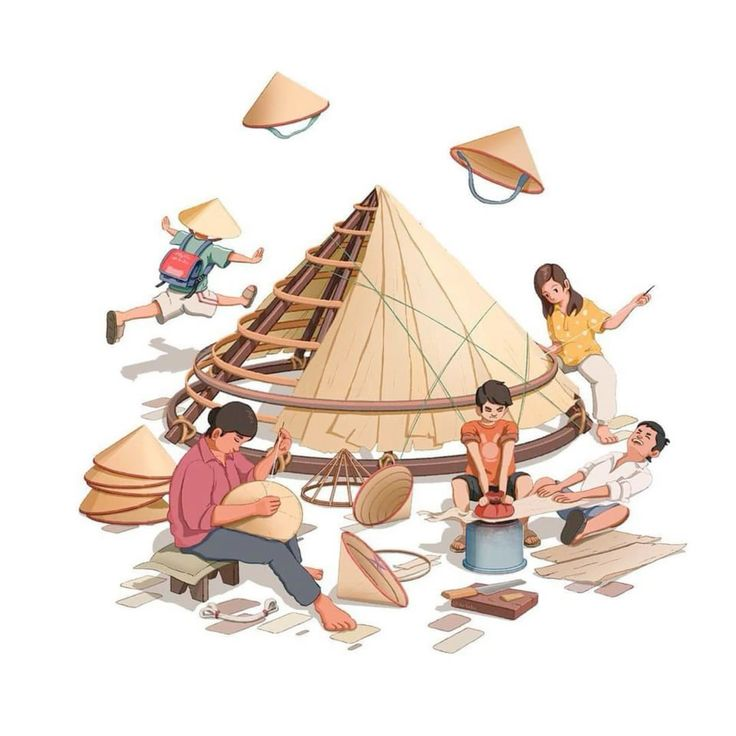 Nghề làm nón
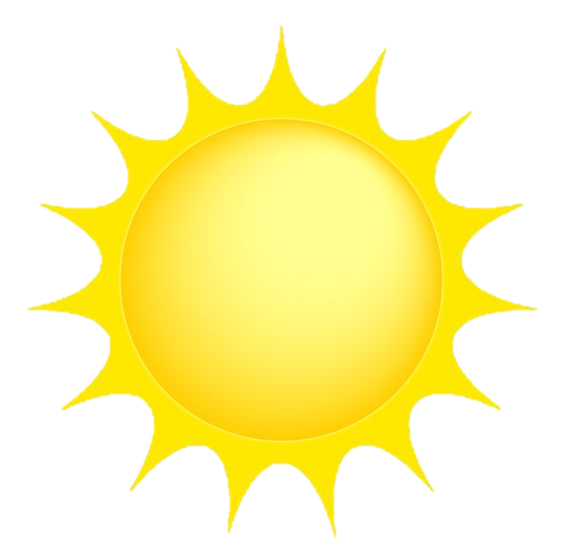 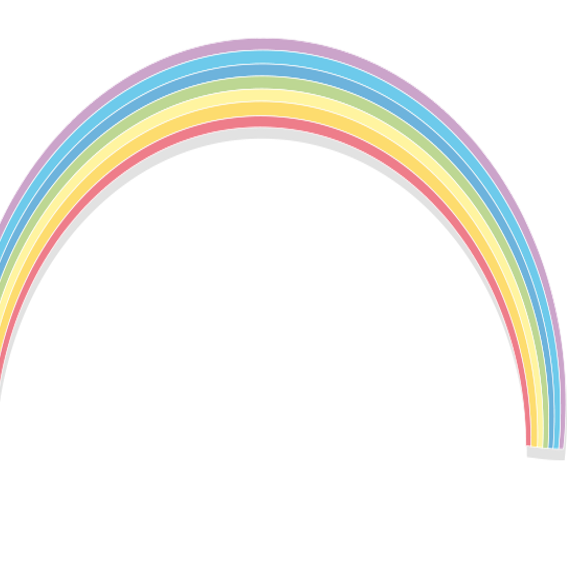 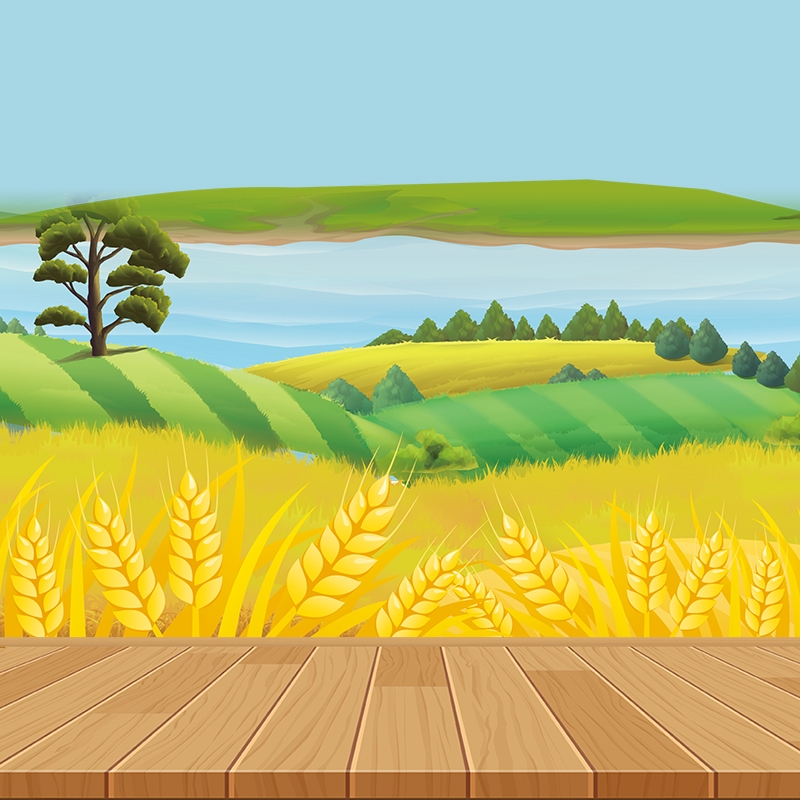 Đây là nghề gì?
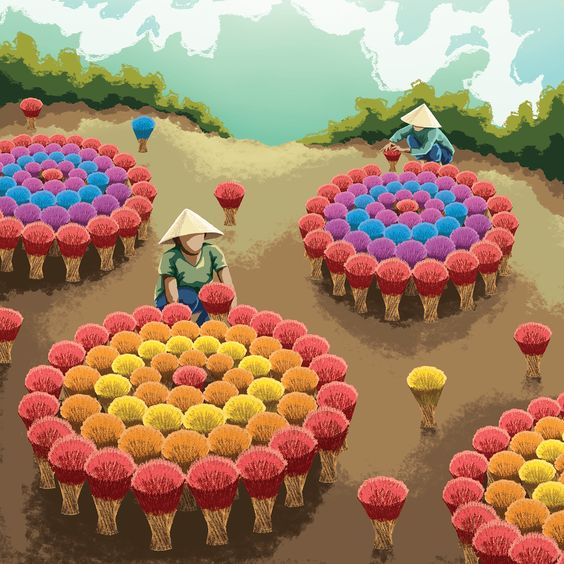 Nghề làm hương
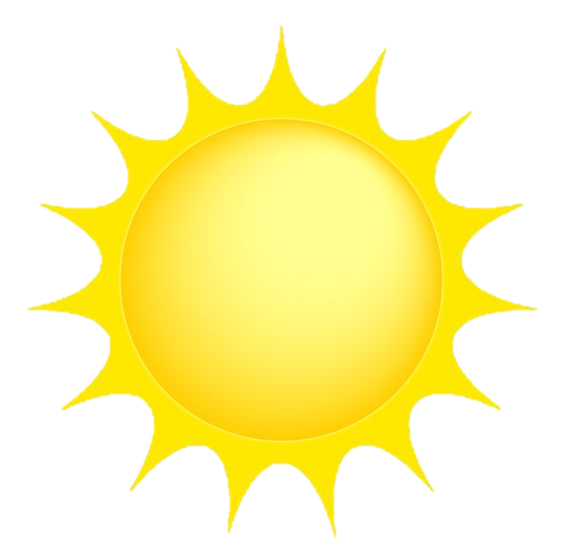 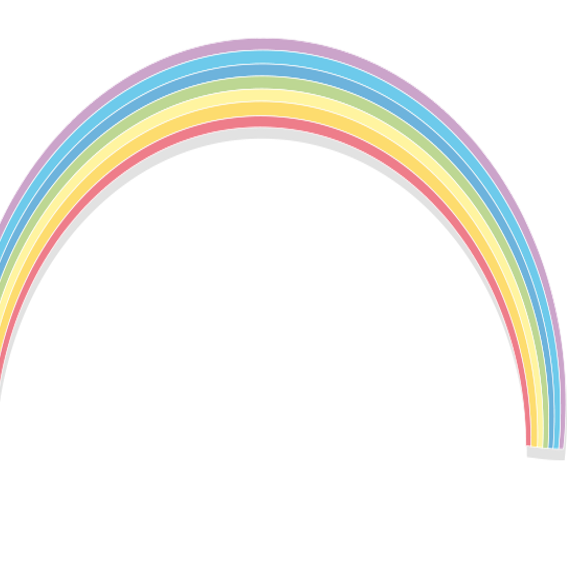 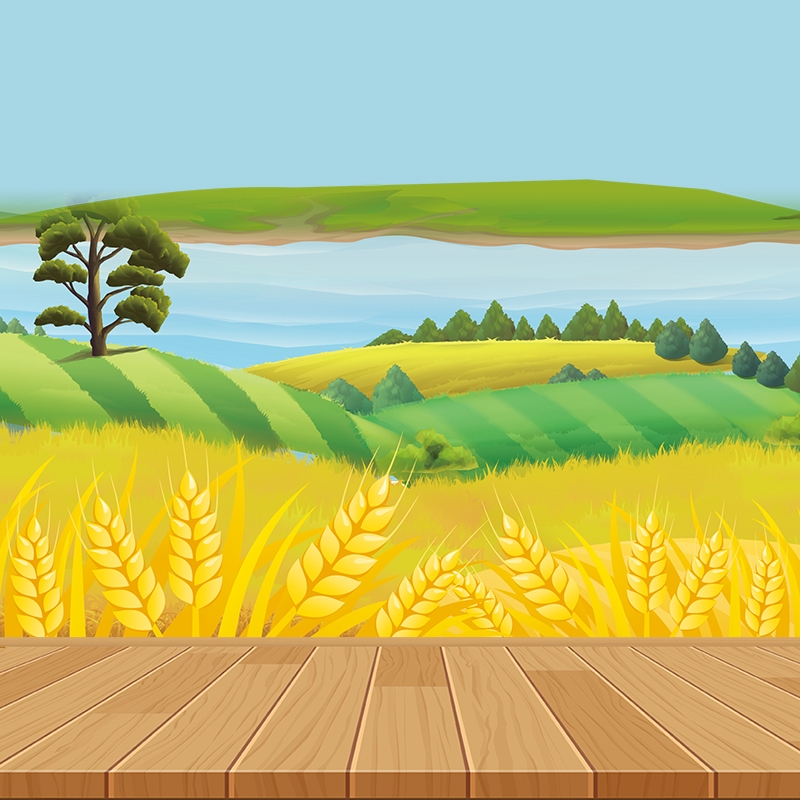 Đây là nghề gì?
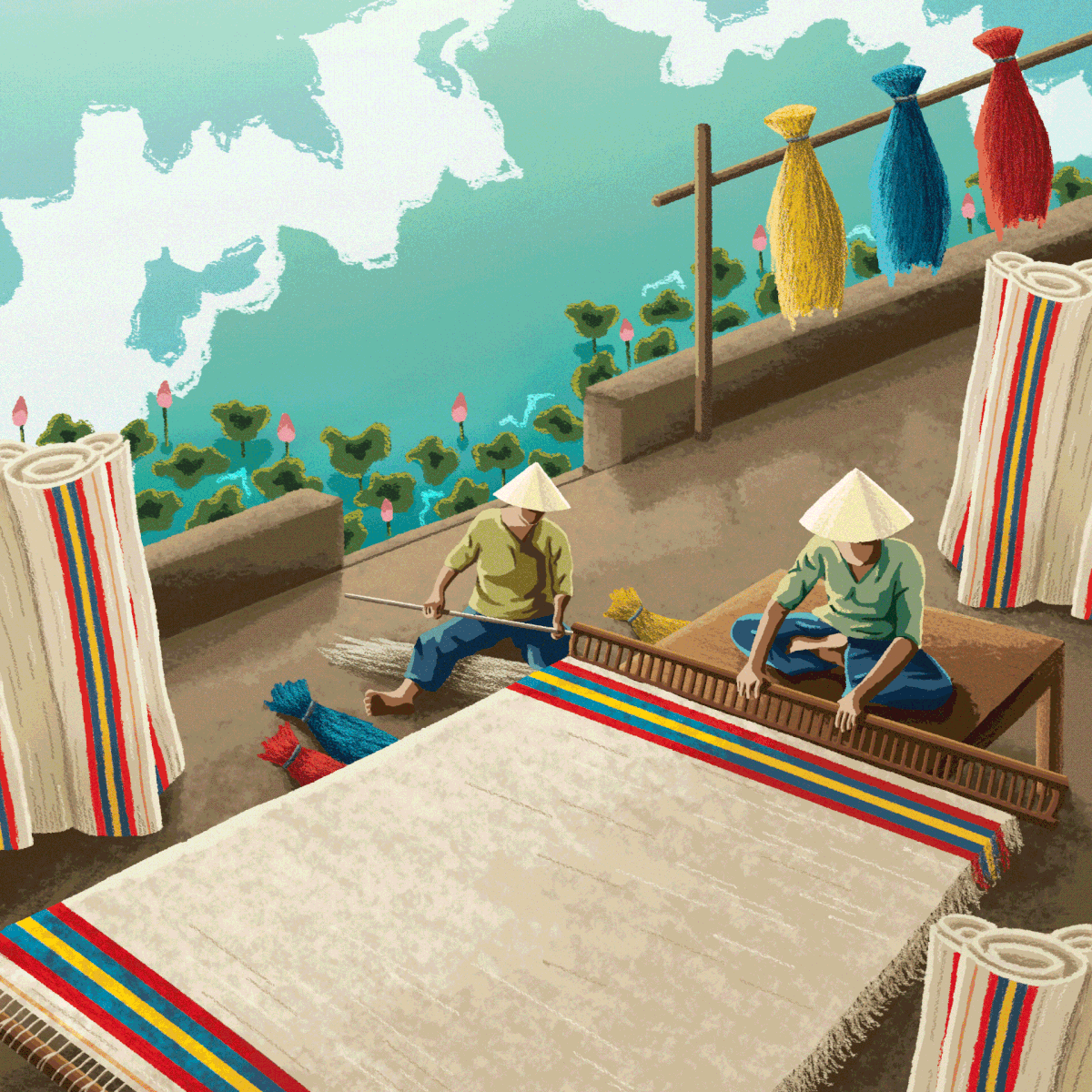 Nghề làm chiếu
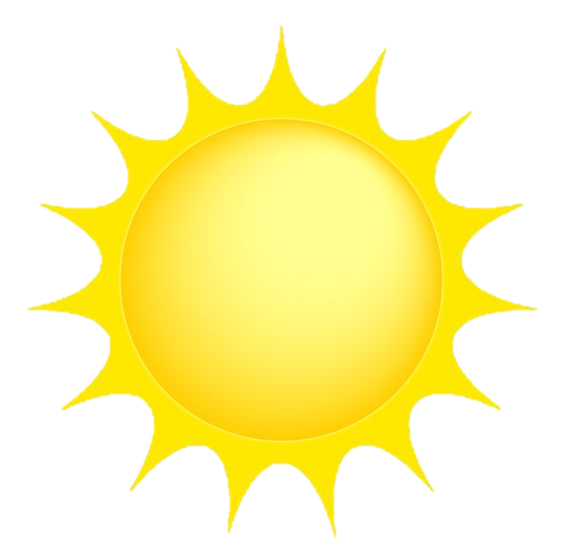 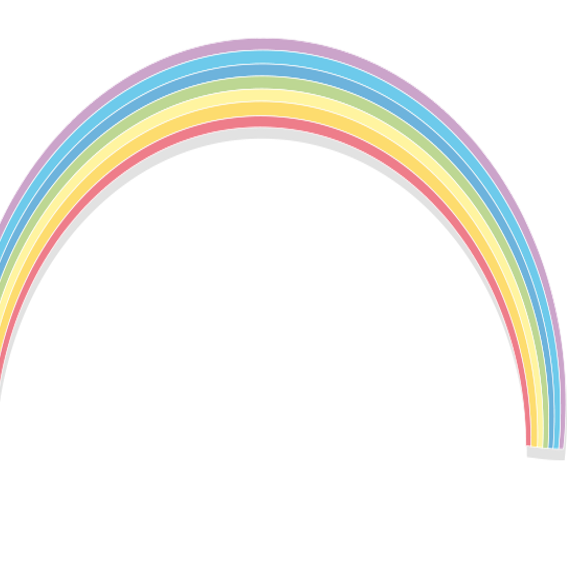 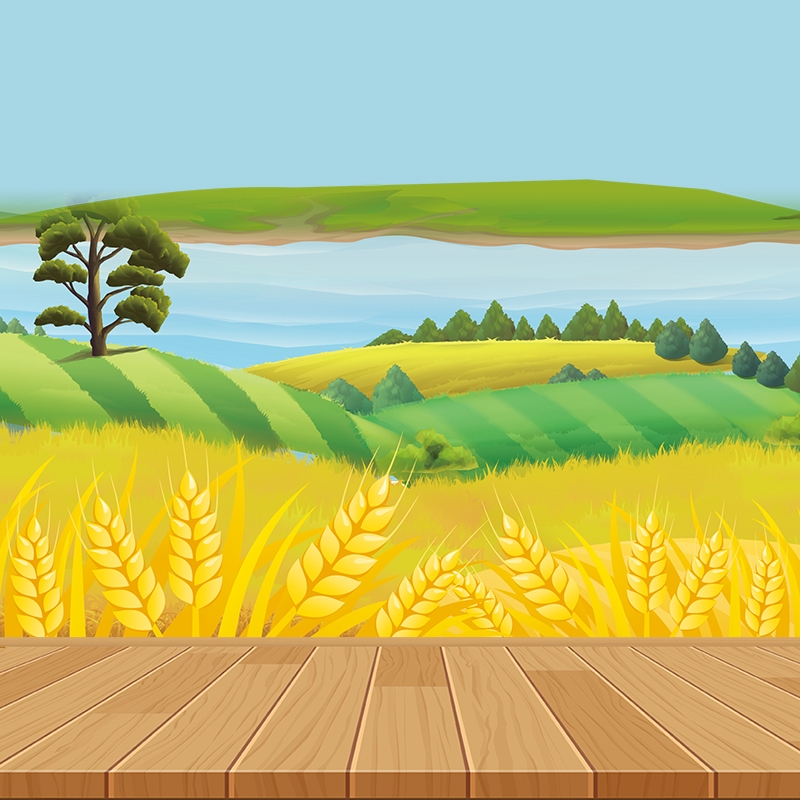 Đây là nghề gì?
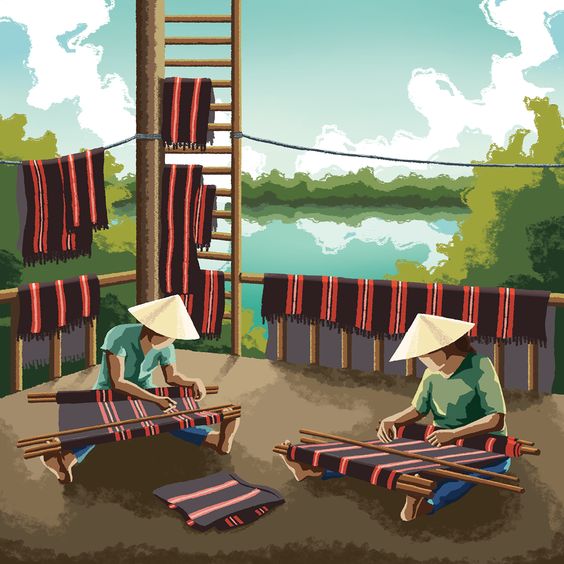 Nghề dệt vải
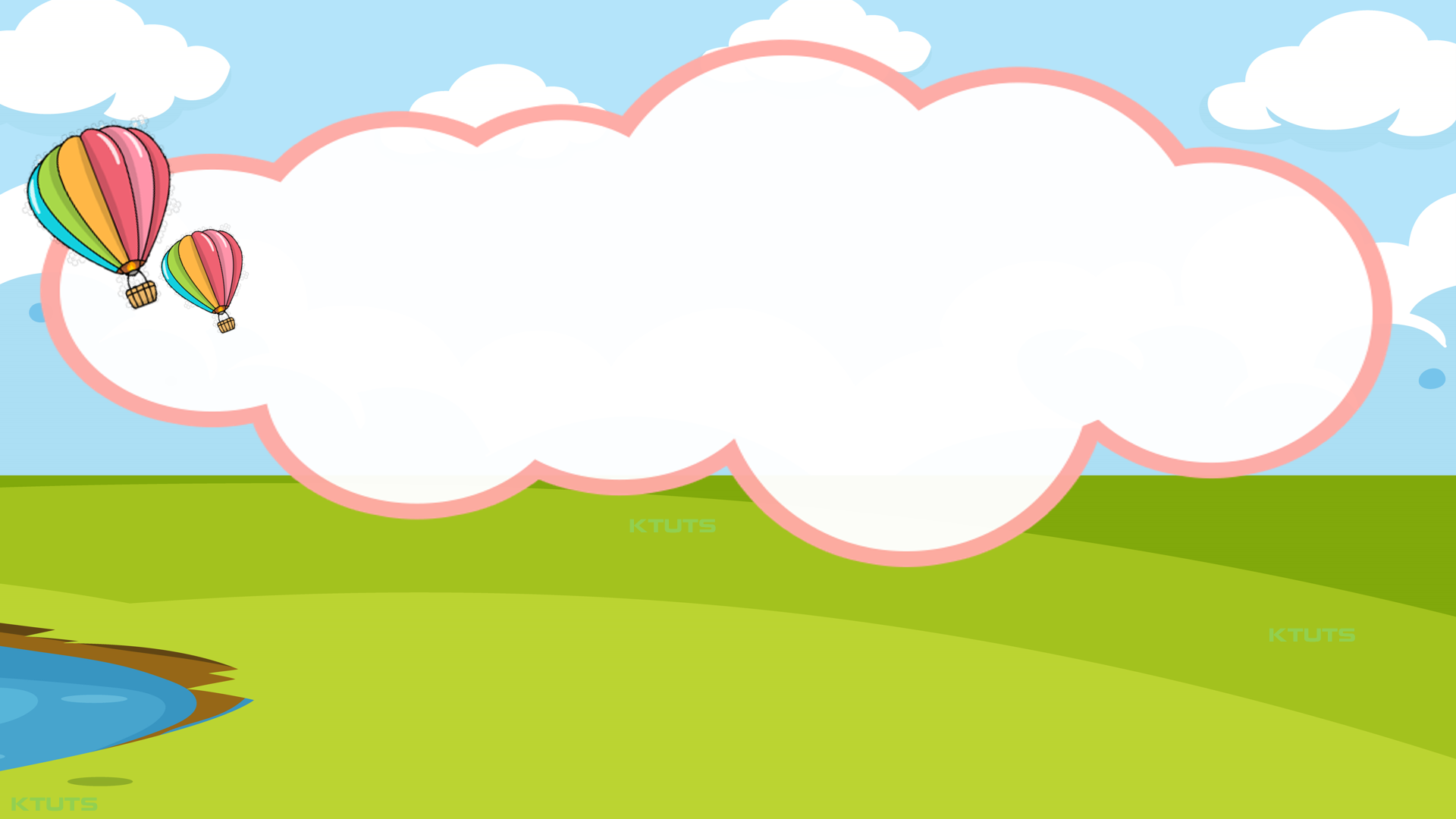 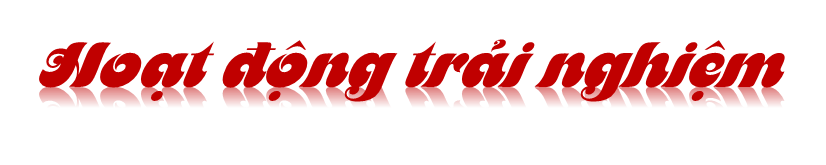 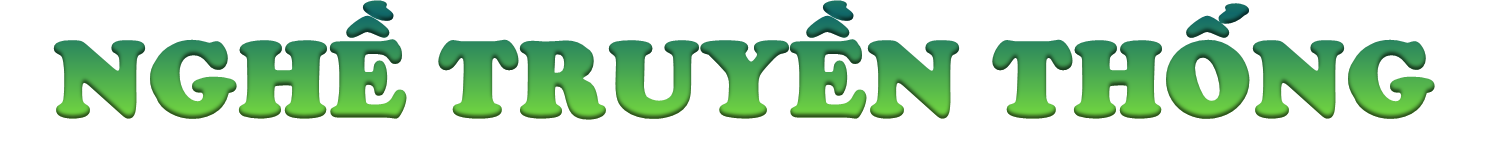 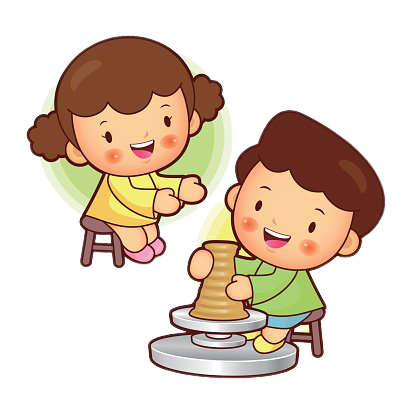 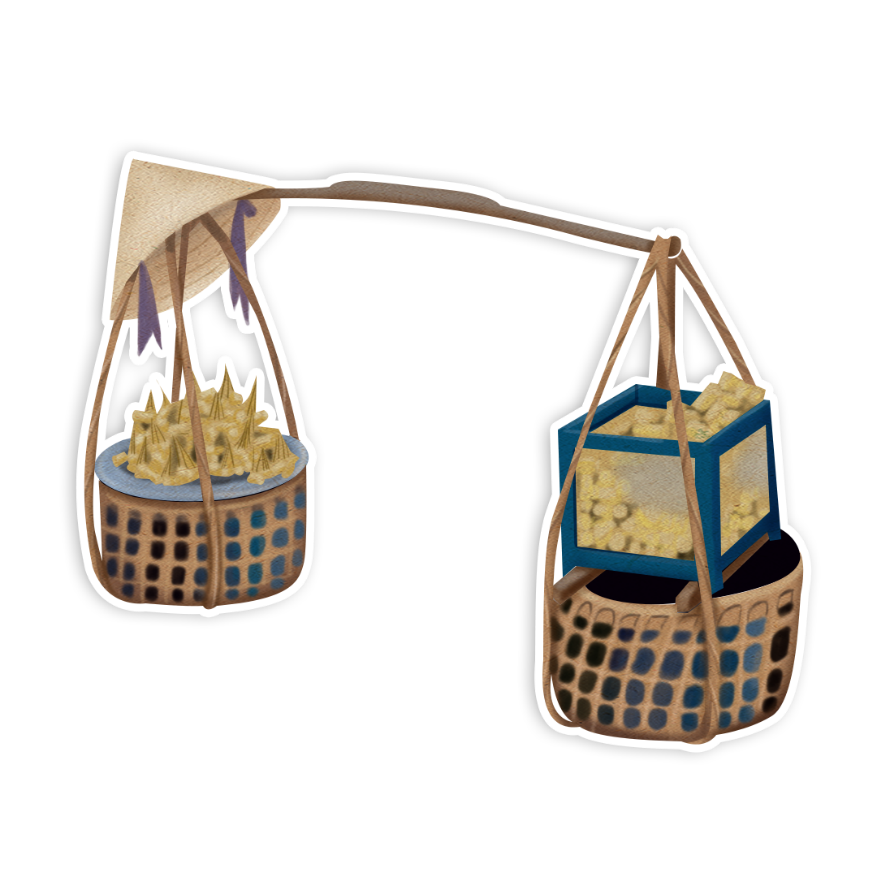 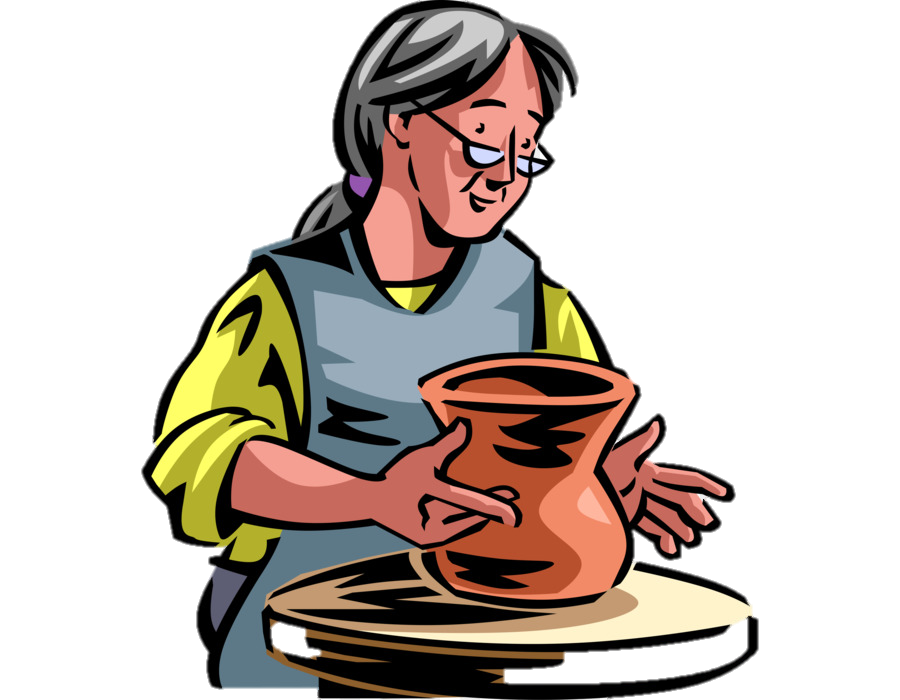 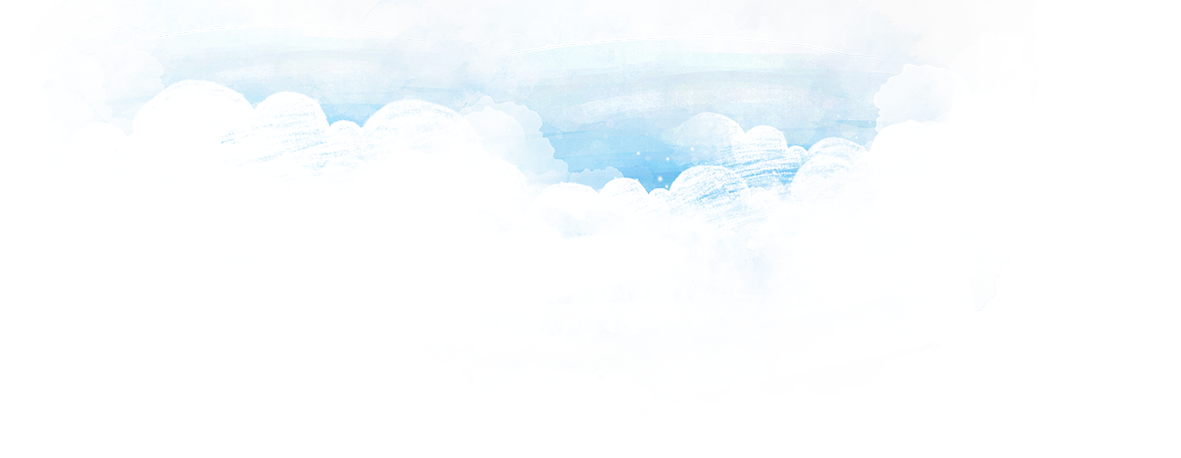 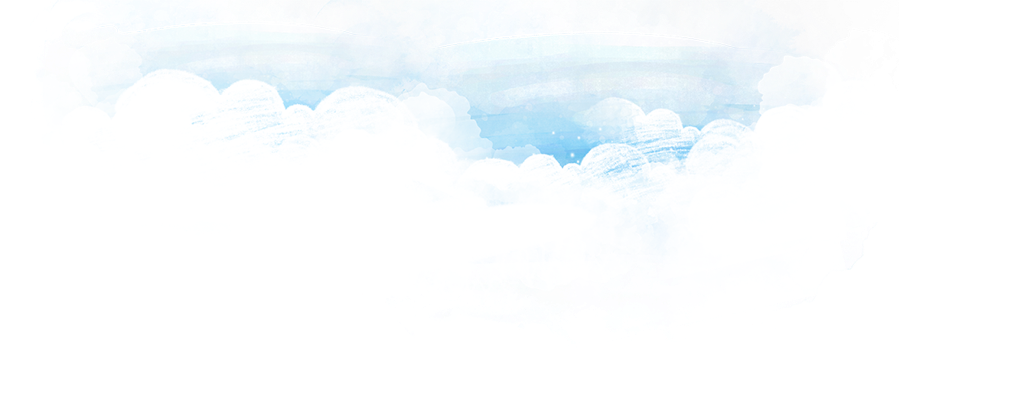 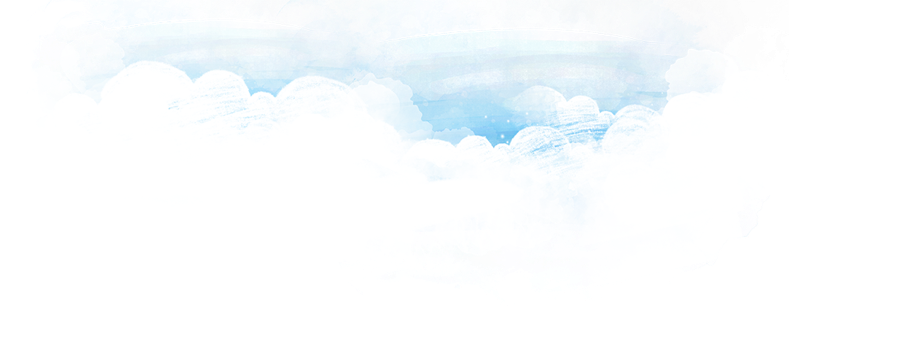 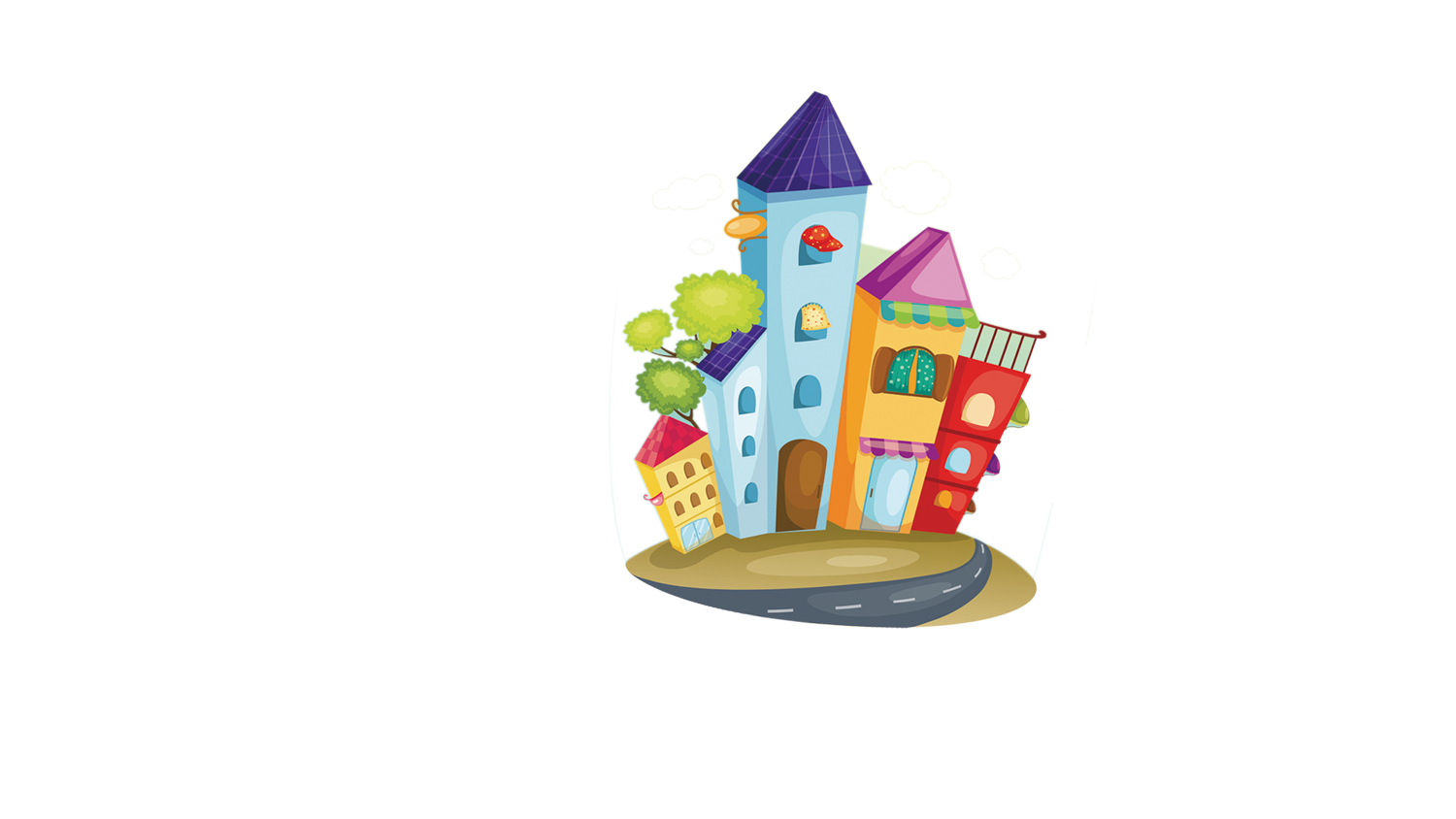 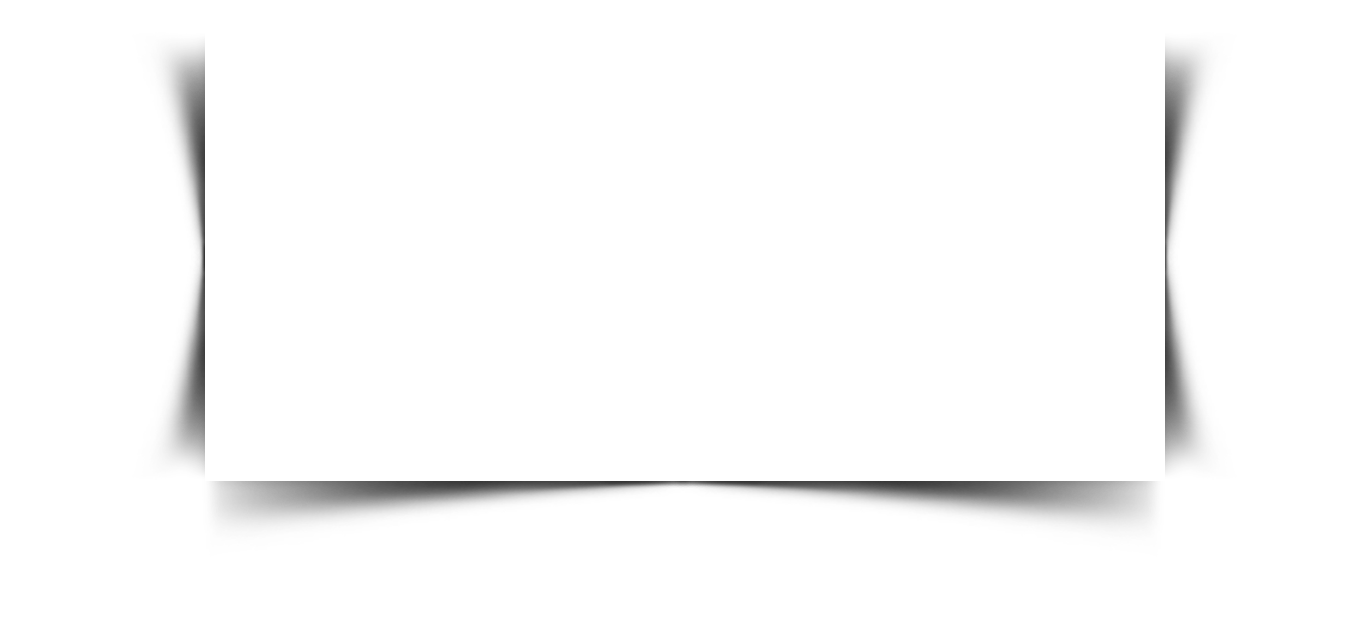 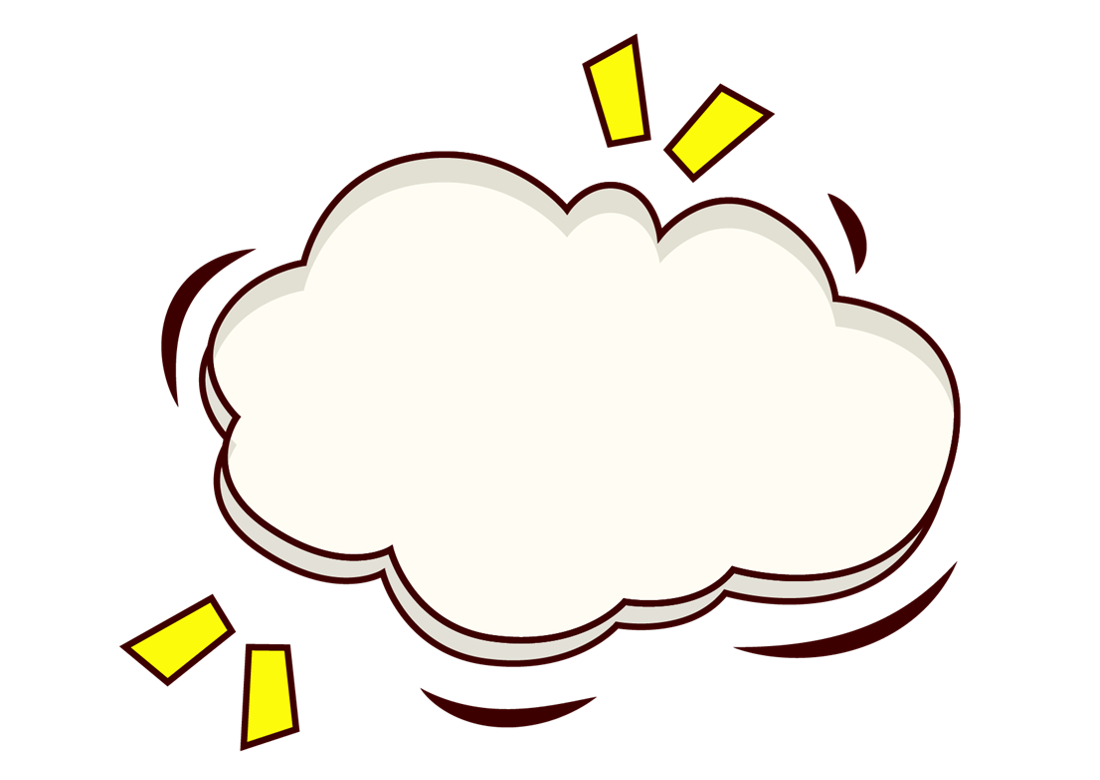 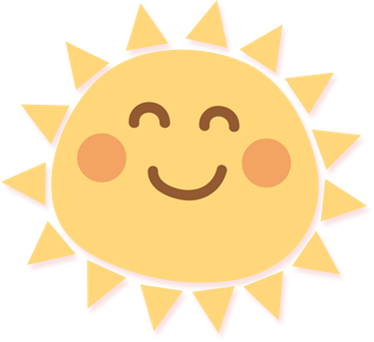 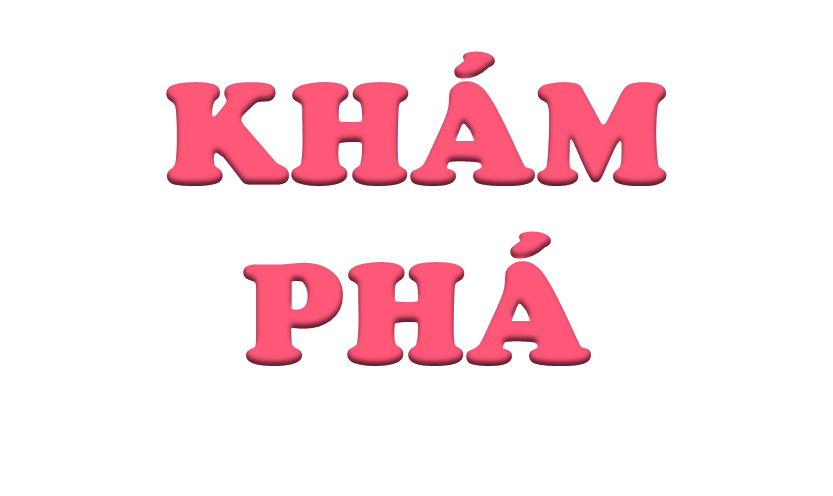 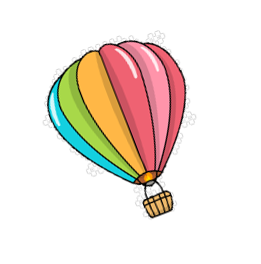 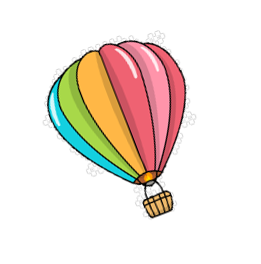 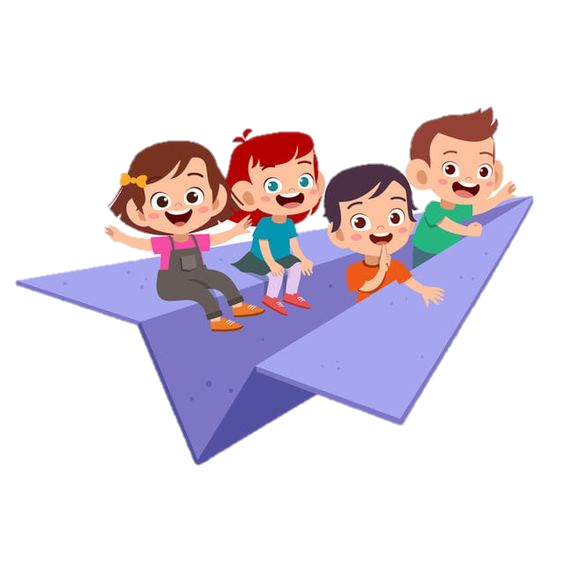 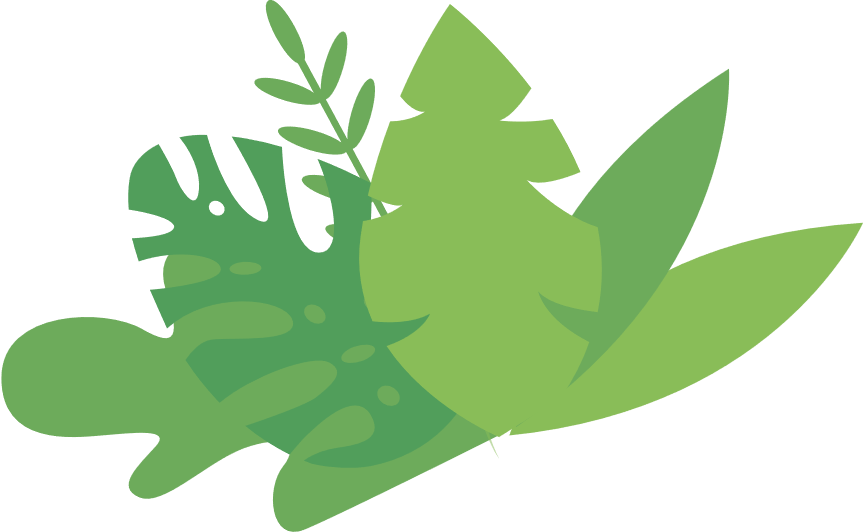 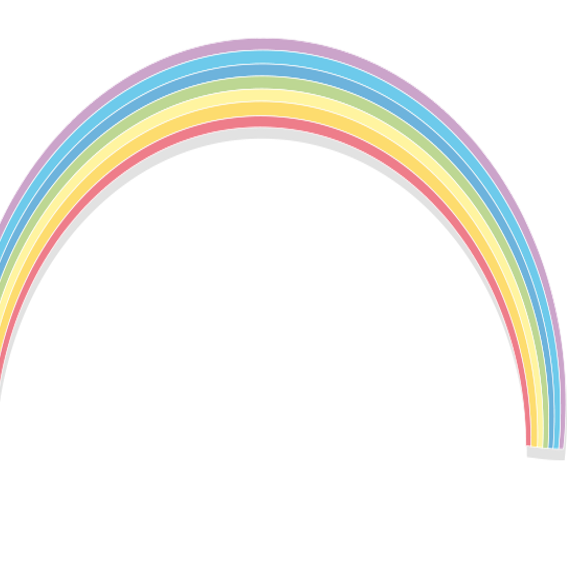 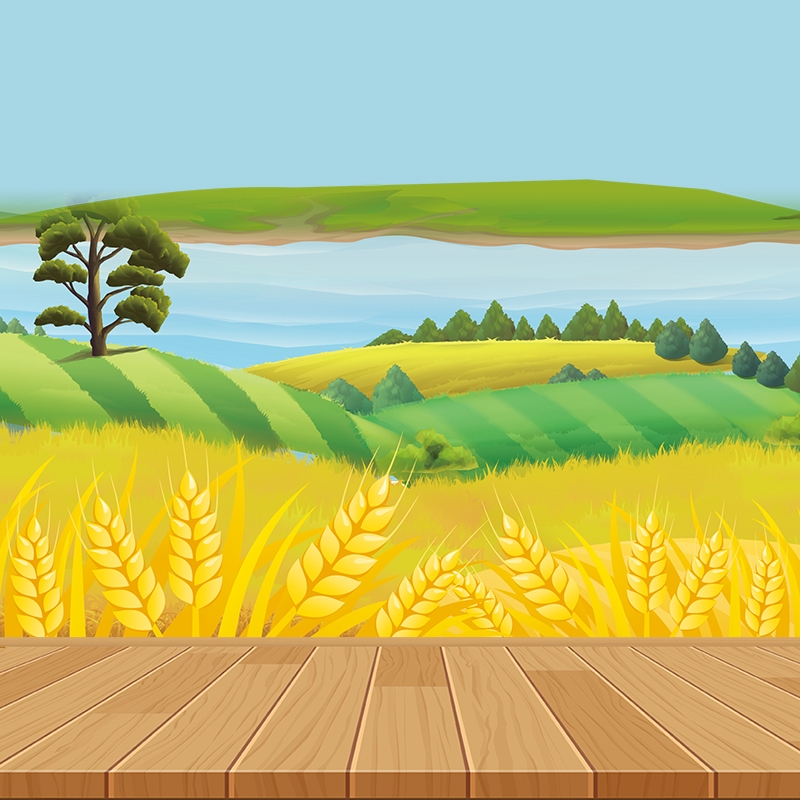 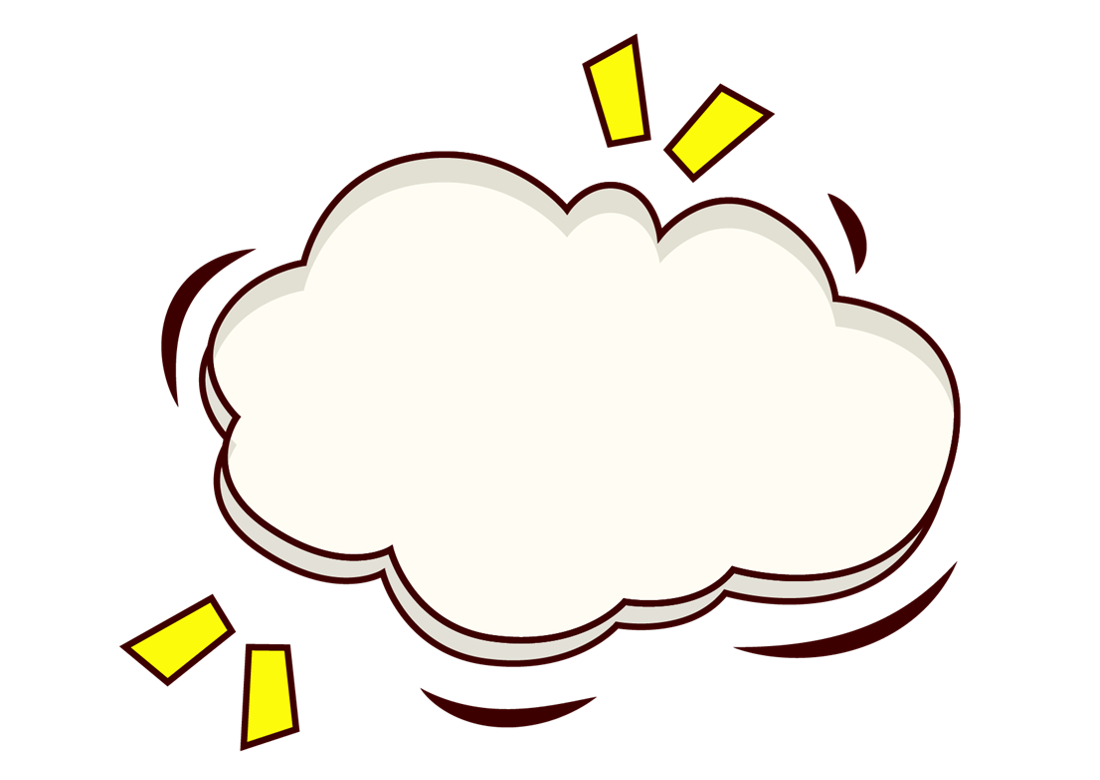 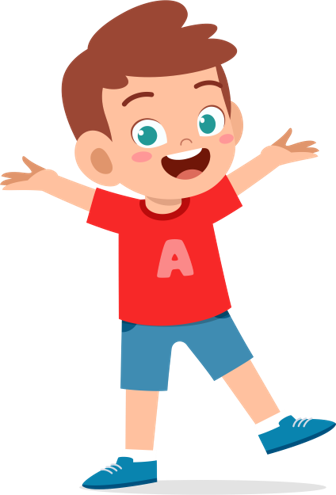 Hoạt động 1: Chia sẻ sản phẩm thủ công truyền thống ở địa phương mà em biết
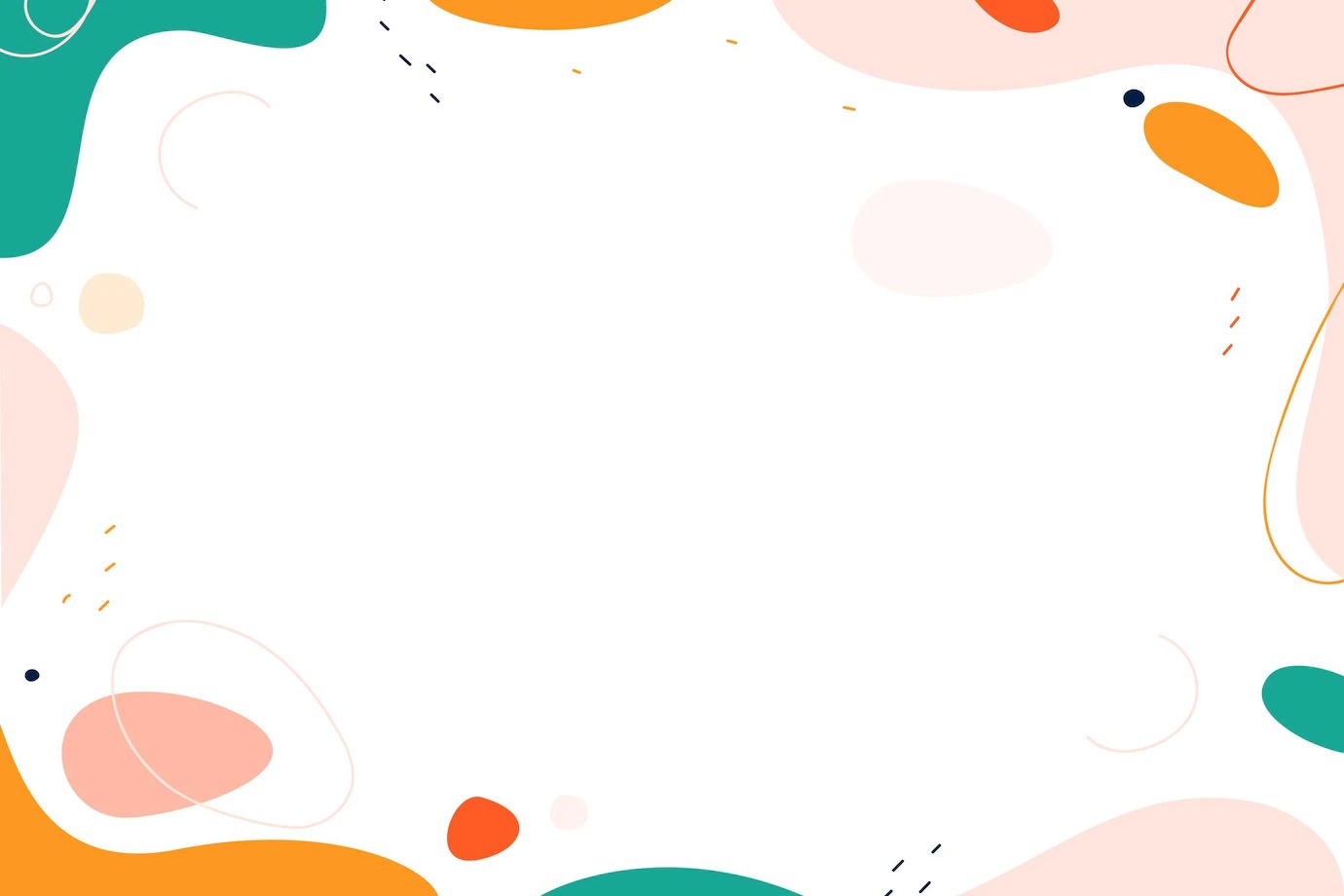 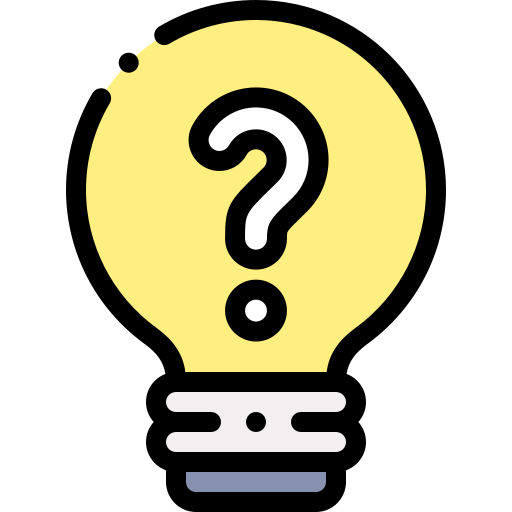 Nhớ lại những sản phẩm thủ công truyền thống ở địa phương mà em biết.
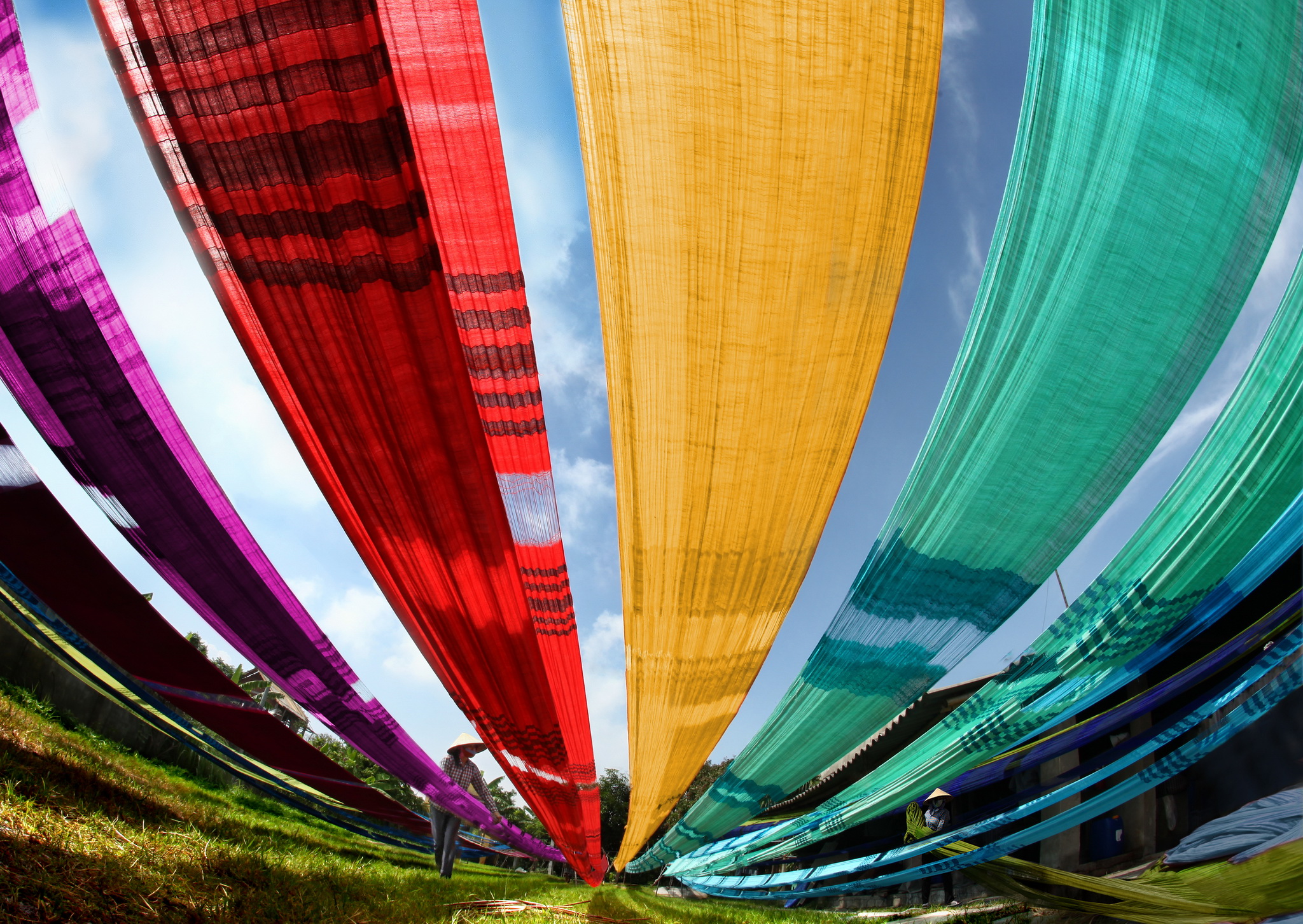 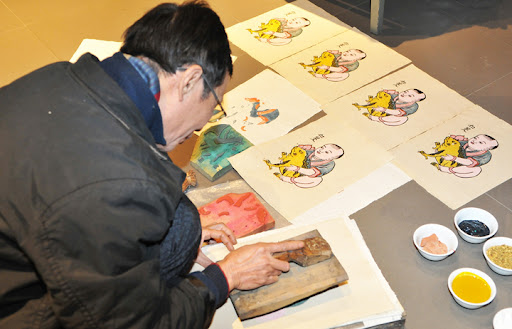 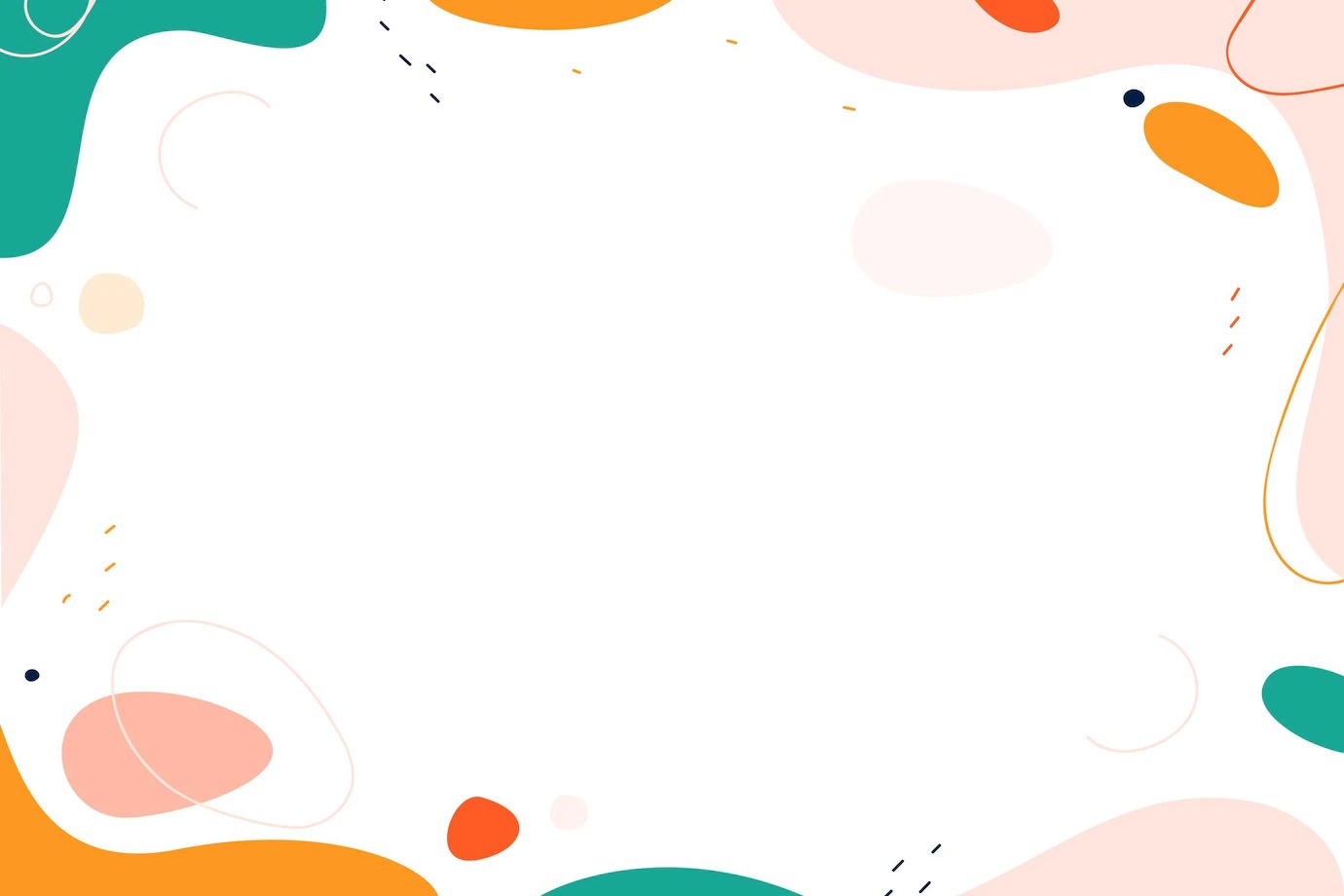 Chia sẻ thông tin
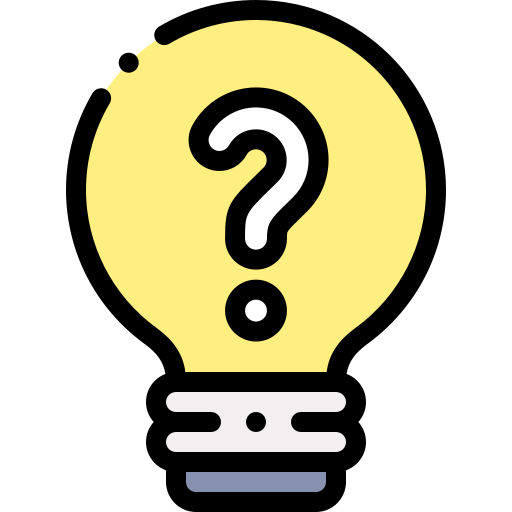 + Địa điểm: Sản phẩm được làm ra tại đâu?
+ Thời điểm: Gia đình mua hay được tặng vào dịp nào?
+ Công dụng: Sản phẩm dùng để làm gì?
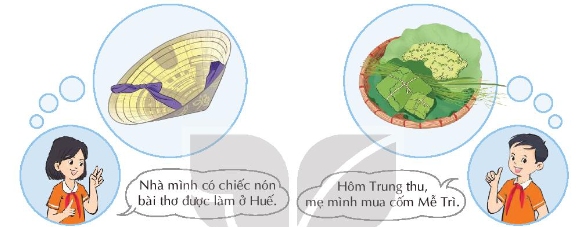 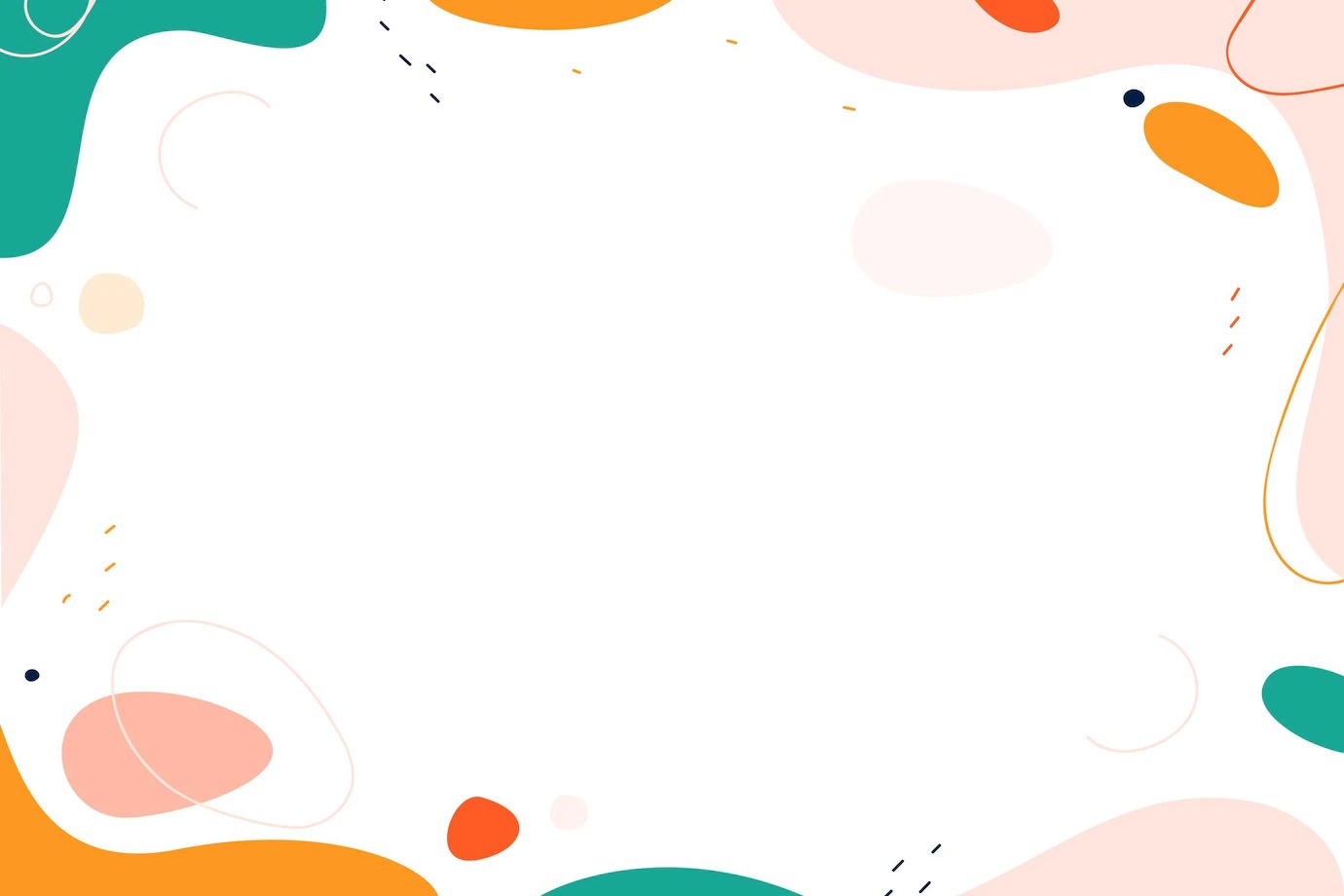 Ví dụ: Sản phẩm gùi.
+ Địa điểm: Sản phẩm được làm ra tại buôn Bờ Kẻ.
+ Thời điểm: Gia đình được tặng vào dịp Tết Nguyên đán năm 2023.
+ Công dụng: Sản phẩm dùng để đựng đồ dùng,...
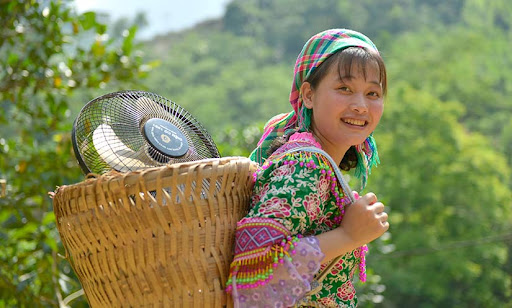 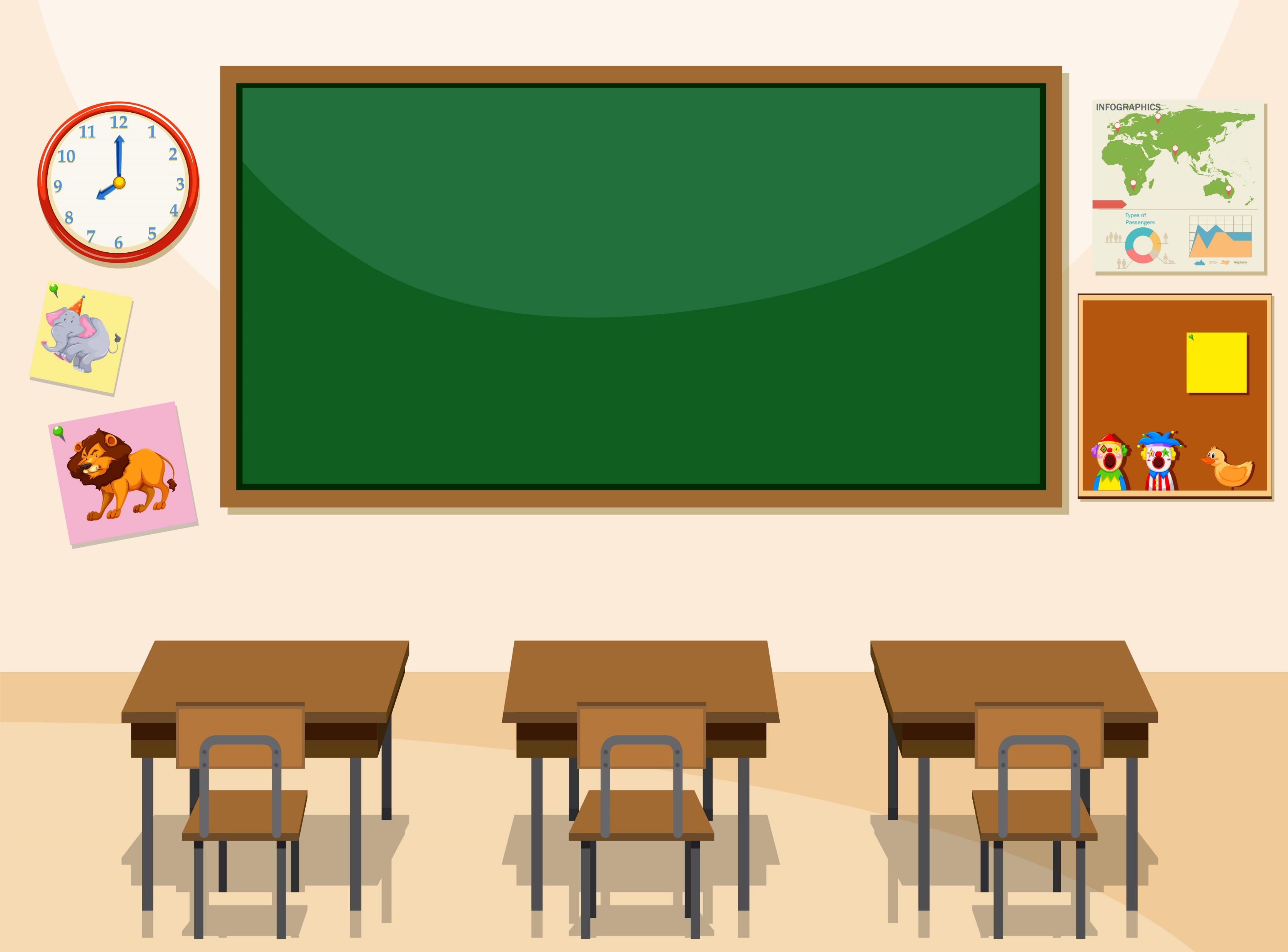 Hoạt động 2: Tìm hiểu nghề truyền thống ở địa phương
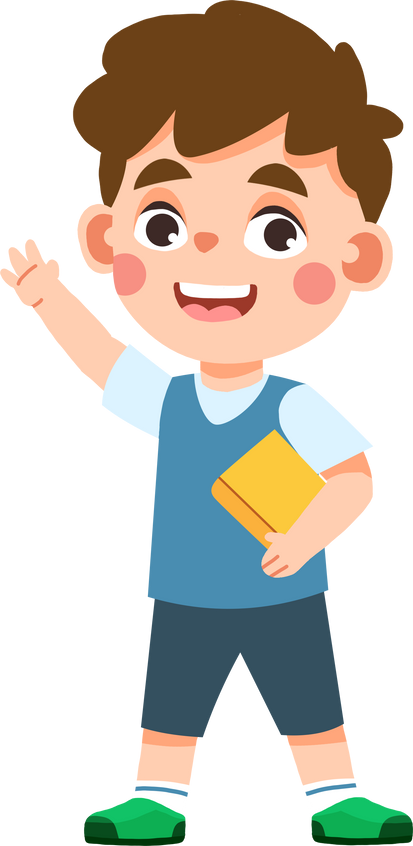 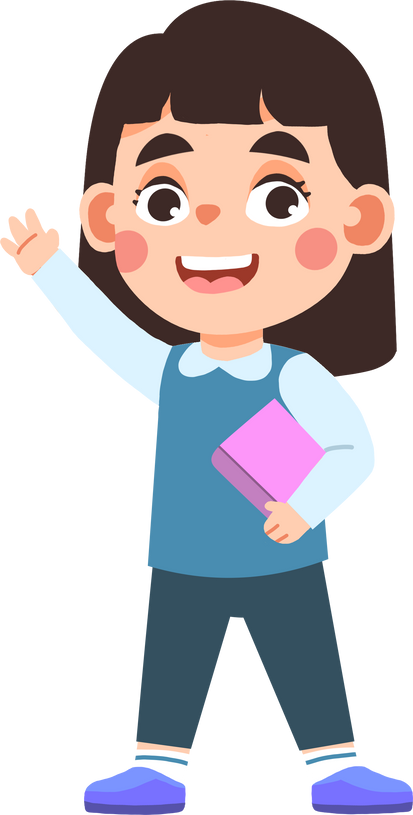 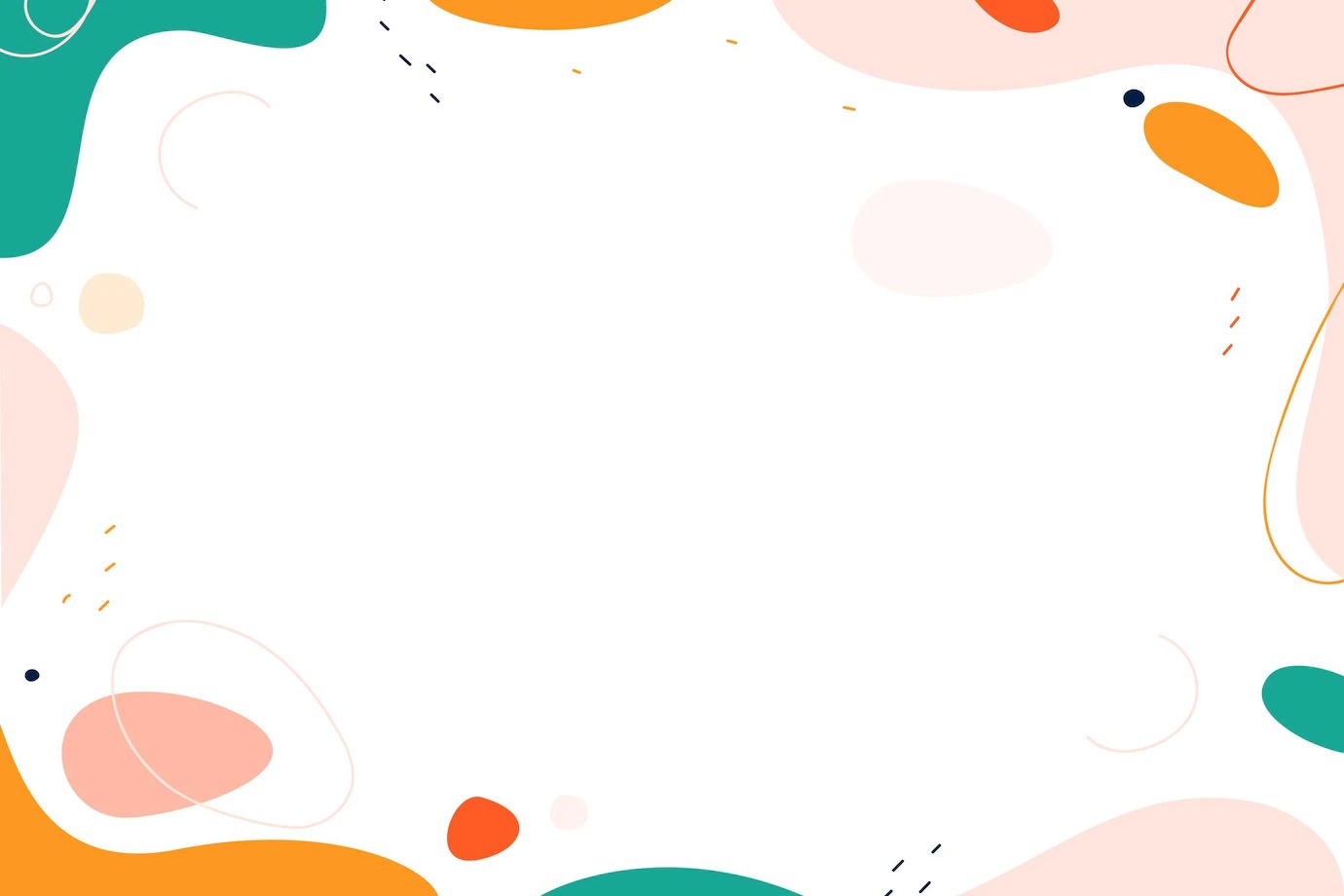 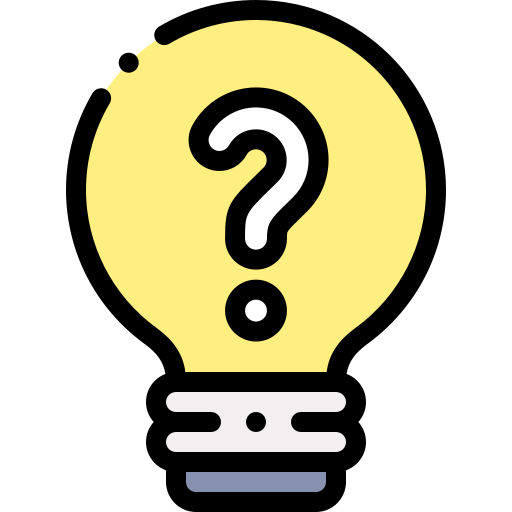 Lập kế hoạch tìm hiểu nghề truyền thống ở địa phương
Thu thập thông tin về làng nghề: địa điểm, nguyên vật liệu, sản phẩm,...
Thiết kế một sản phẩm giới thiệu thông tin về làng nghề: tờ rơi, thẻ,...
Trải nghiệm một công đoạn làm ra sản phẩm.
Ghi chép thông tin về làng nghề vào Sổ tay hướng dẫn du lịch tại địa phương.
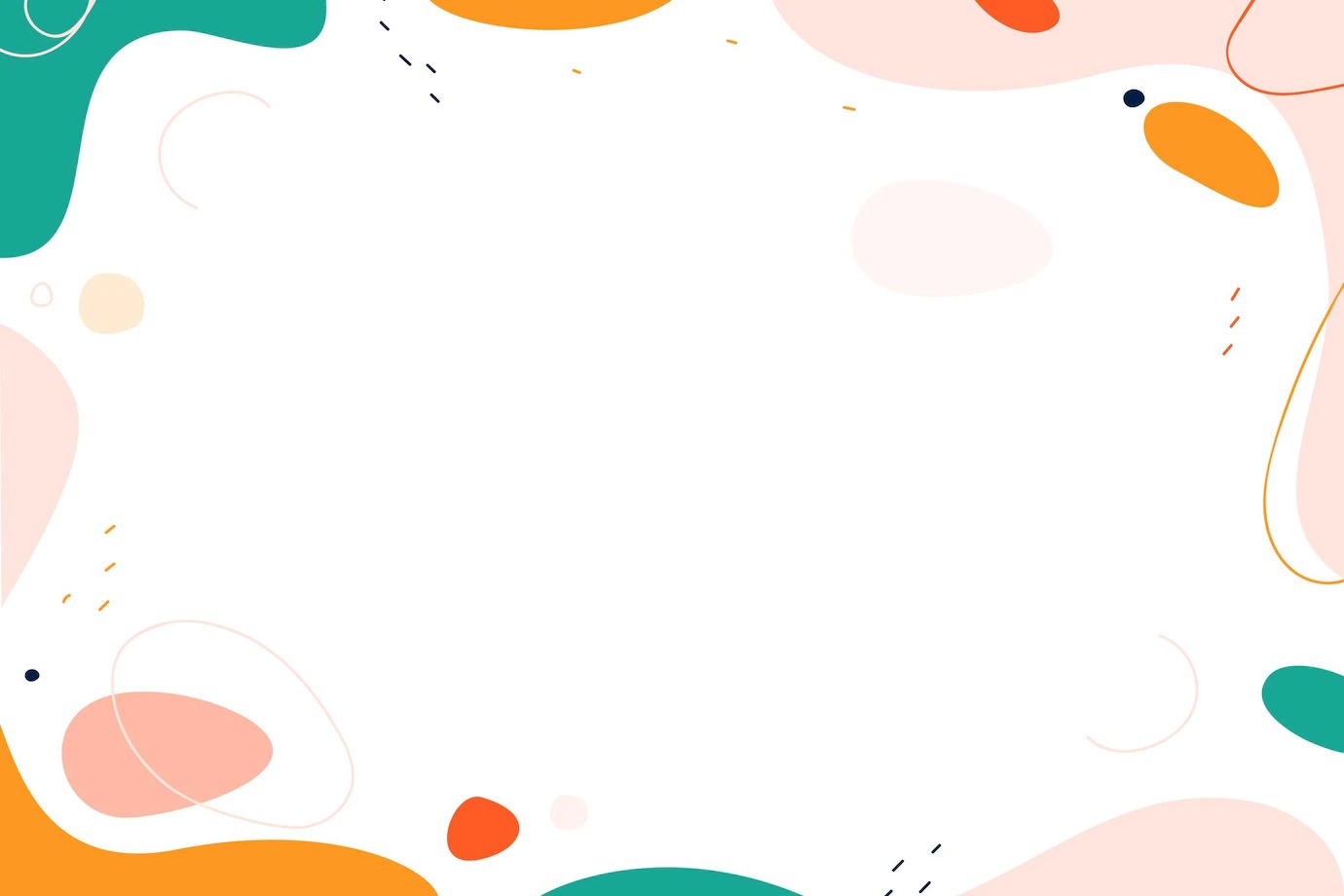 Ví dụ
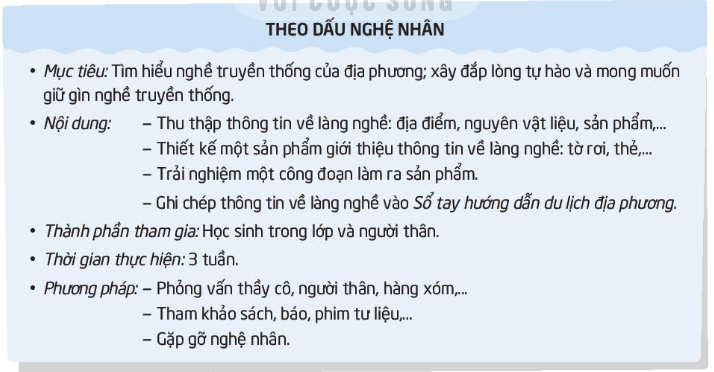 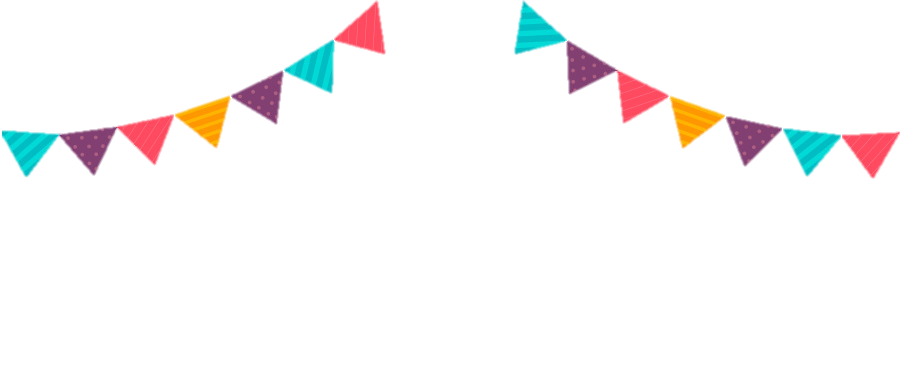 Chia sẻ kế hoạch của mình trước lớp.
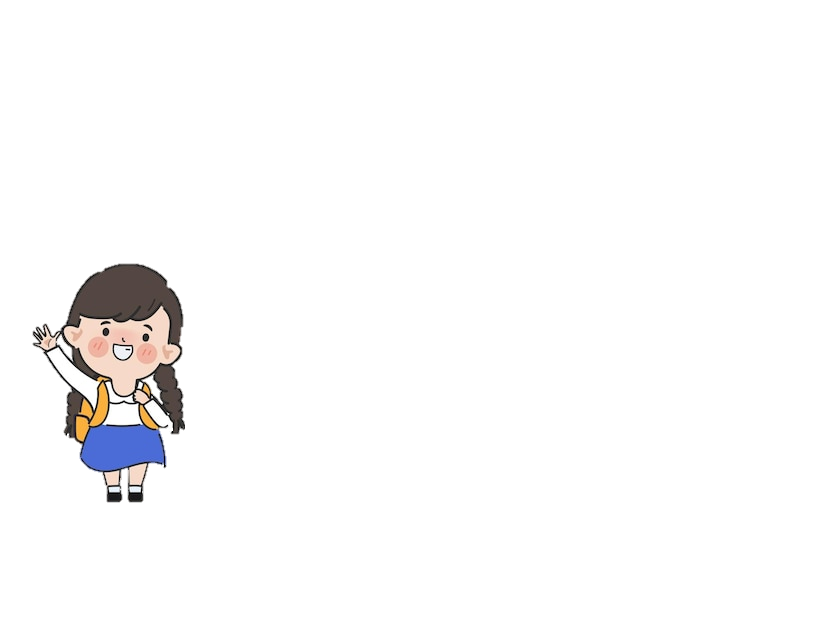 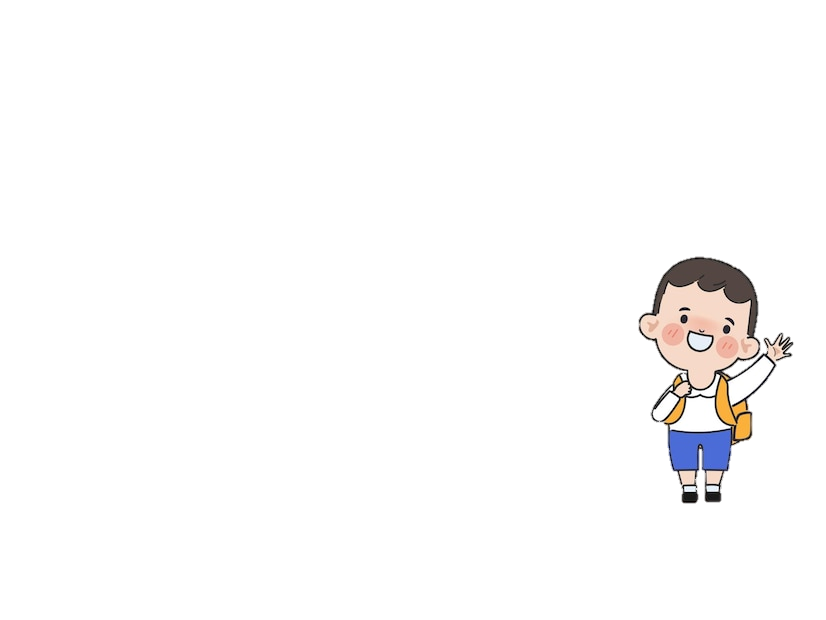 Các nhóm khác
Lắng nghe – góp ý - bổ sung
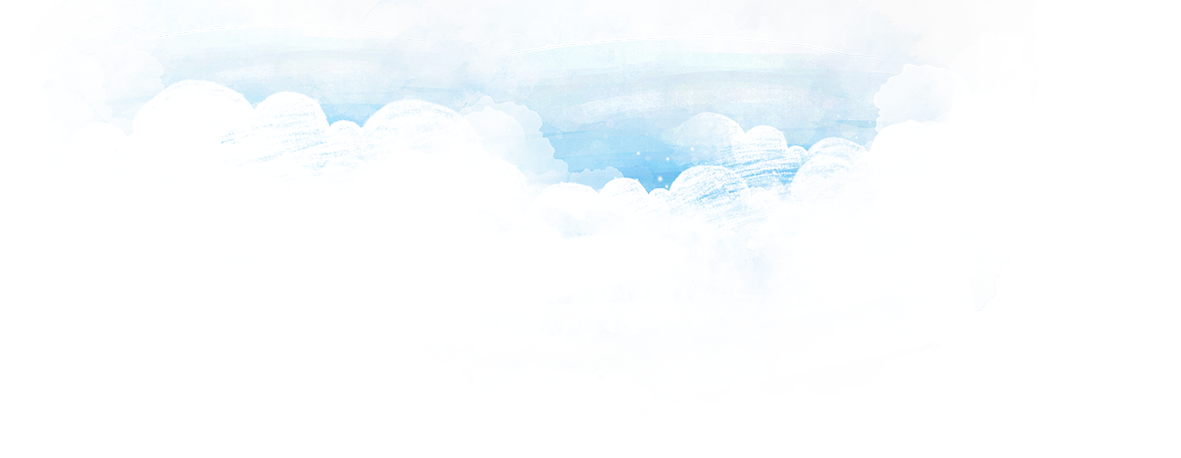 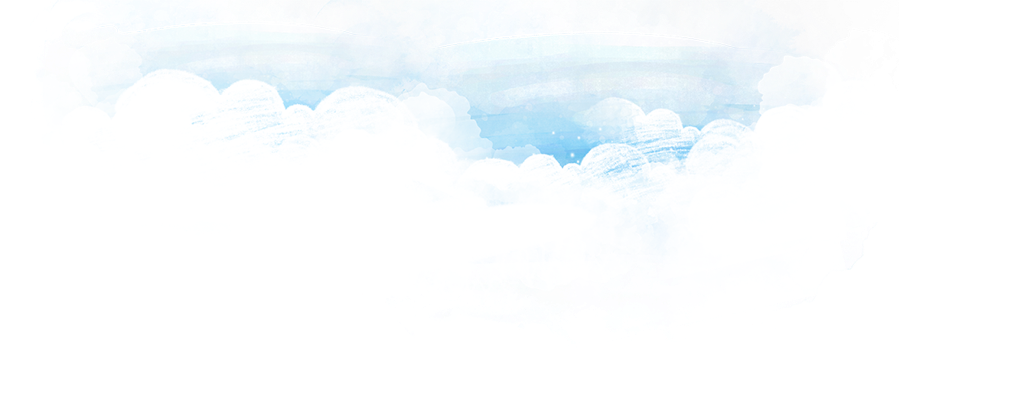 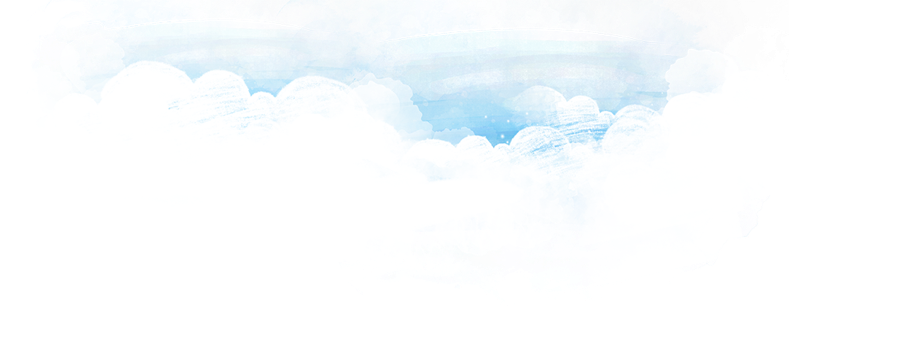 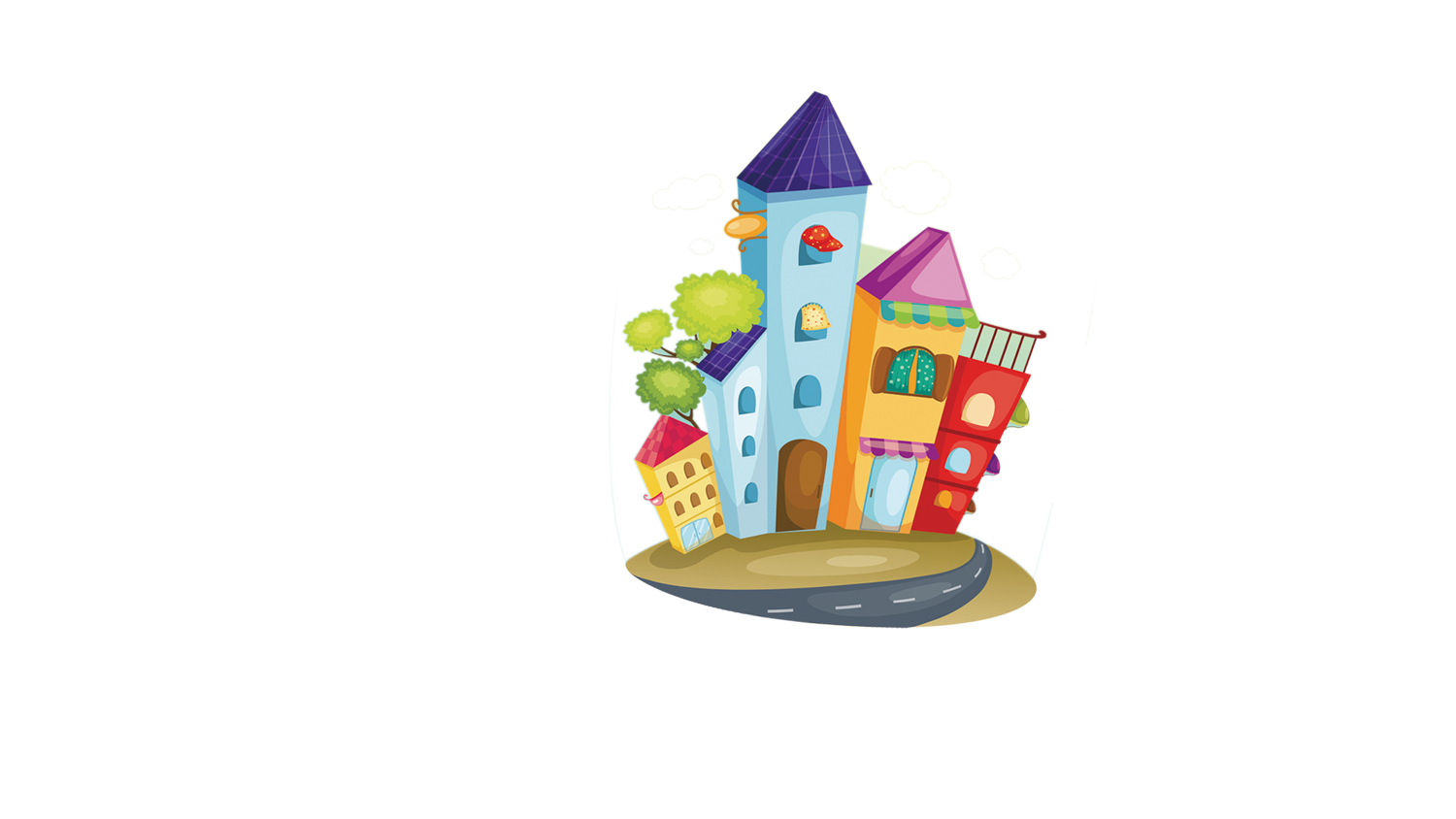 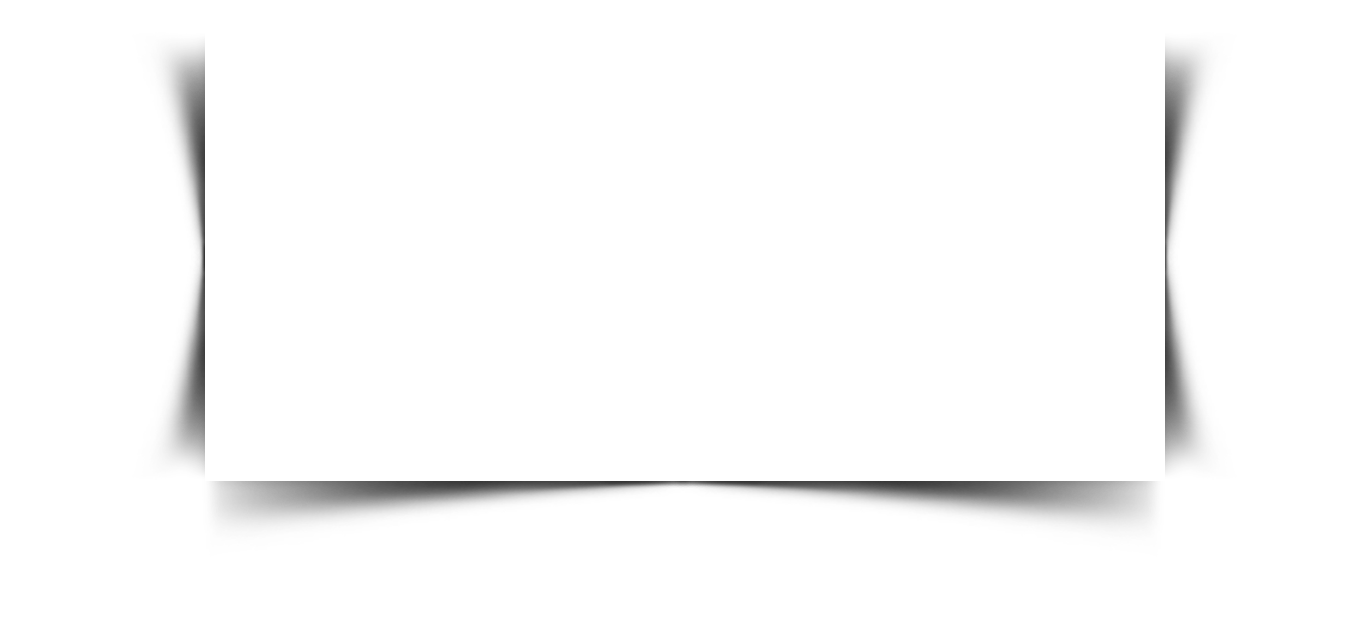 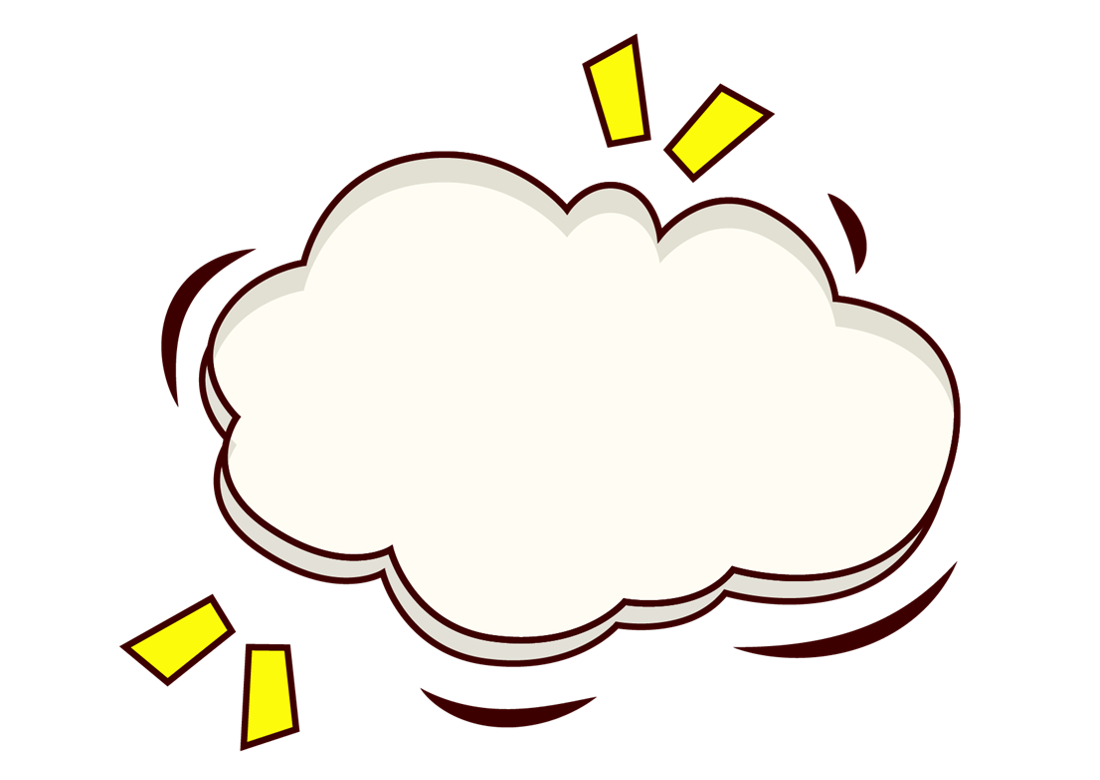 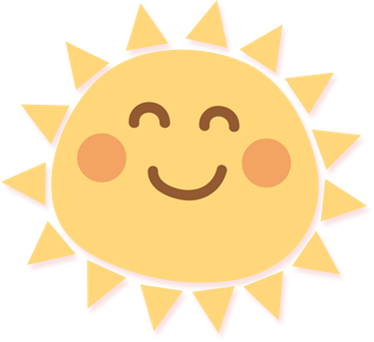 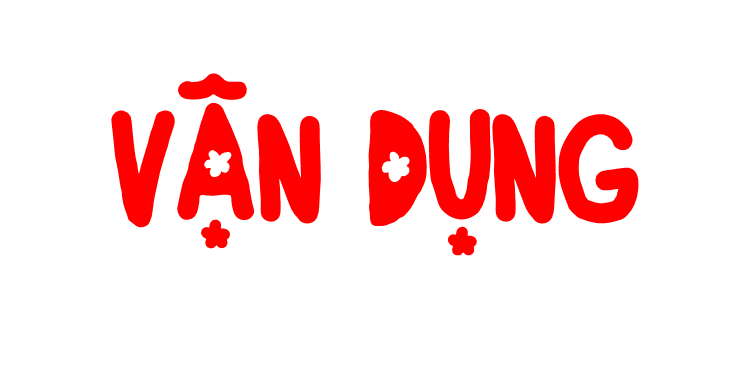 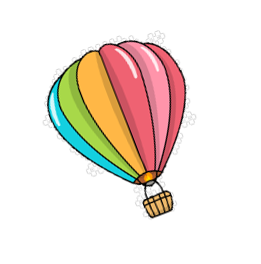 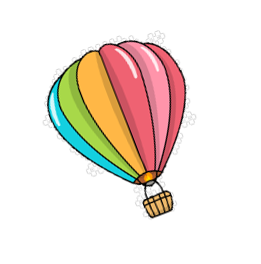 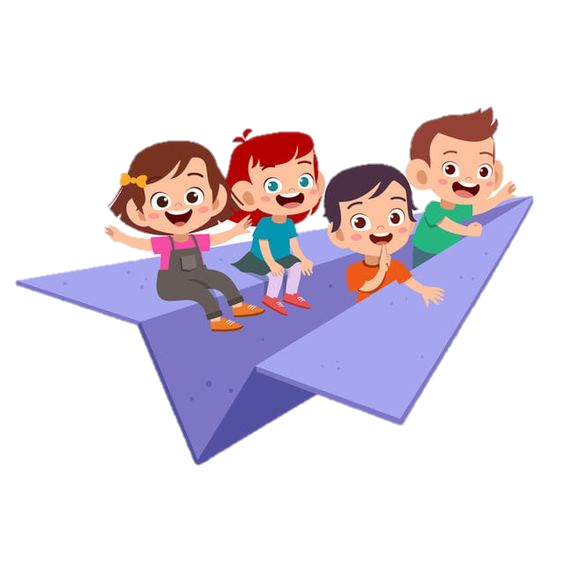 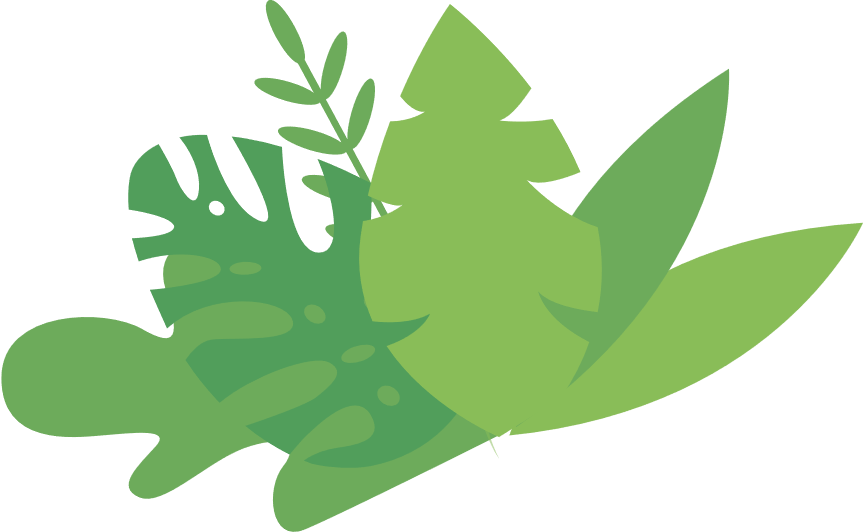 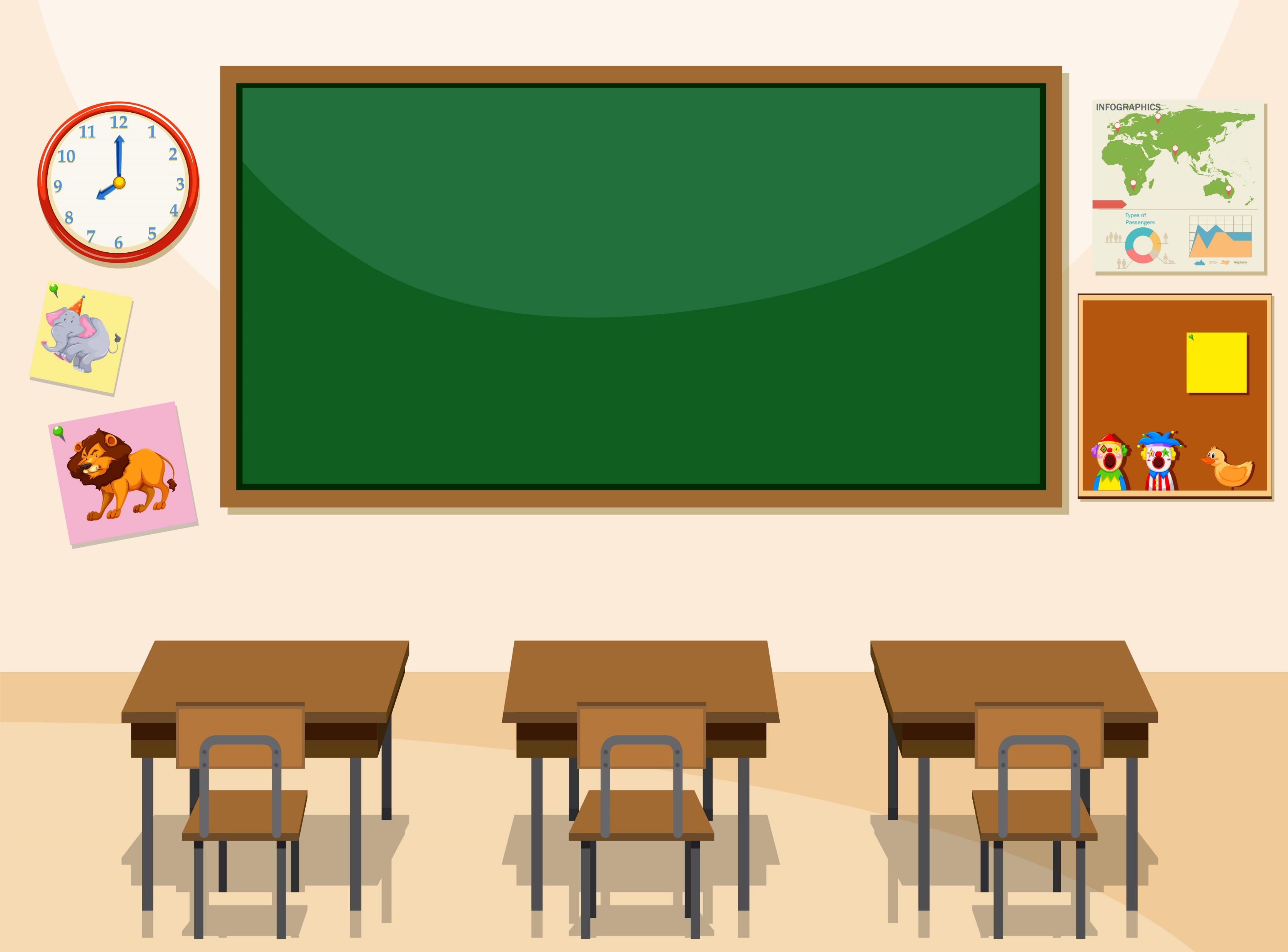 Về nhà cùng với người thân: Tìm hiểu về nghề truyền thống ở địa phương mình.
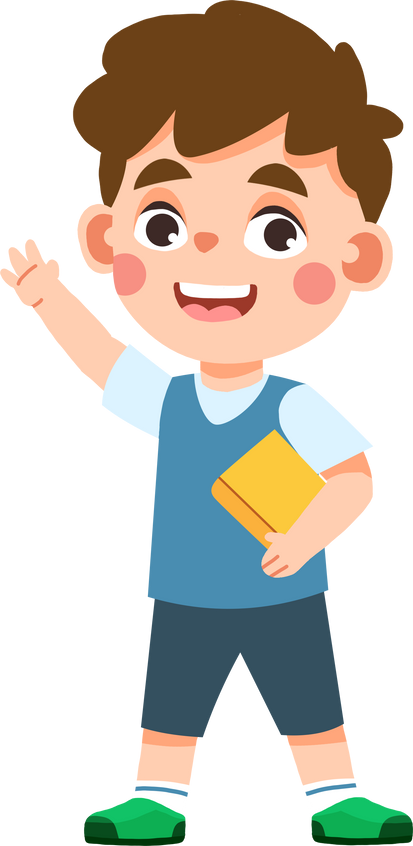 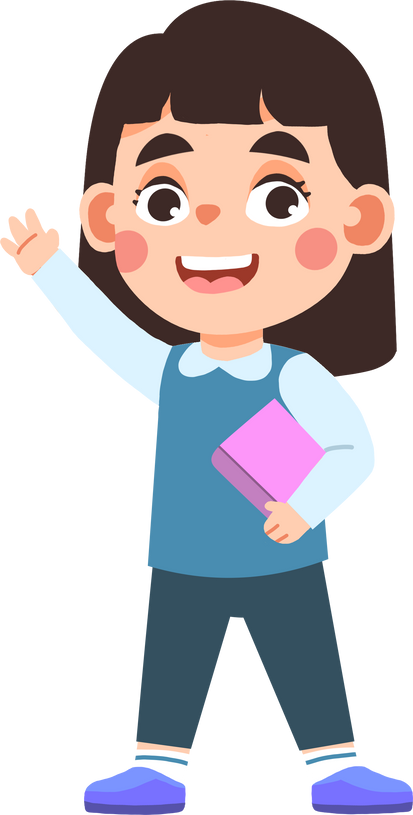 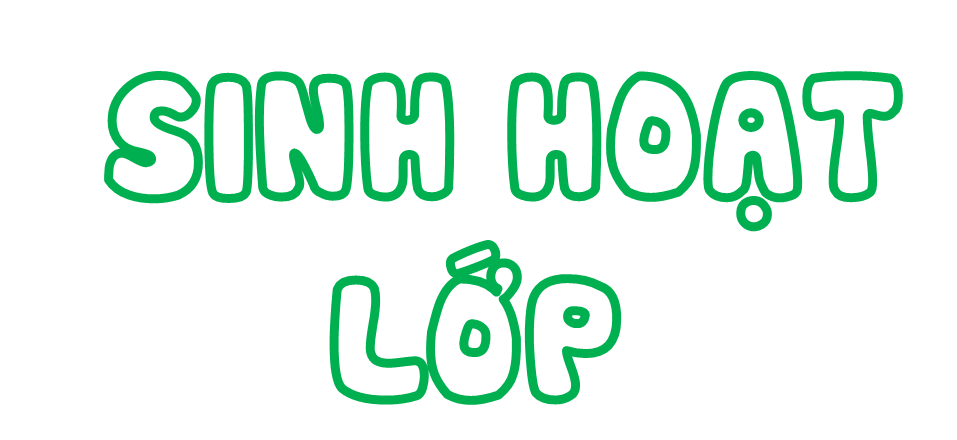 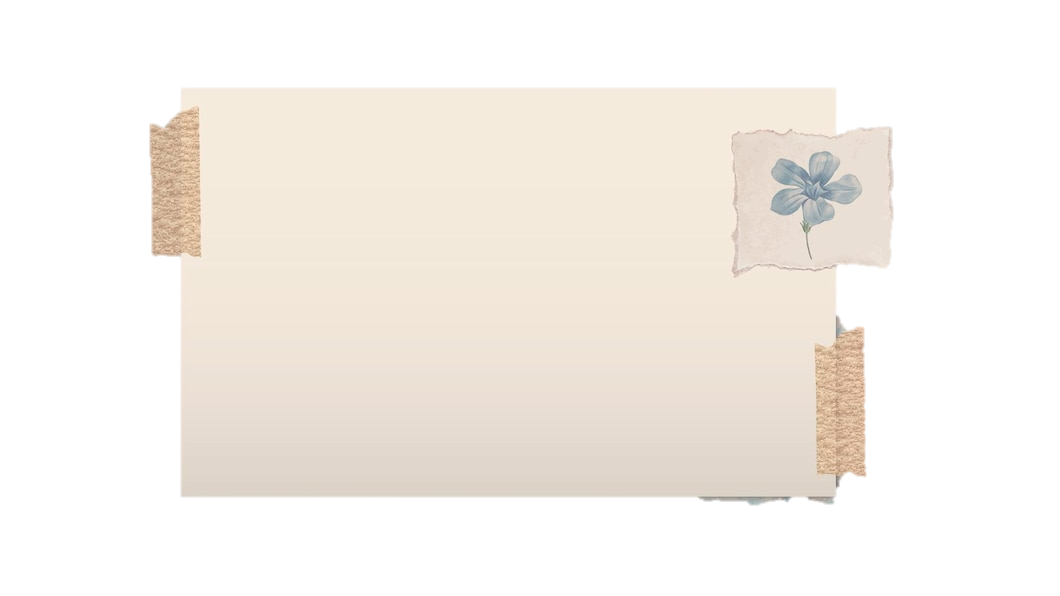 Phần nhận xét chung 
       của giáo viên
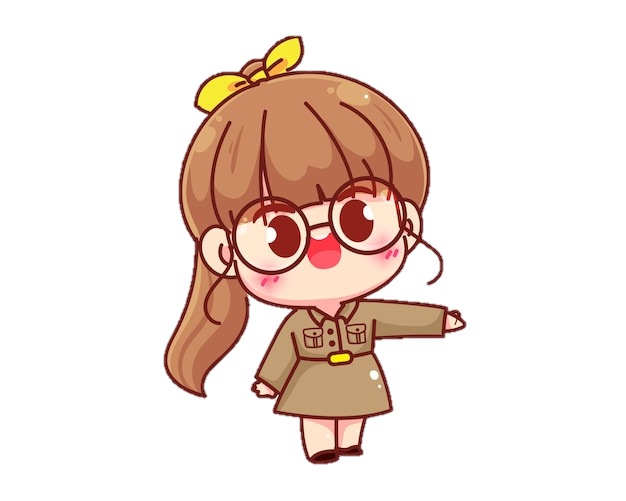 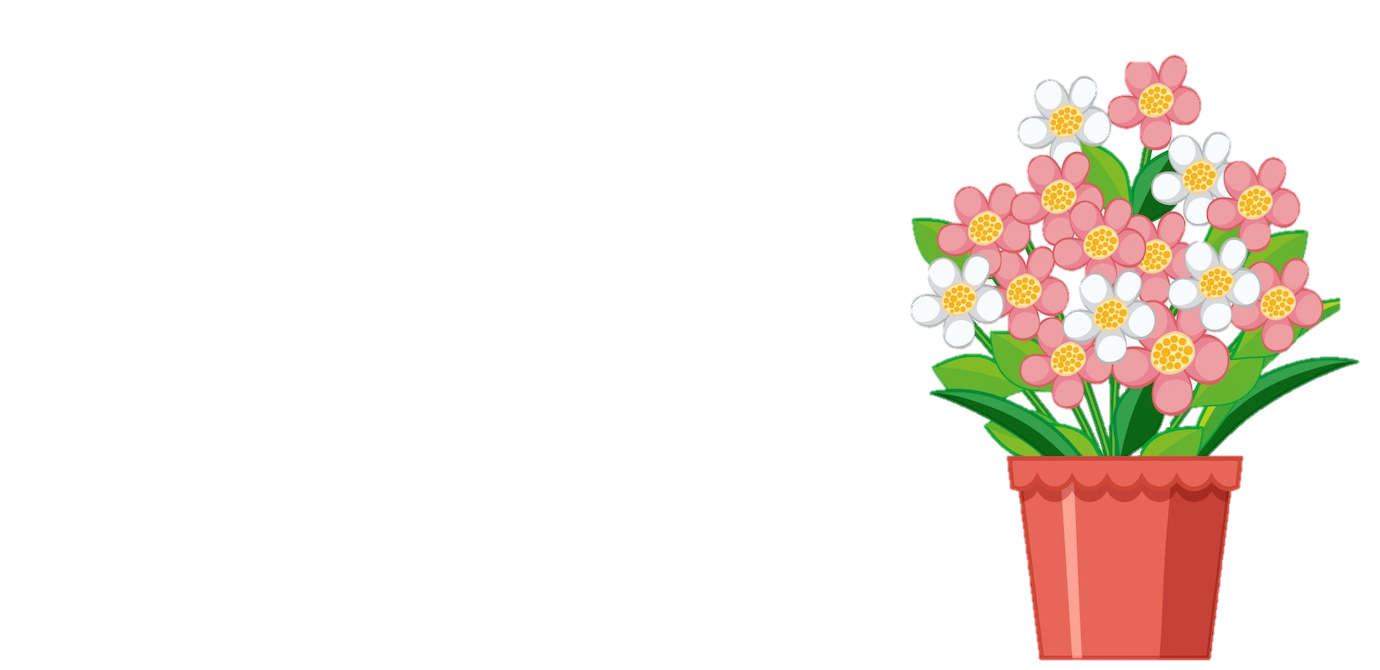 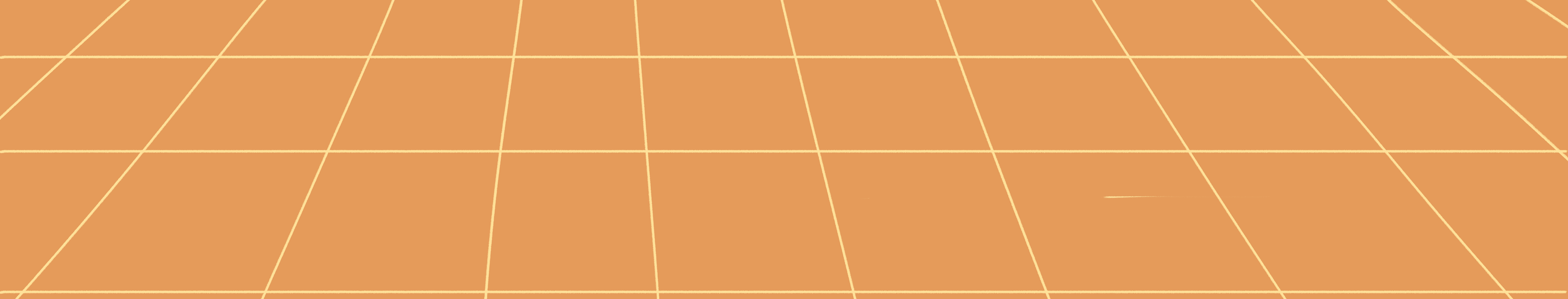 Lớp trưởng báo cáo kết quả học tập của lớp trong tuần
Các tổ trưởng báo cáo kết quả hoạt động trong tuần của tổ
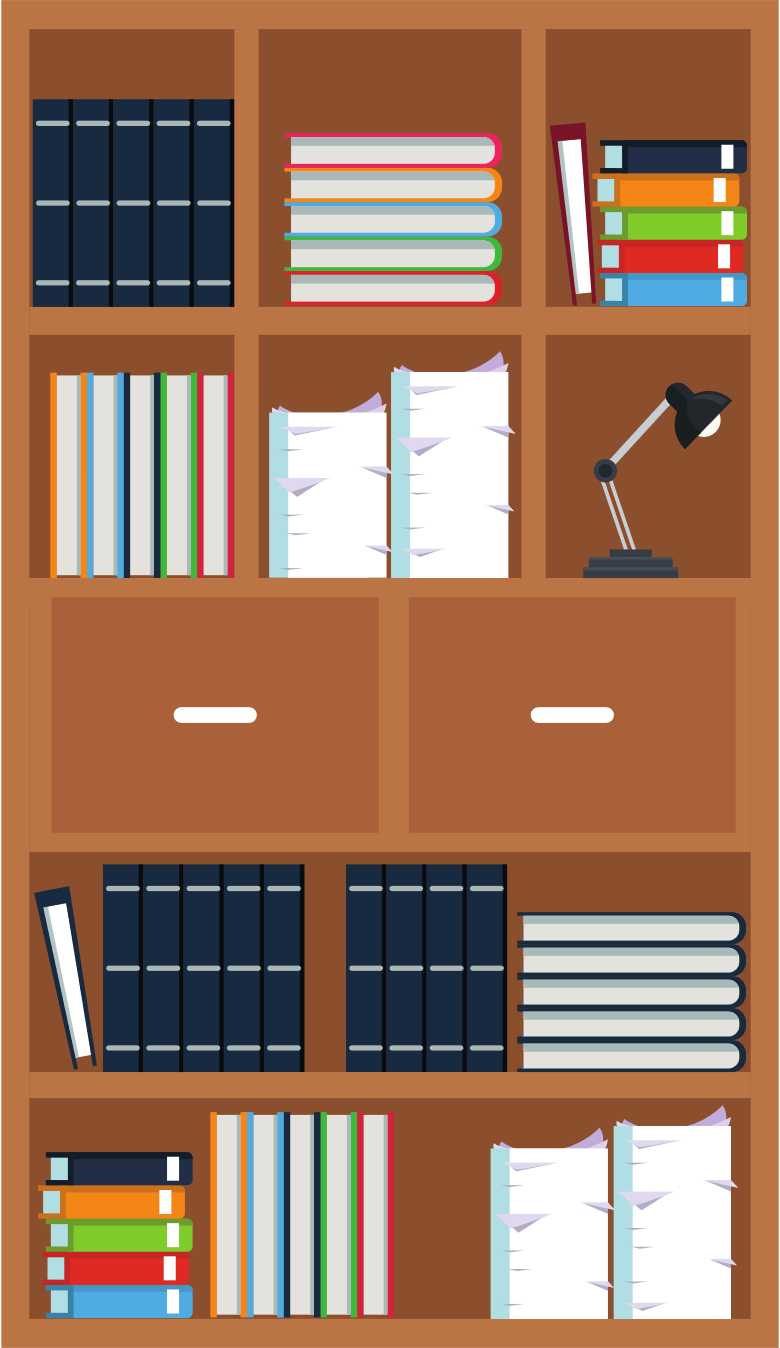 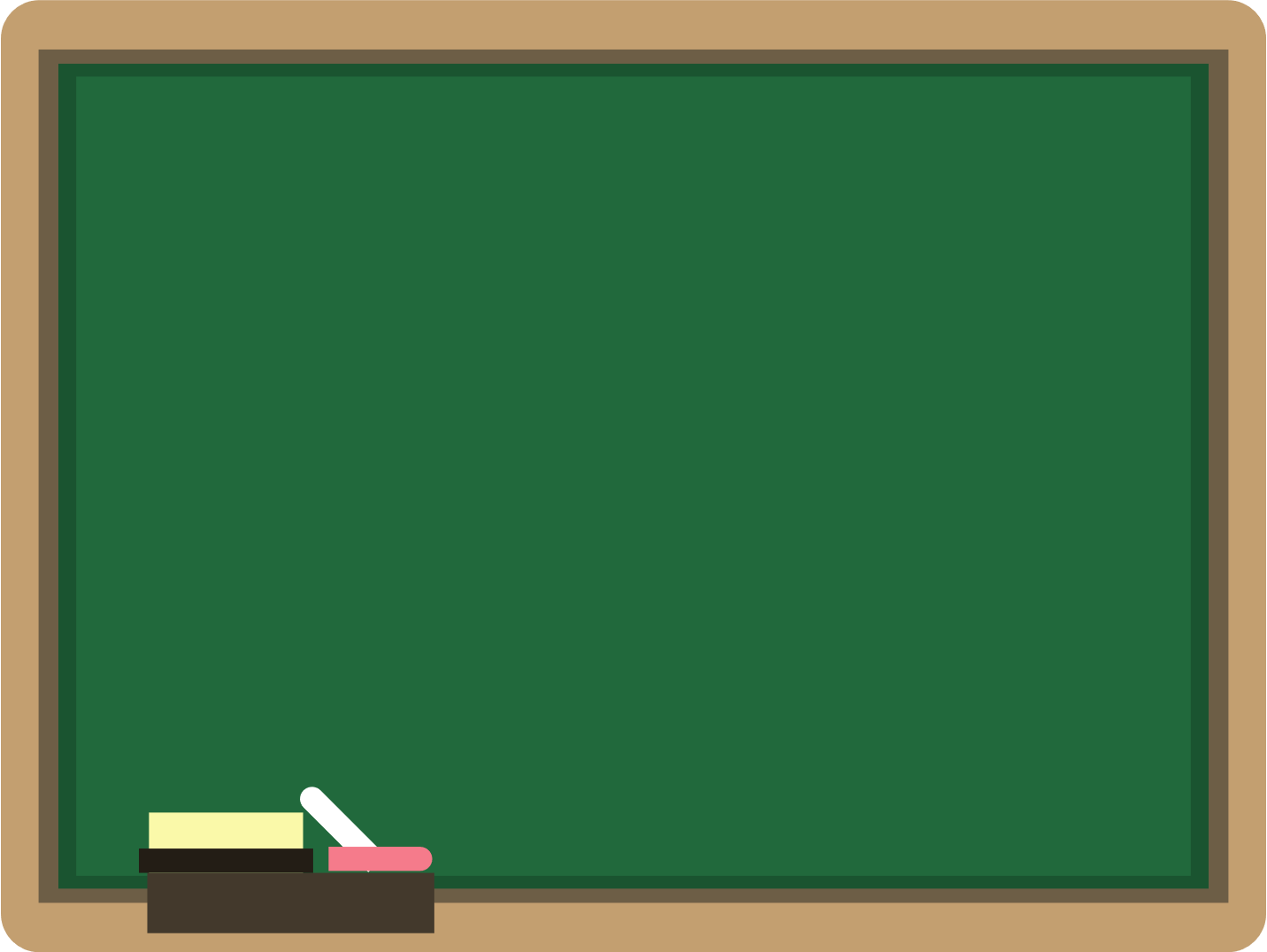 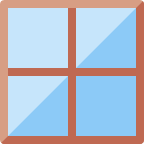 Phần làm việc của ban cán sự lớp
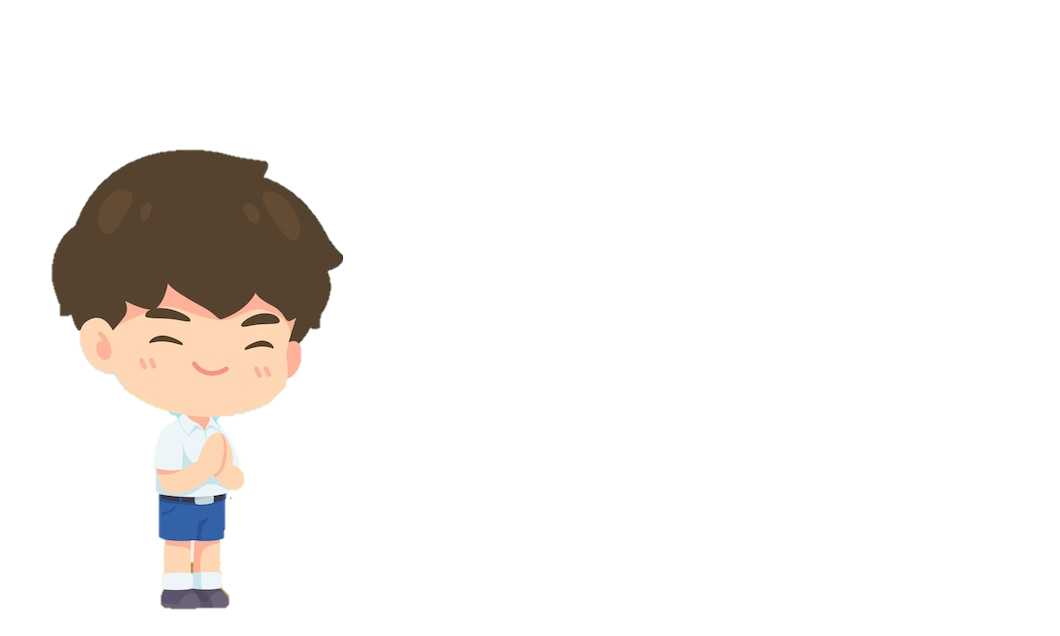 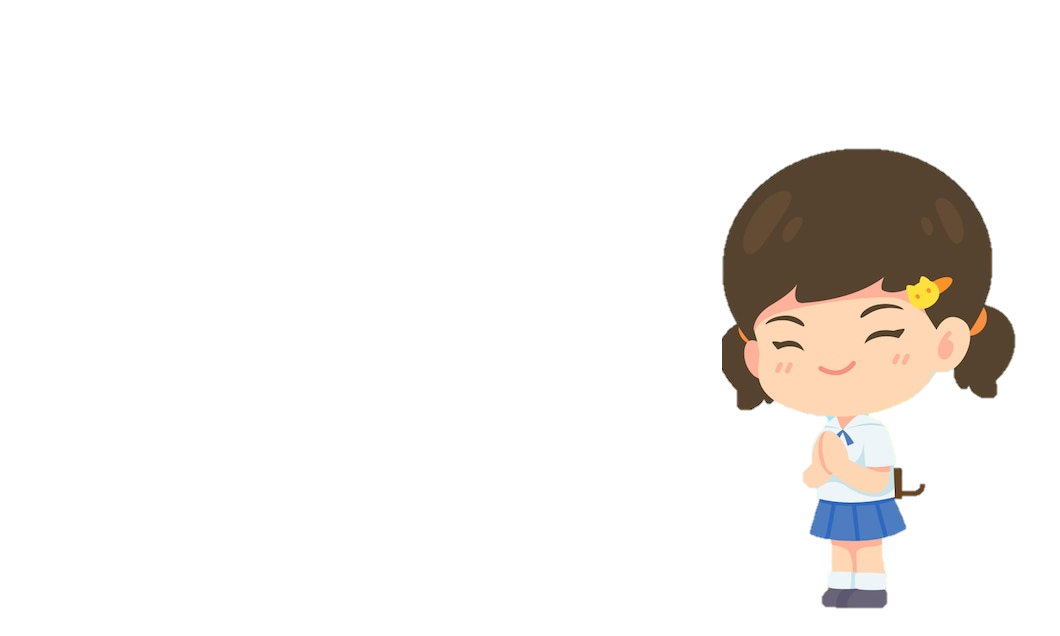 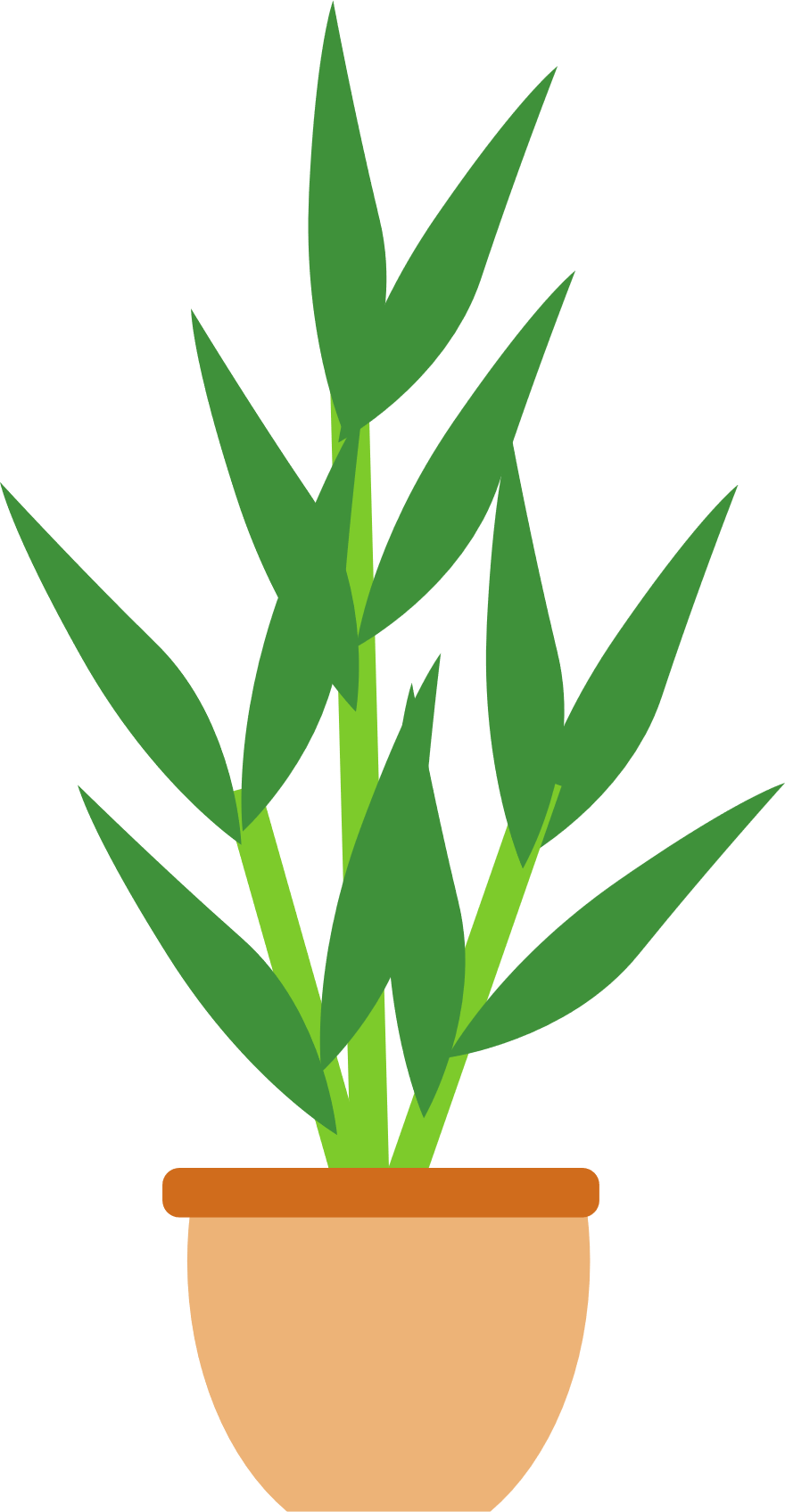 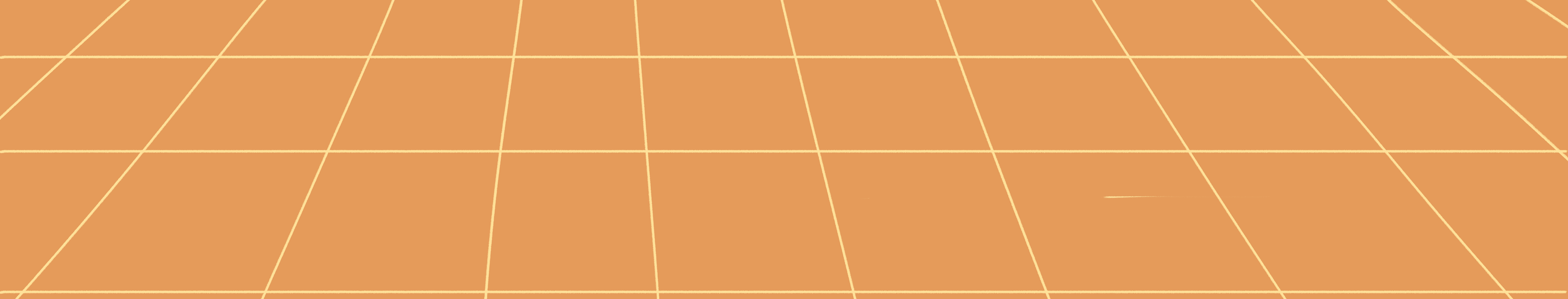 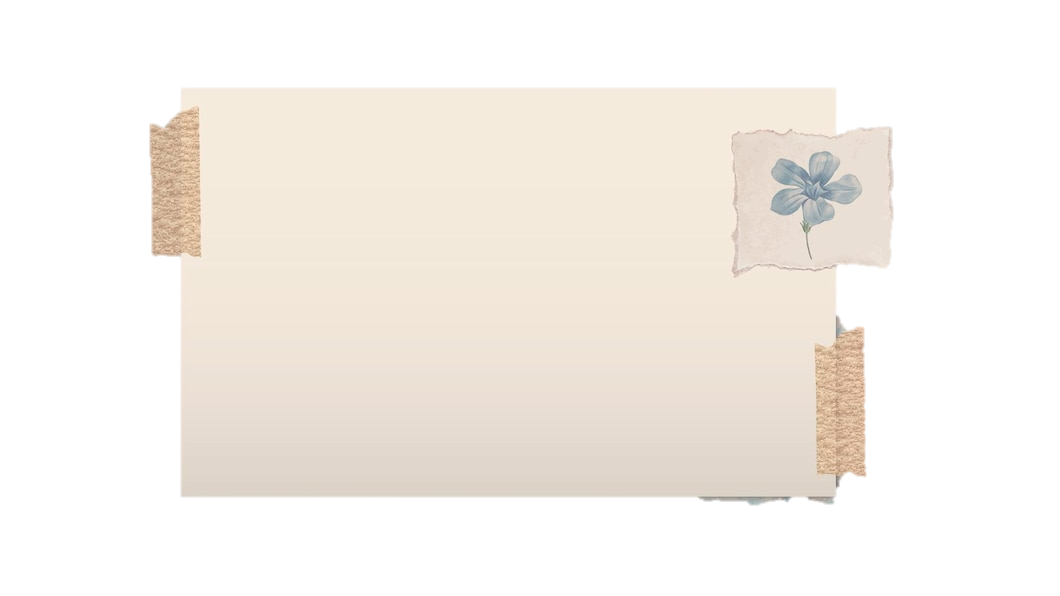 Phần nhận xét 
         của giáo viên
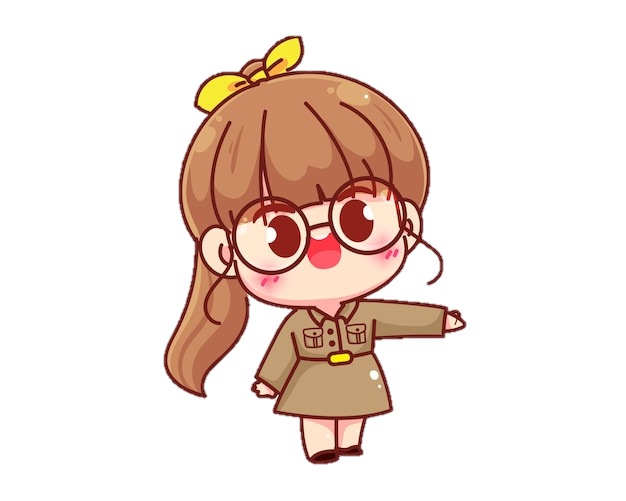 Ưu điểm:
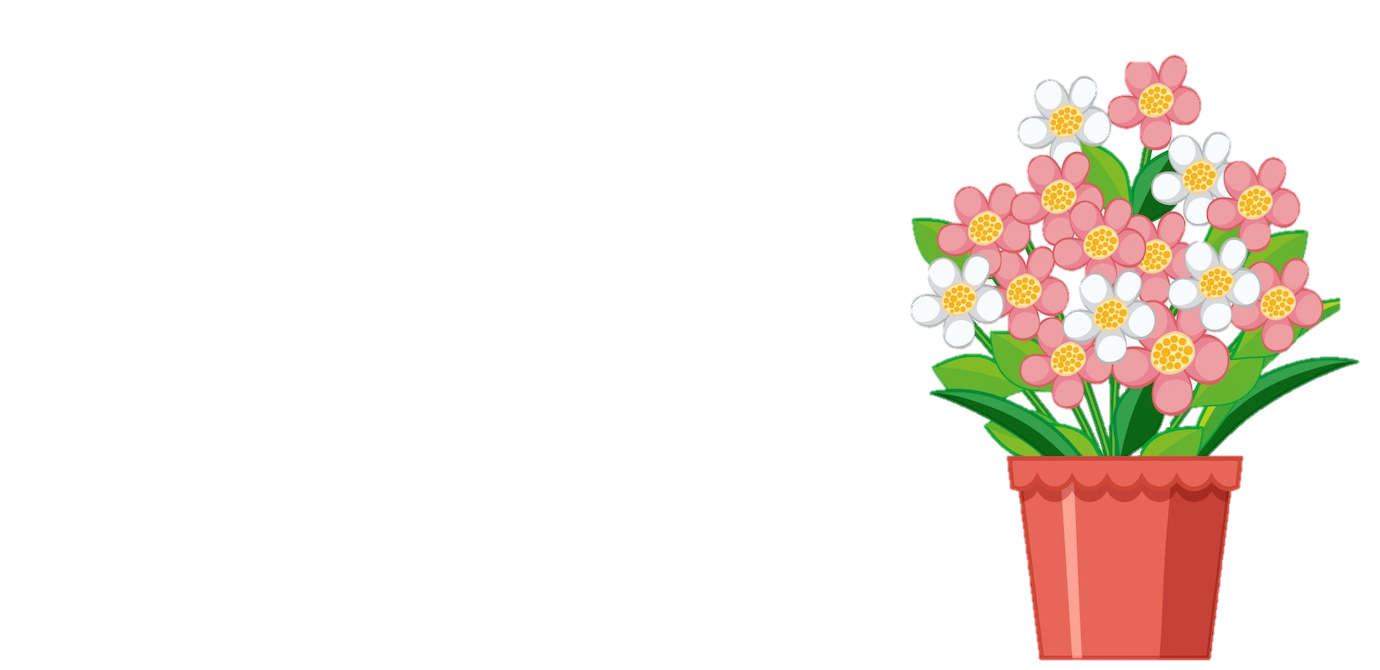 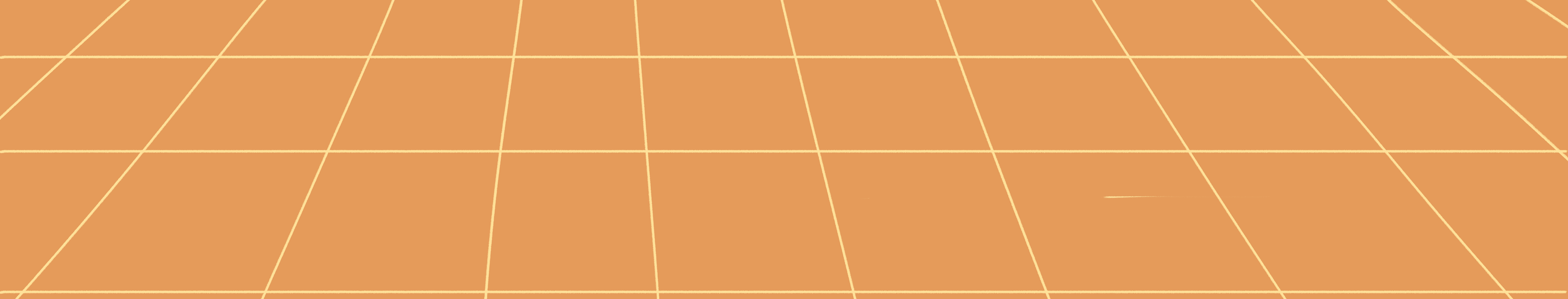 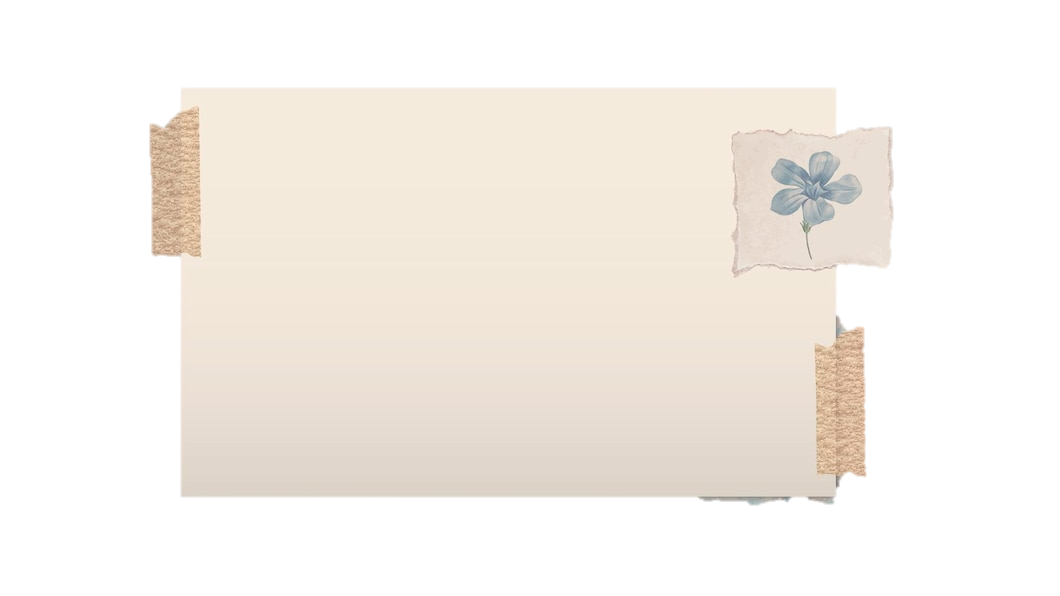 Phần nhận xét 
       của giáo viên
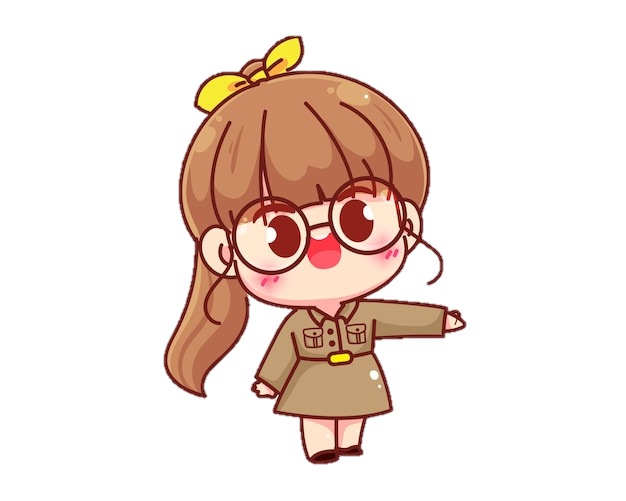 Hạn chế:
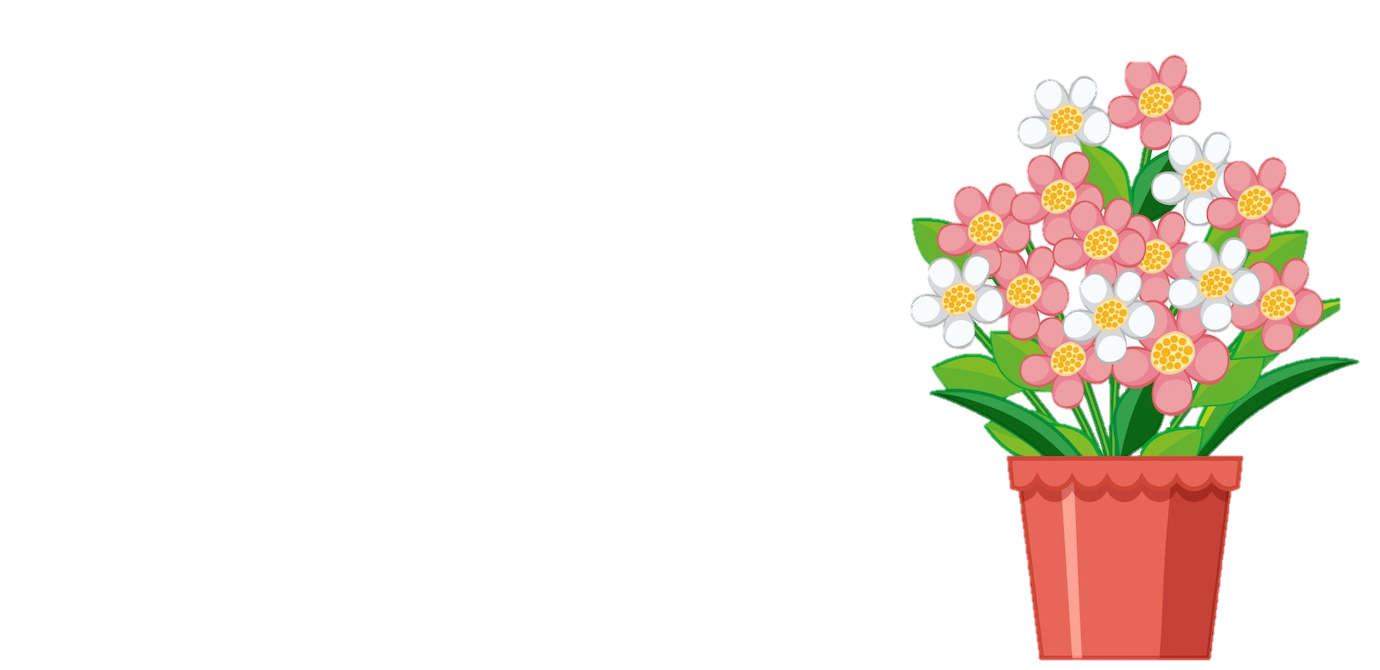 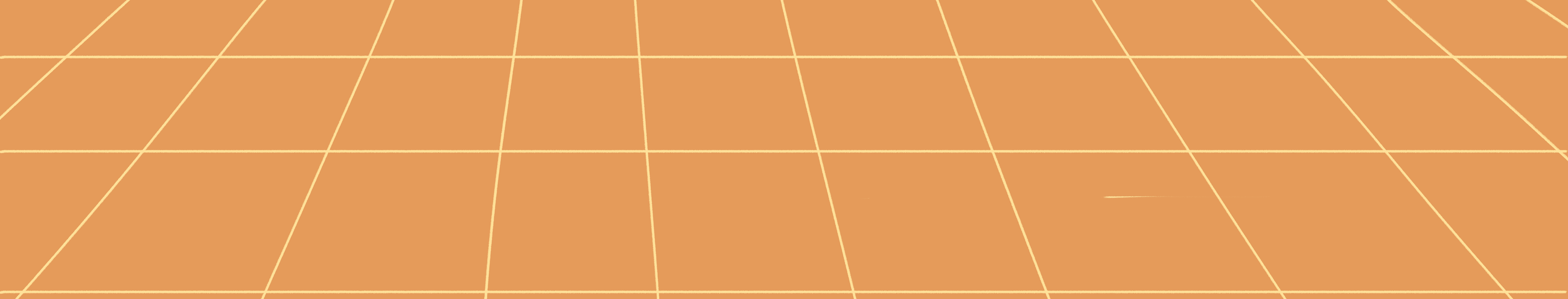 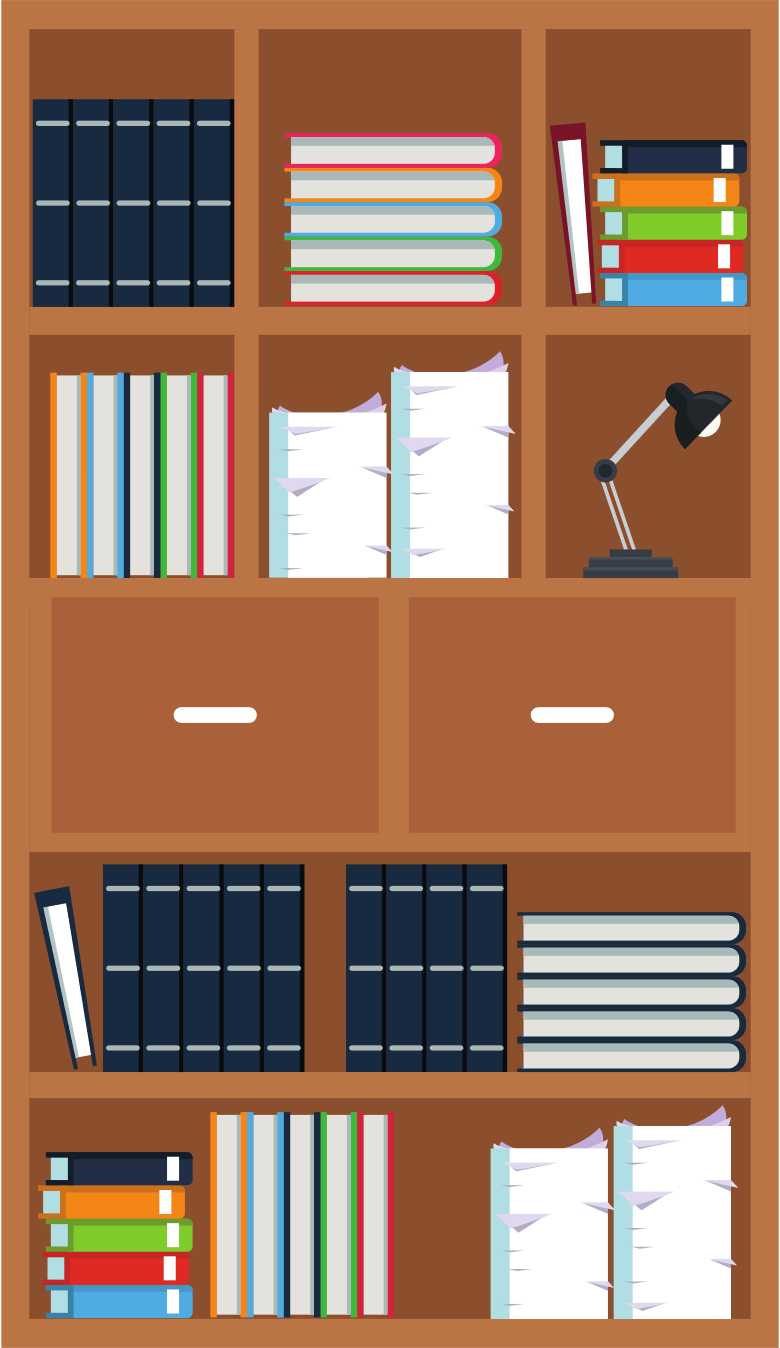 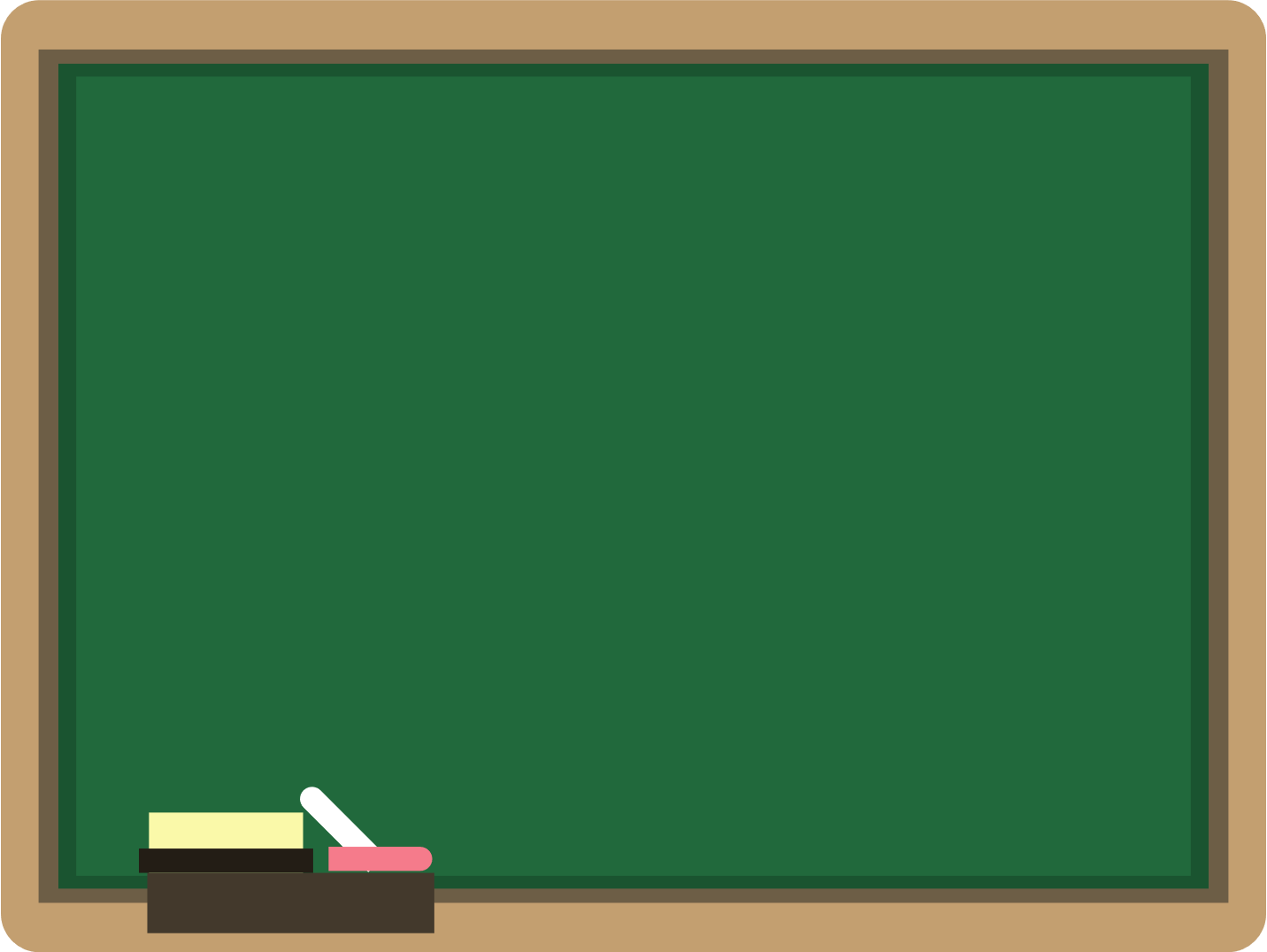 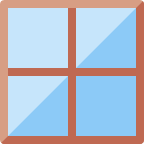 Góc tuyên dương
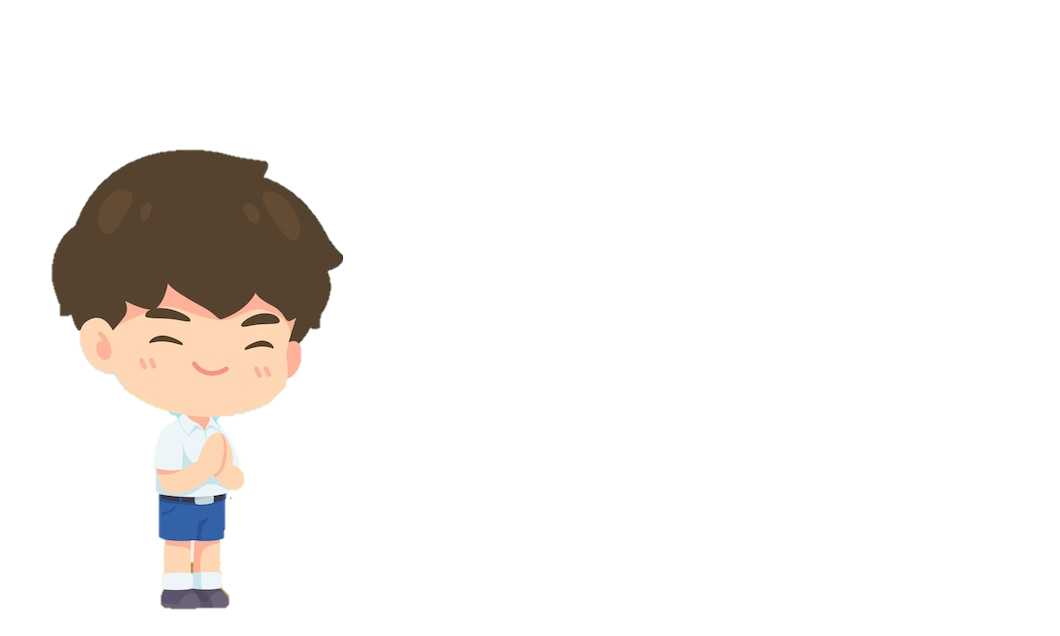 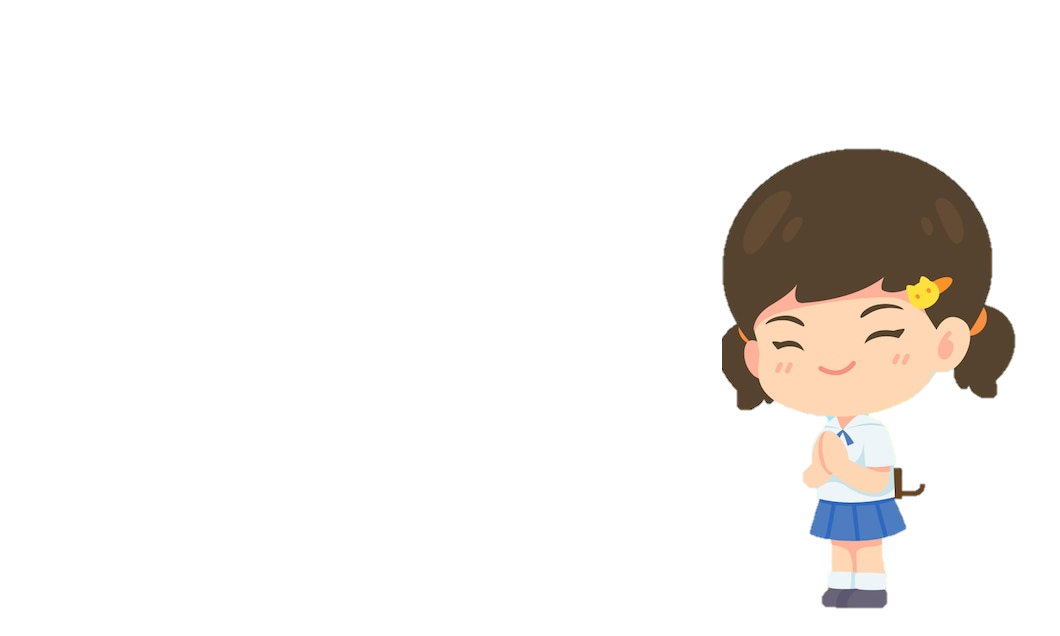 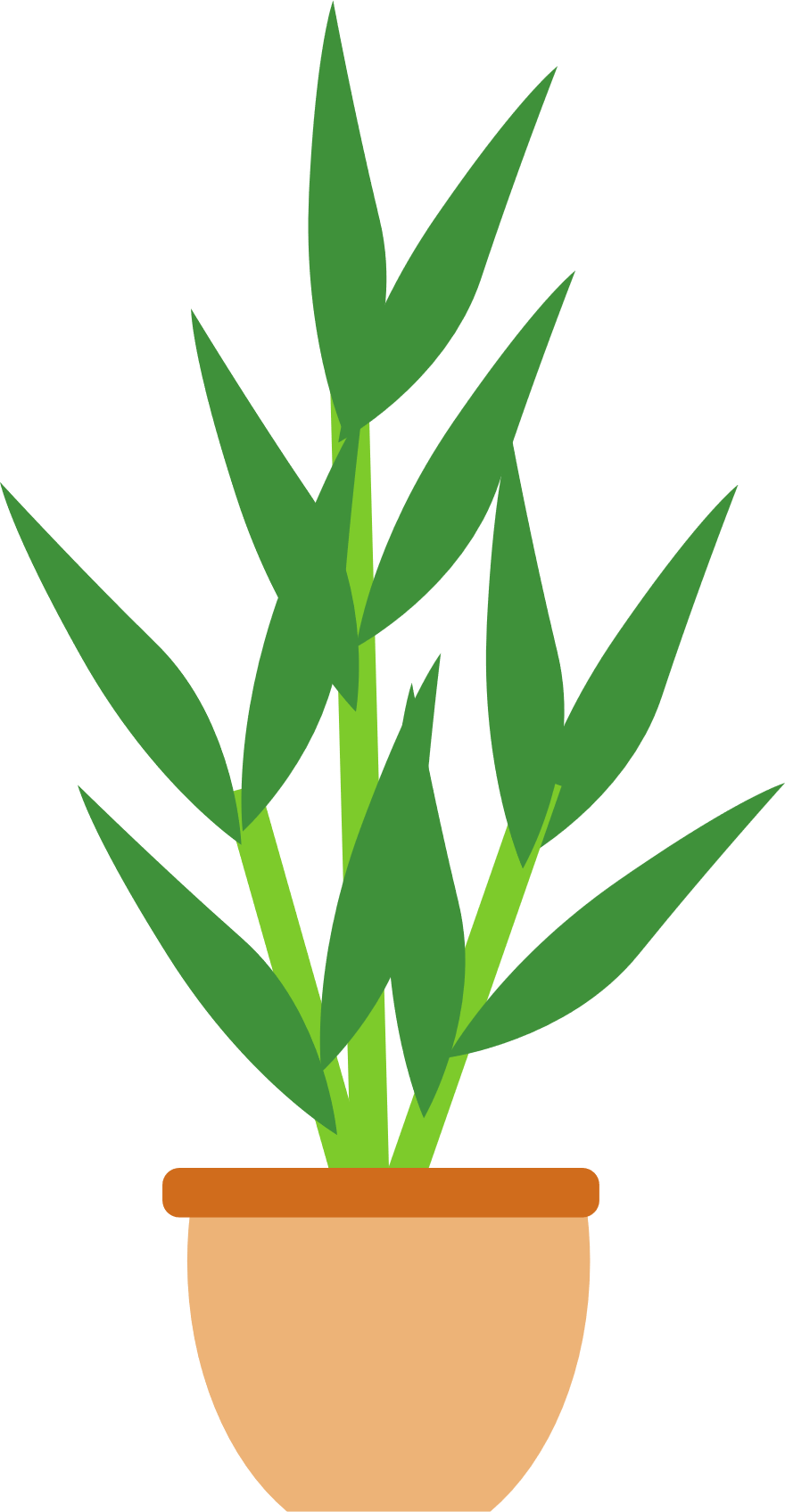 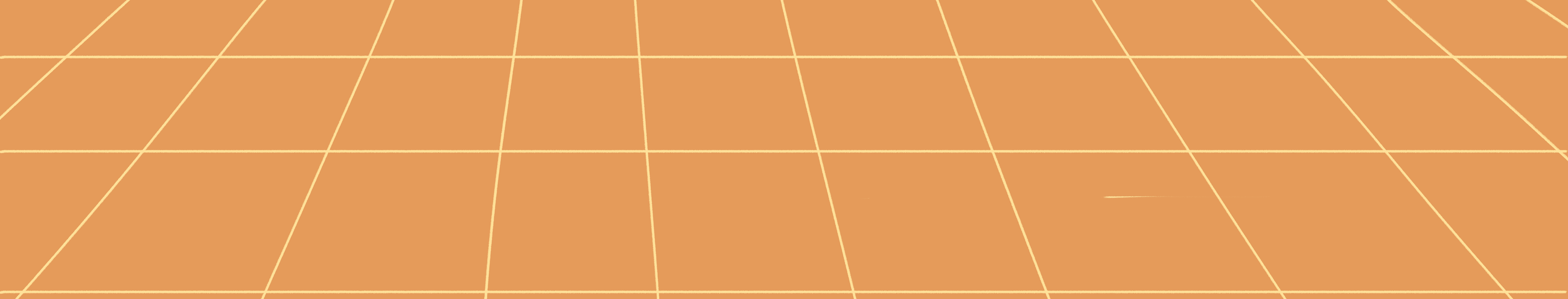 Hoa chăm chỉ
Hoa chăm chỉ
PHƯƠNG HƯỚNG HOẠT ĐỘNG TUẦN …
…..
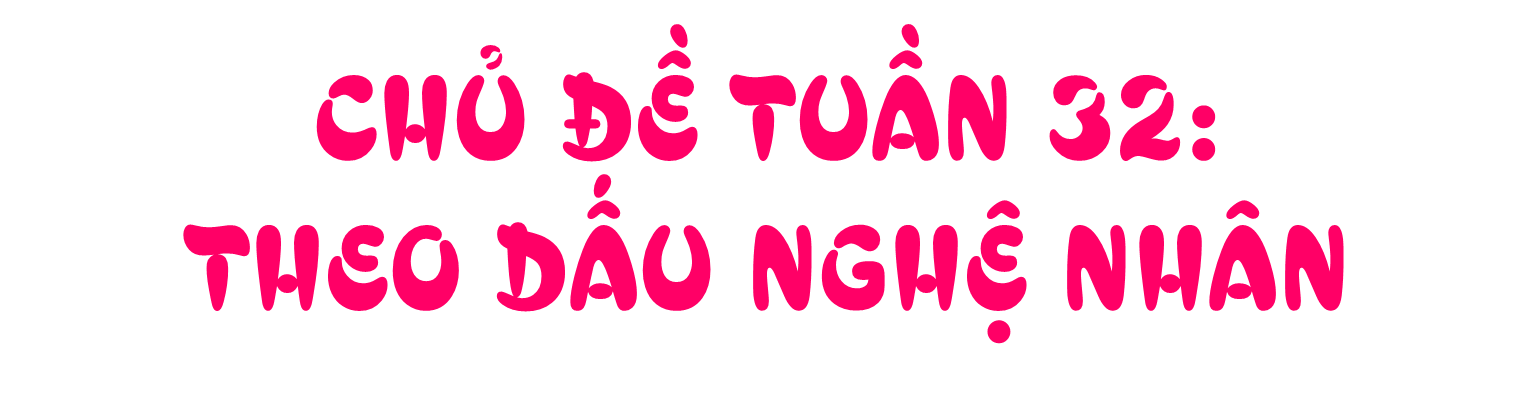 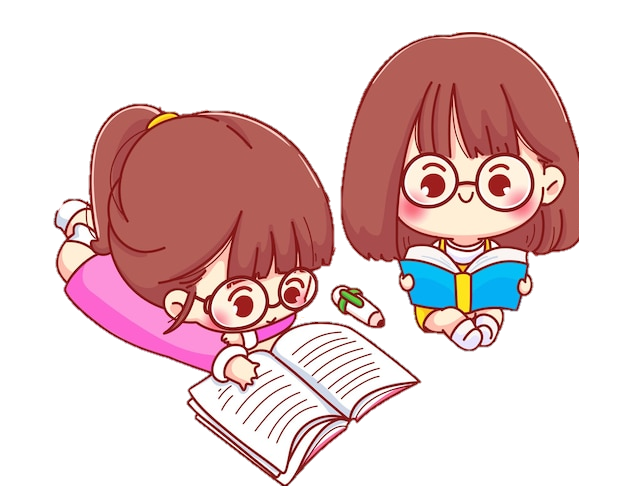 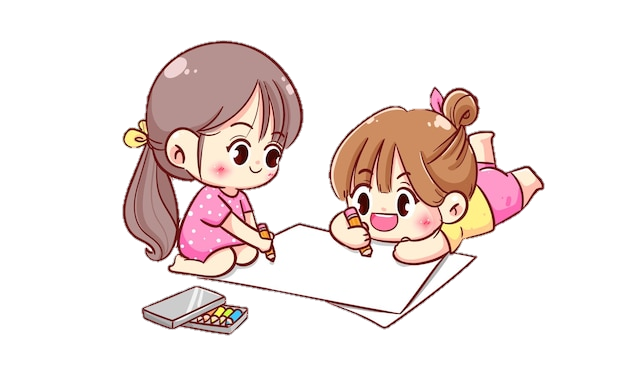 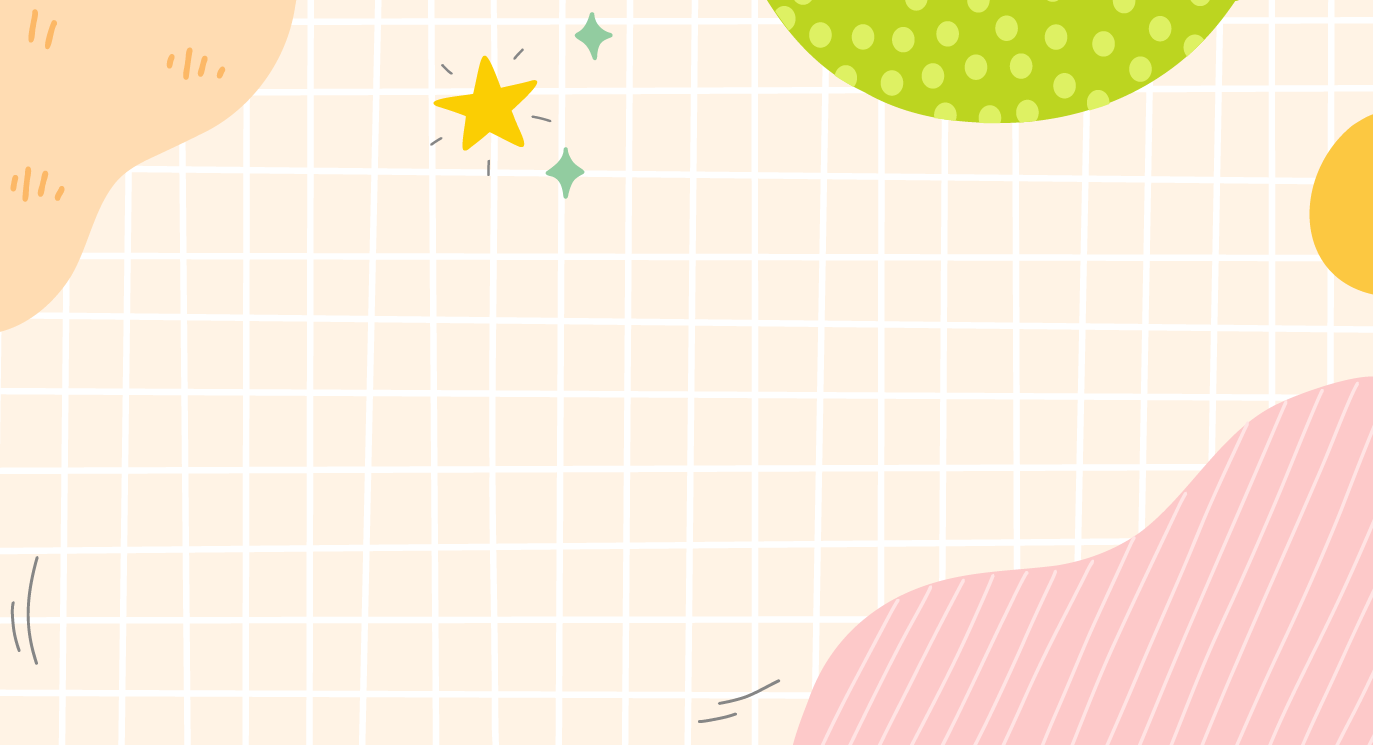 Giới thiệu nghệ nhân sẽ giao lưu với lớp.
Giới thiệu tóm tắt công việc của nghệ nhân.
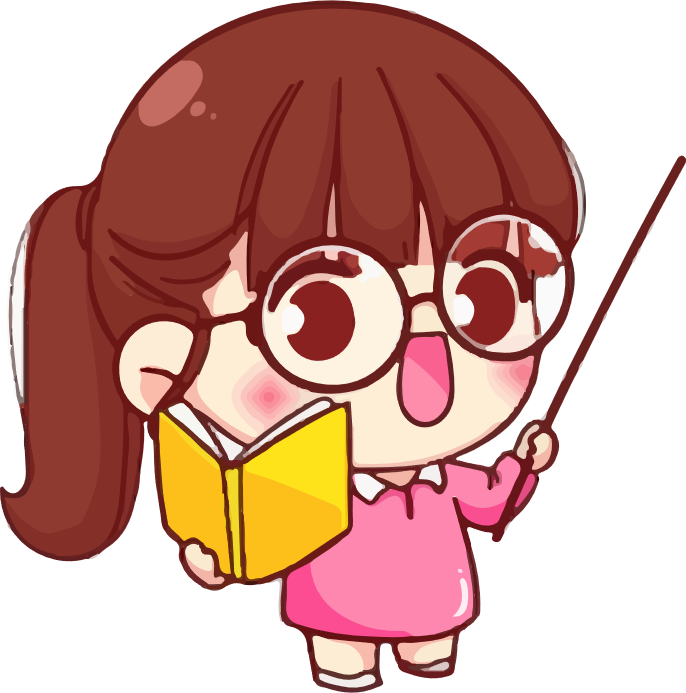 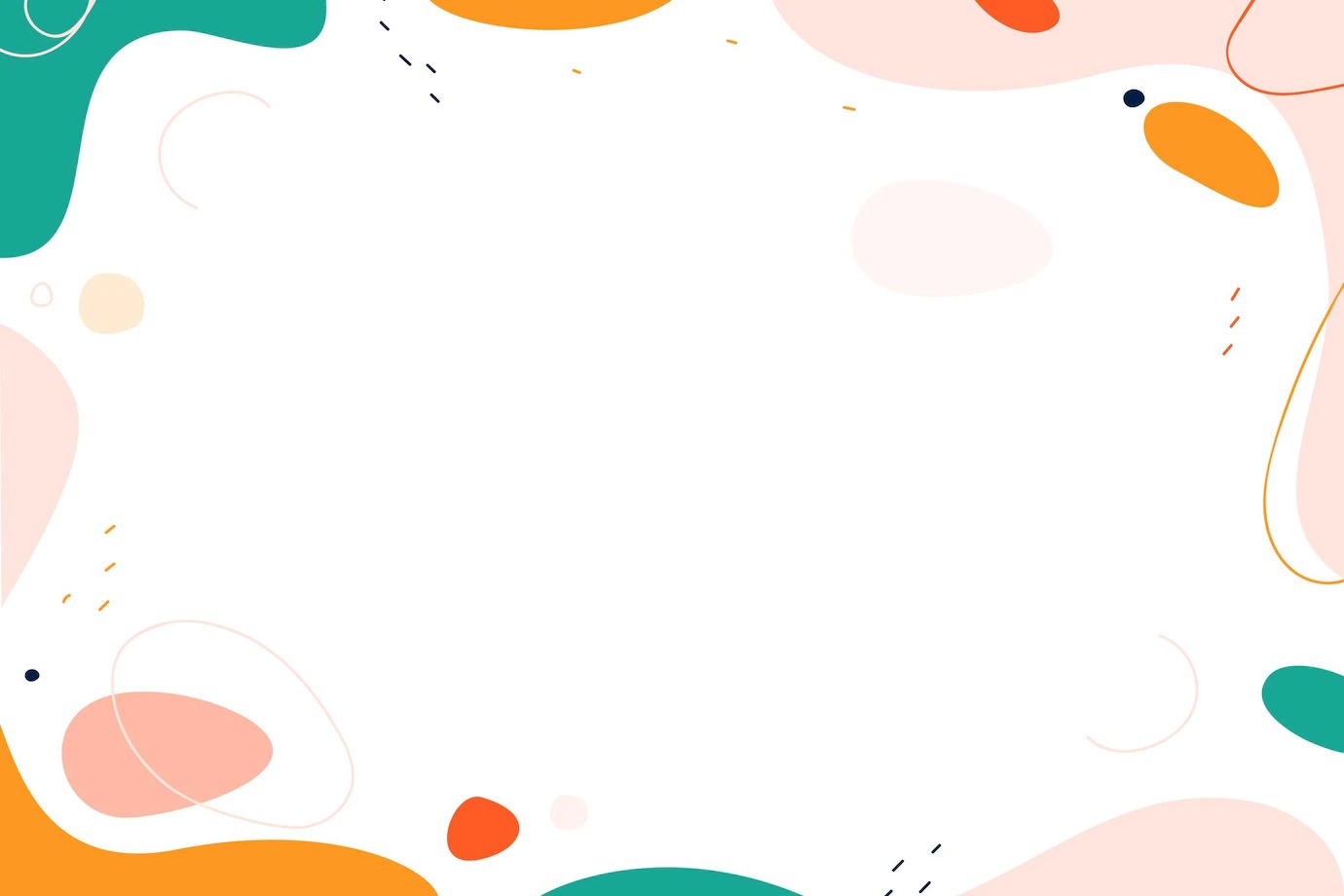 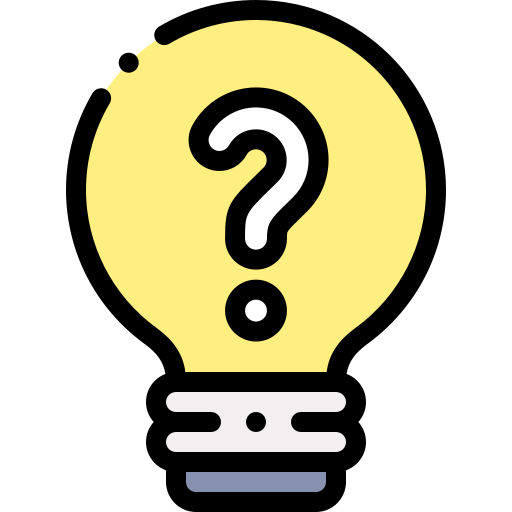 Thống nhất hình thức giao lưu với nghệ nhân: Gặp nghệ nhân ở làng nghề hoặc ở trường.
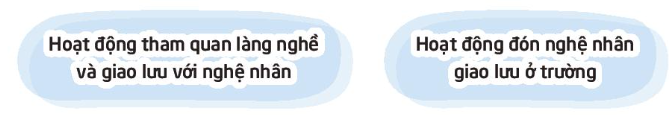 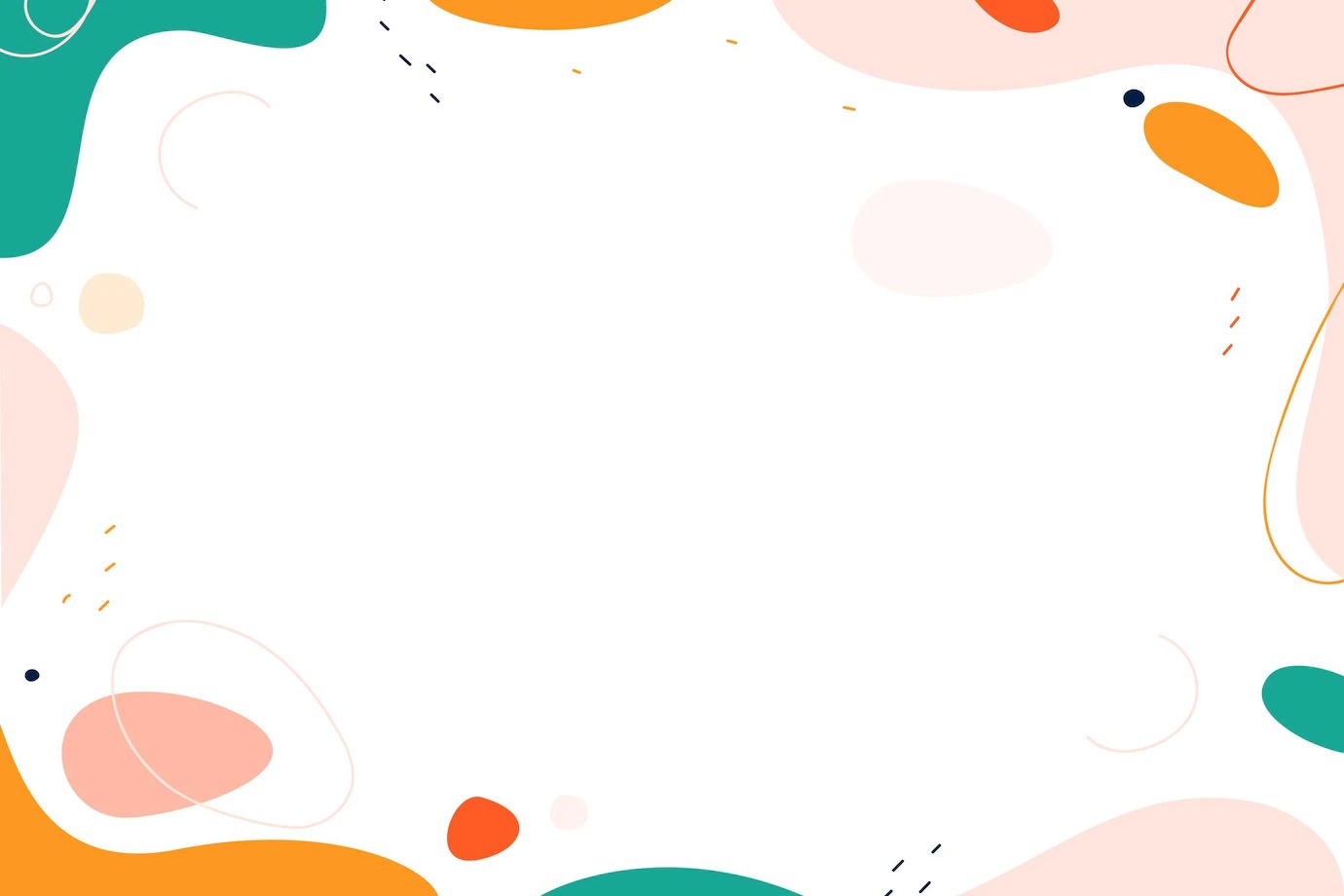 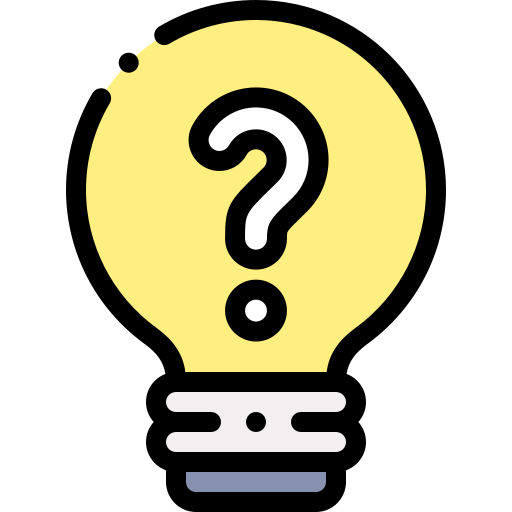 Thảo luận theo nhóm những công việc c ần chuẩn bị cho buổi giao lưu.
Chuẩn bị đón nghệ nhân hoặc đi gặp nghệ nhân;
Chuẩn bị quà tặng để cảm ơn nghệ nhân;
Tìm hiểu thêm các thông tin về nghệ nhân và các công đoạn làm ra sản phẩm của họ;
Chuẩn bị câu hỏi dành cho nghệ nhân.
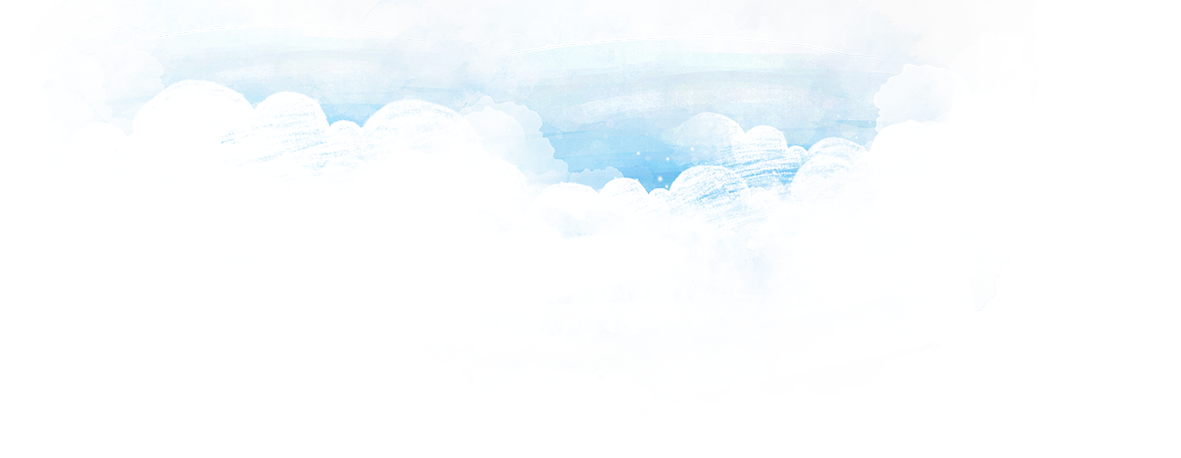 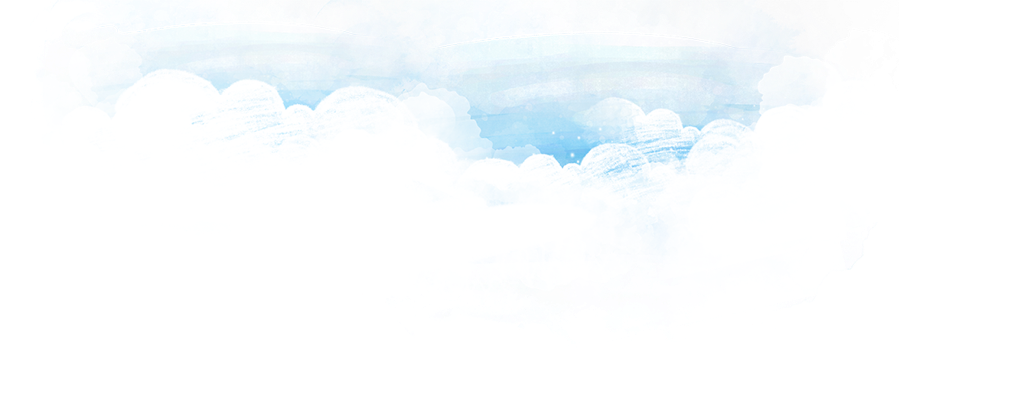 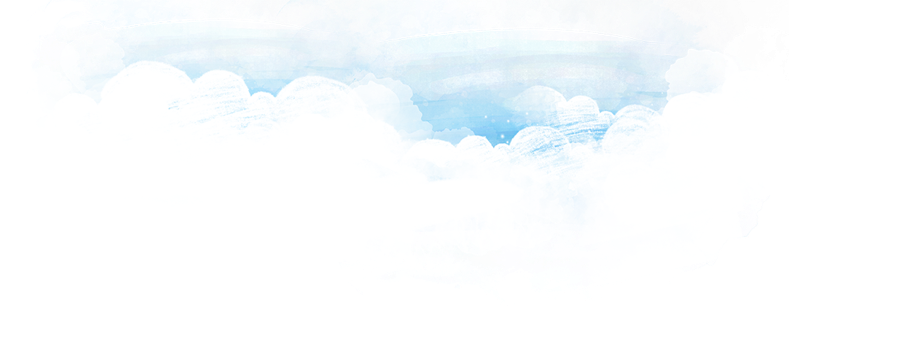 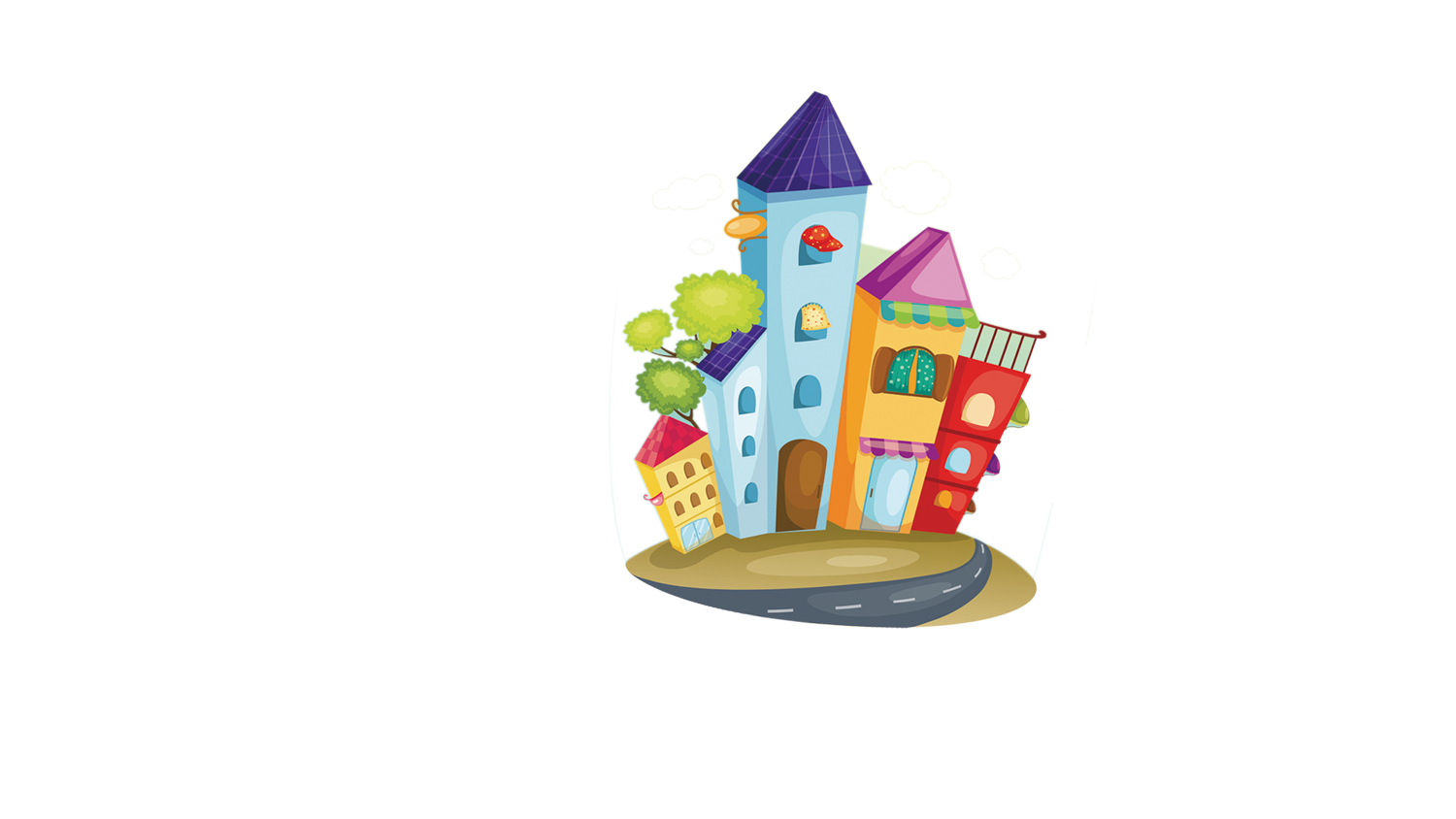 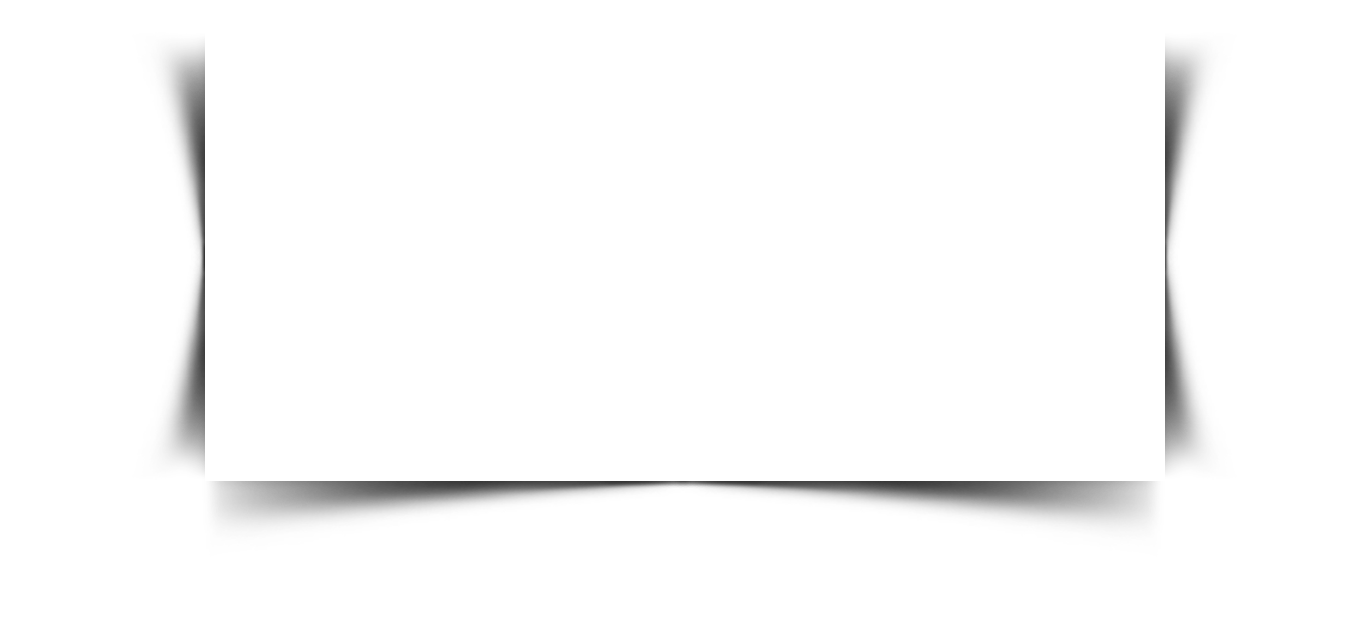 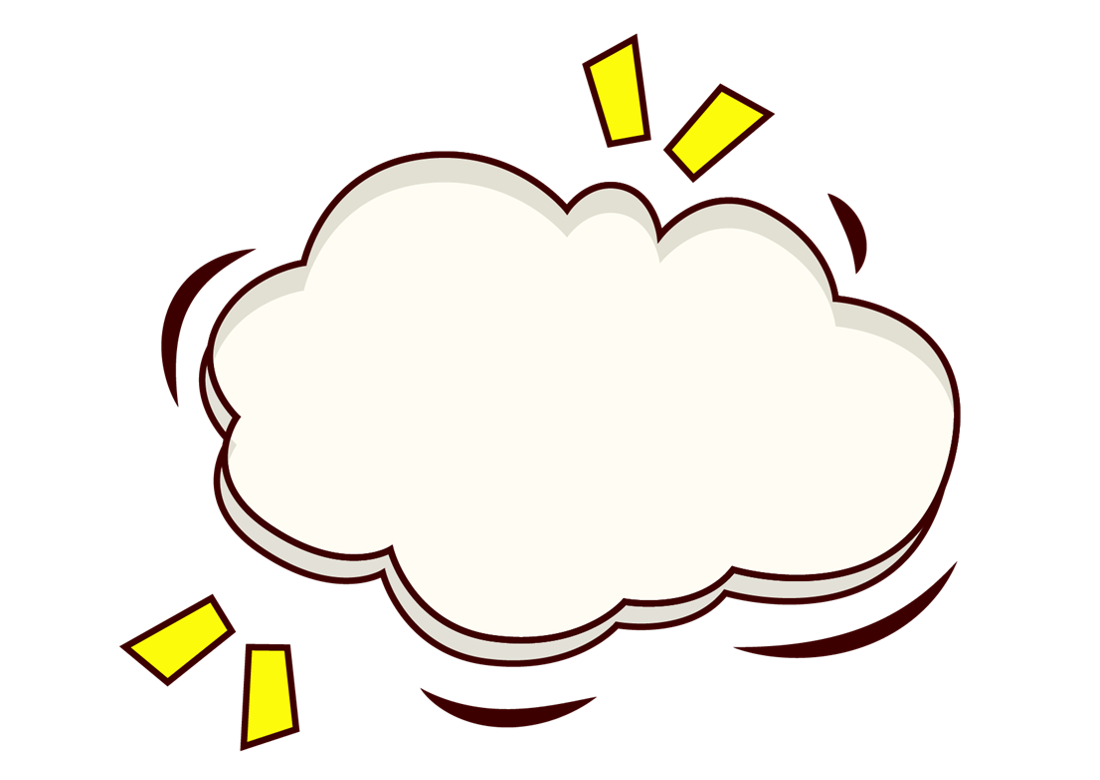 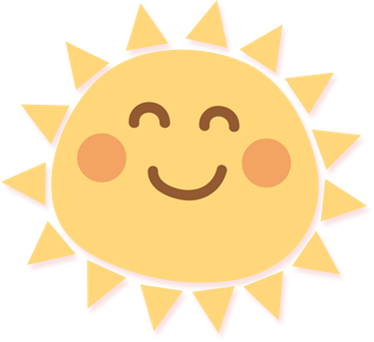 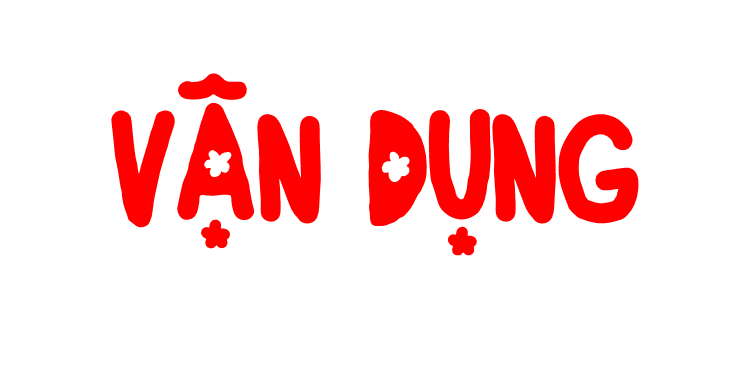 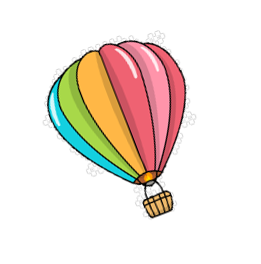 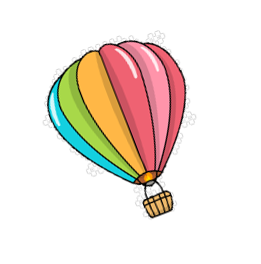 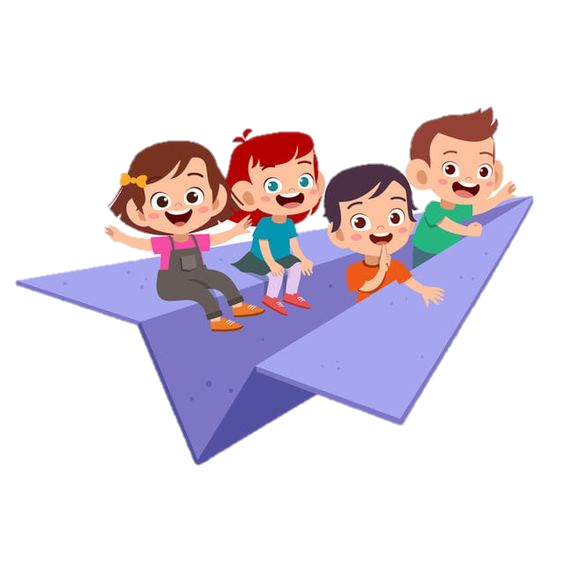 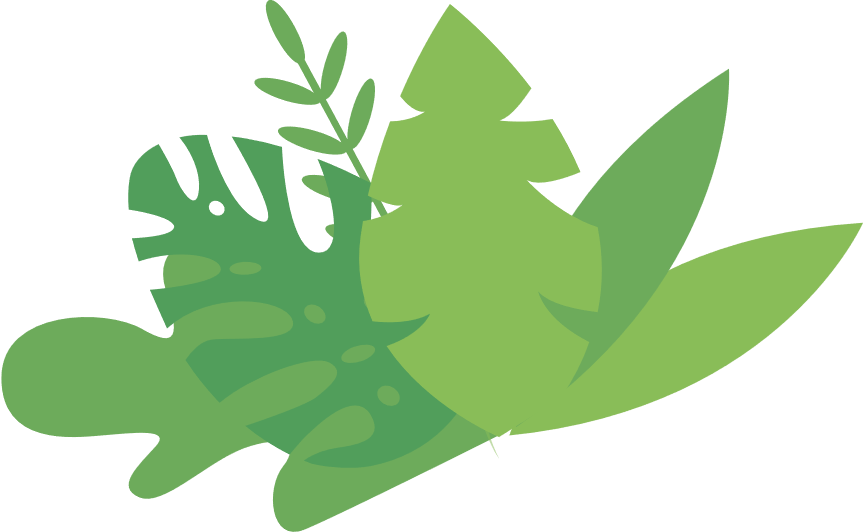 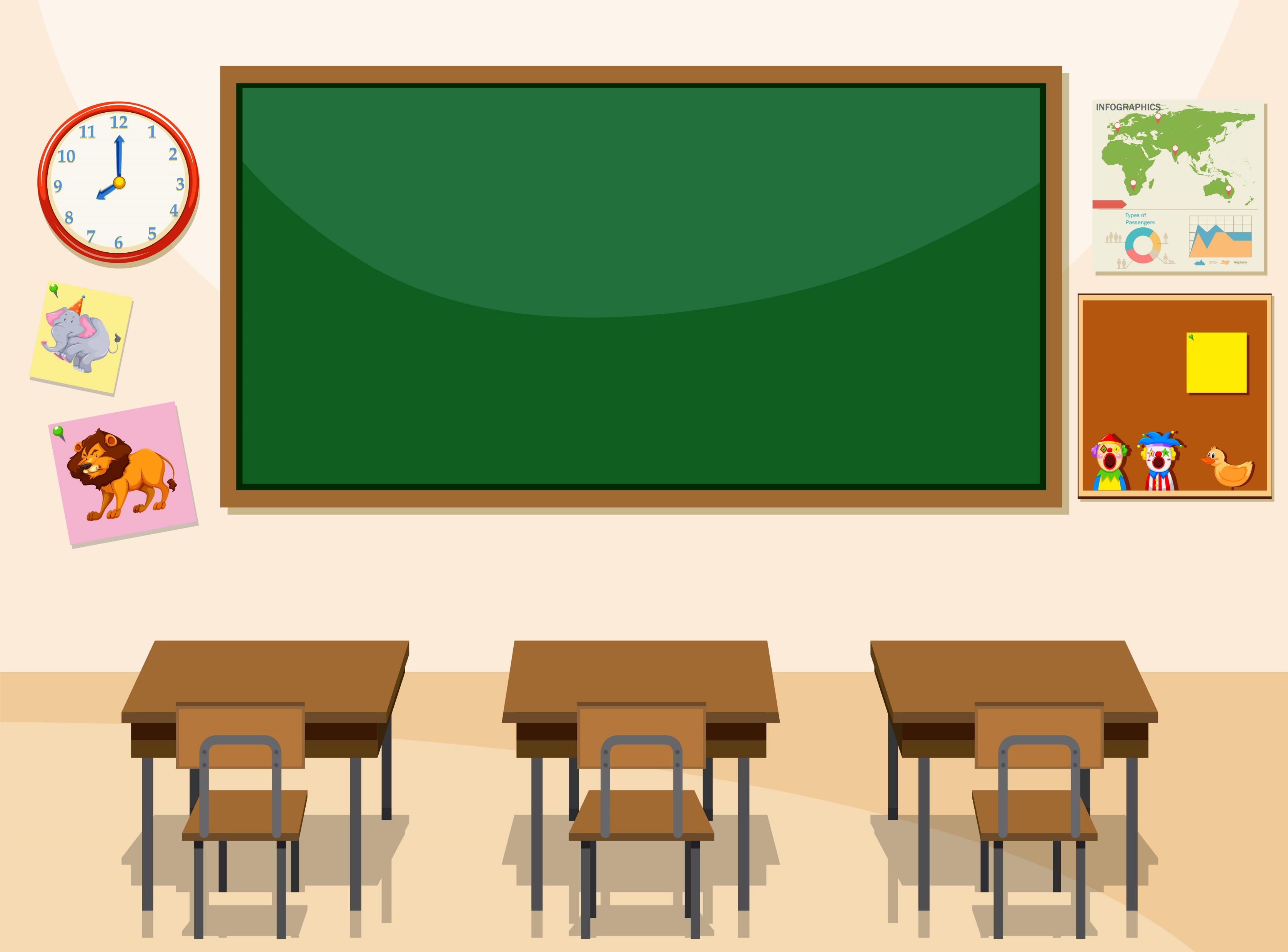 Về nhà cùng với người thân đến thăm một làng nghề hoặc xem một bộ phim giới thiệu về làng nghề ấy.
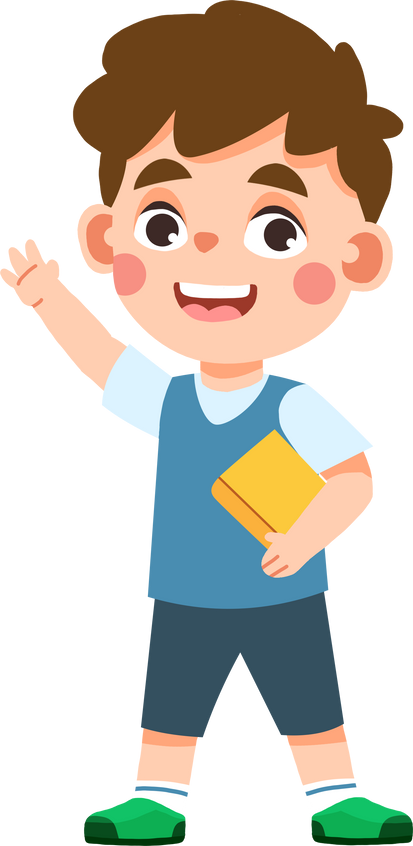 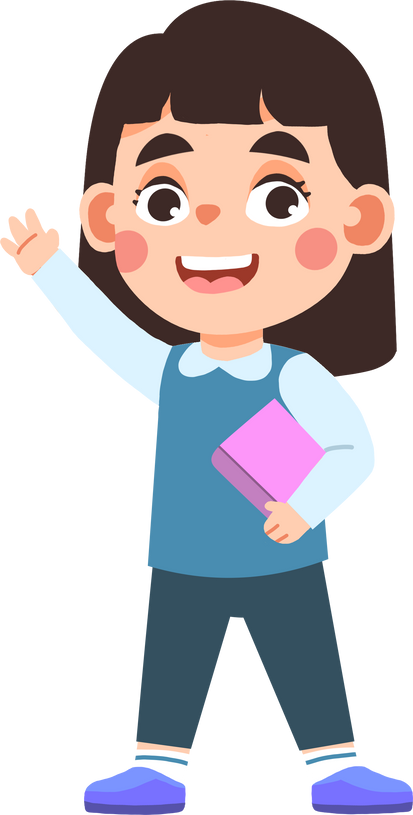 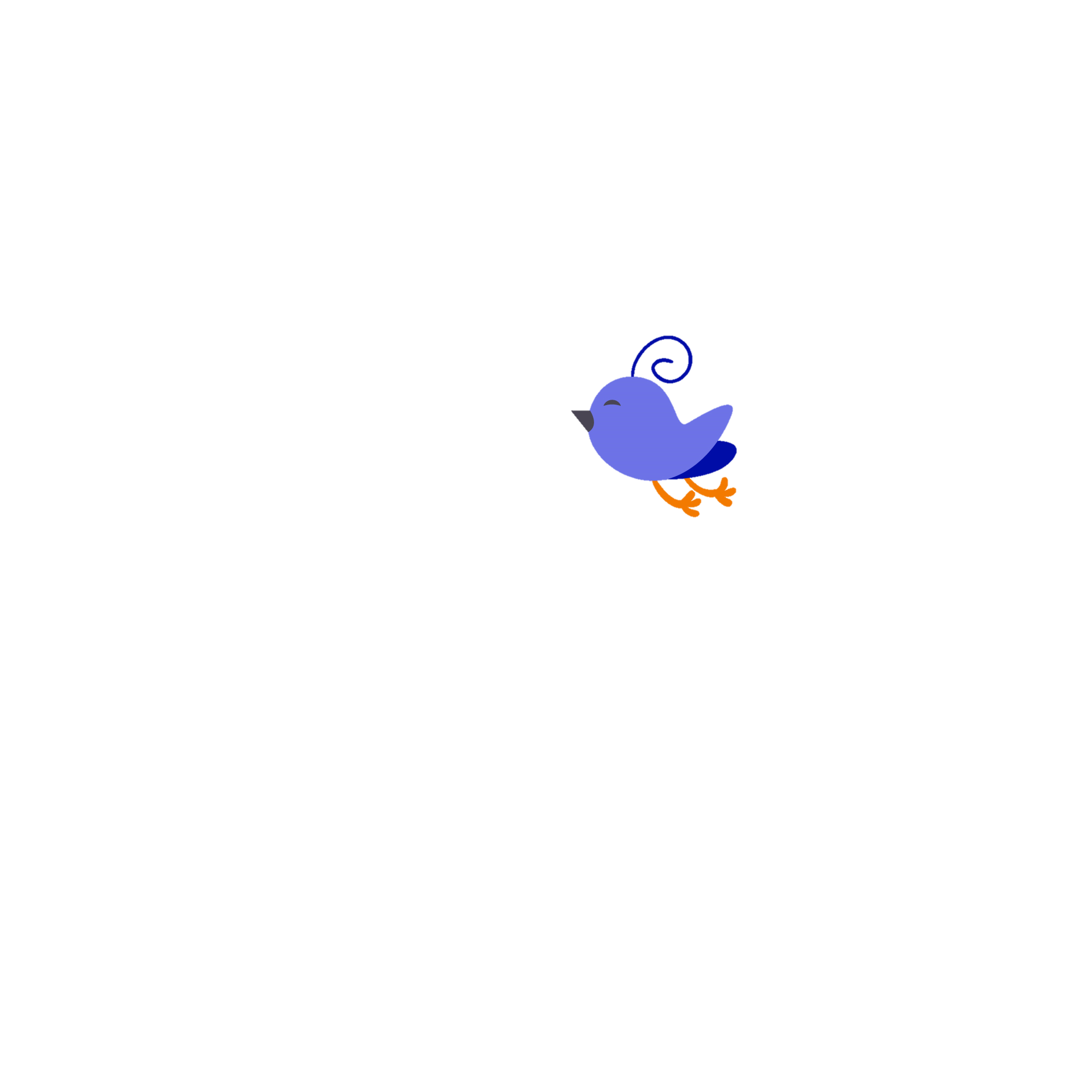 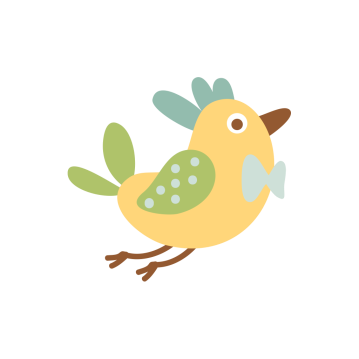 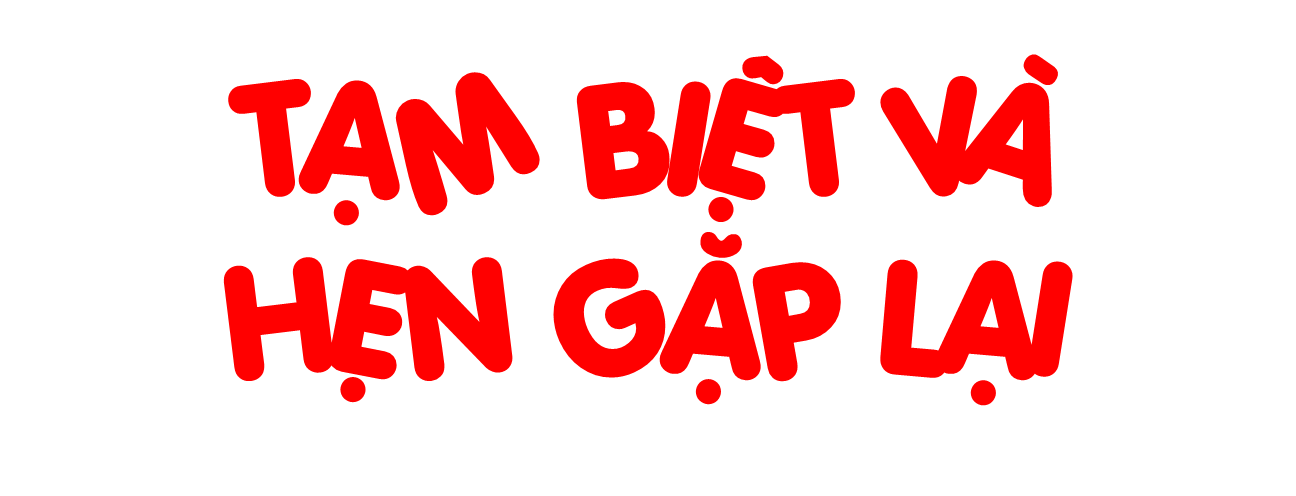